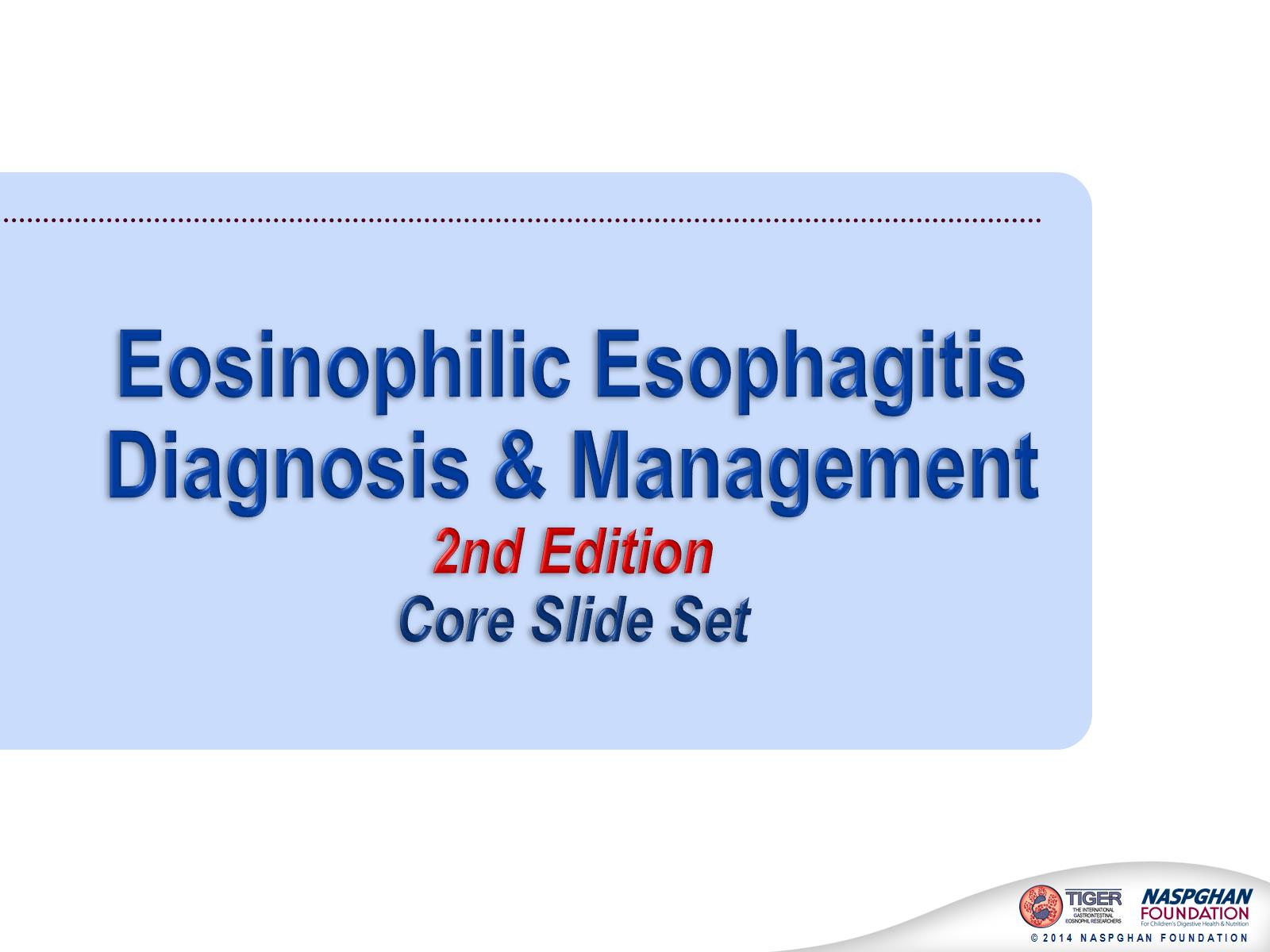 Eosinophilic EsophagitisDiagnosis & Management2nd EditionCore Slide Set
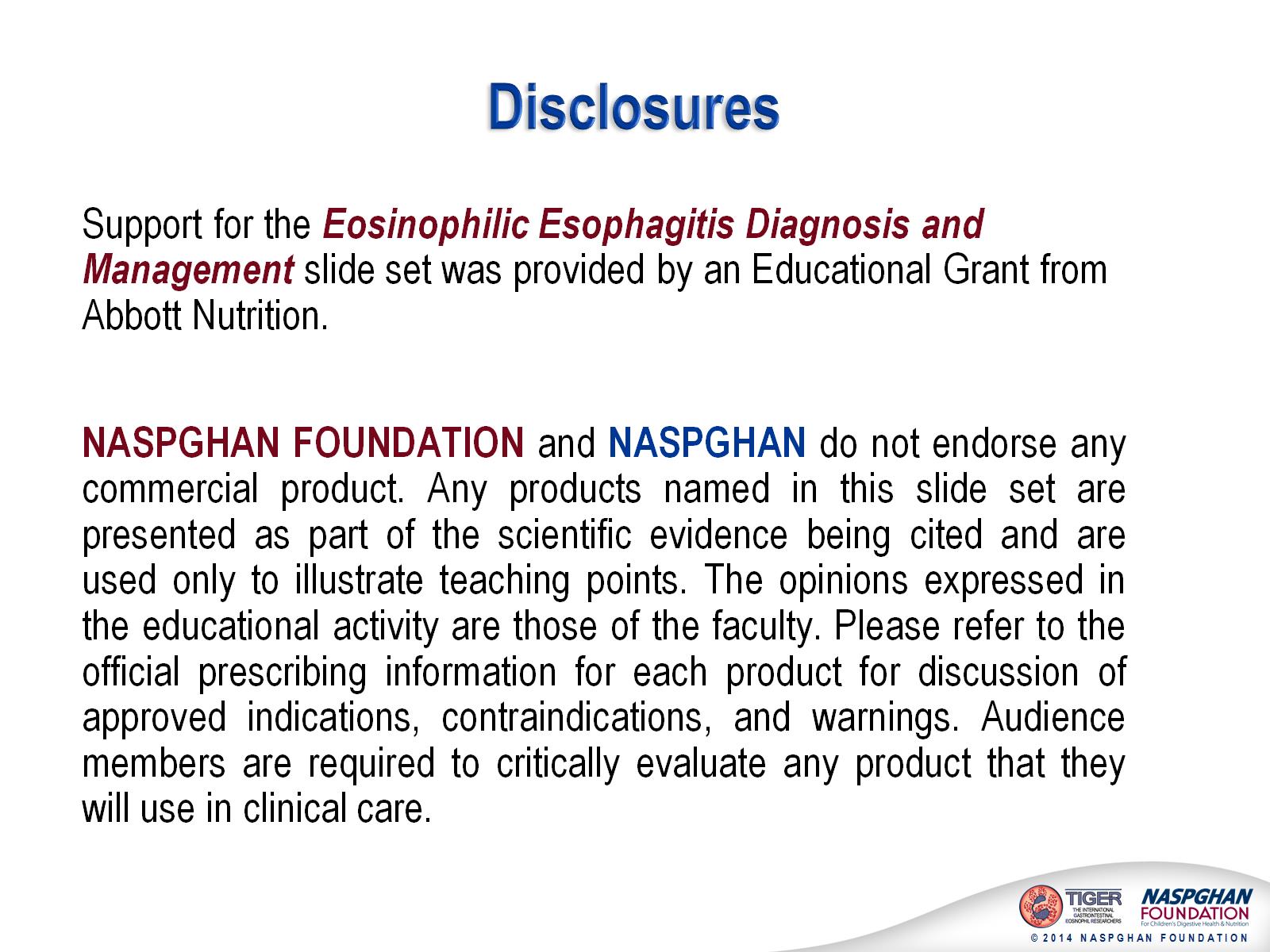 Disclosures
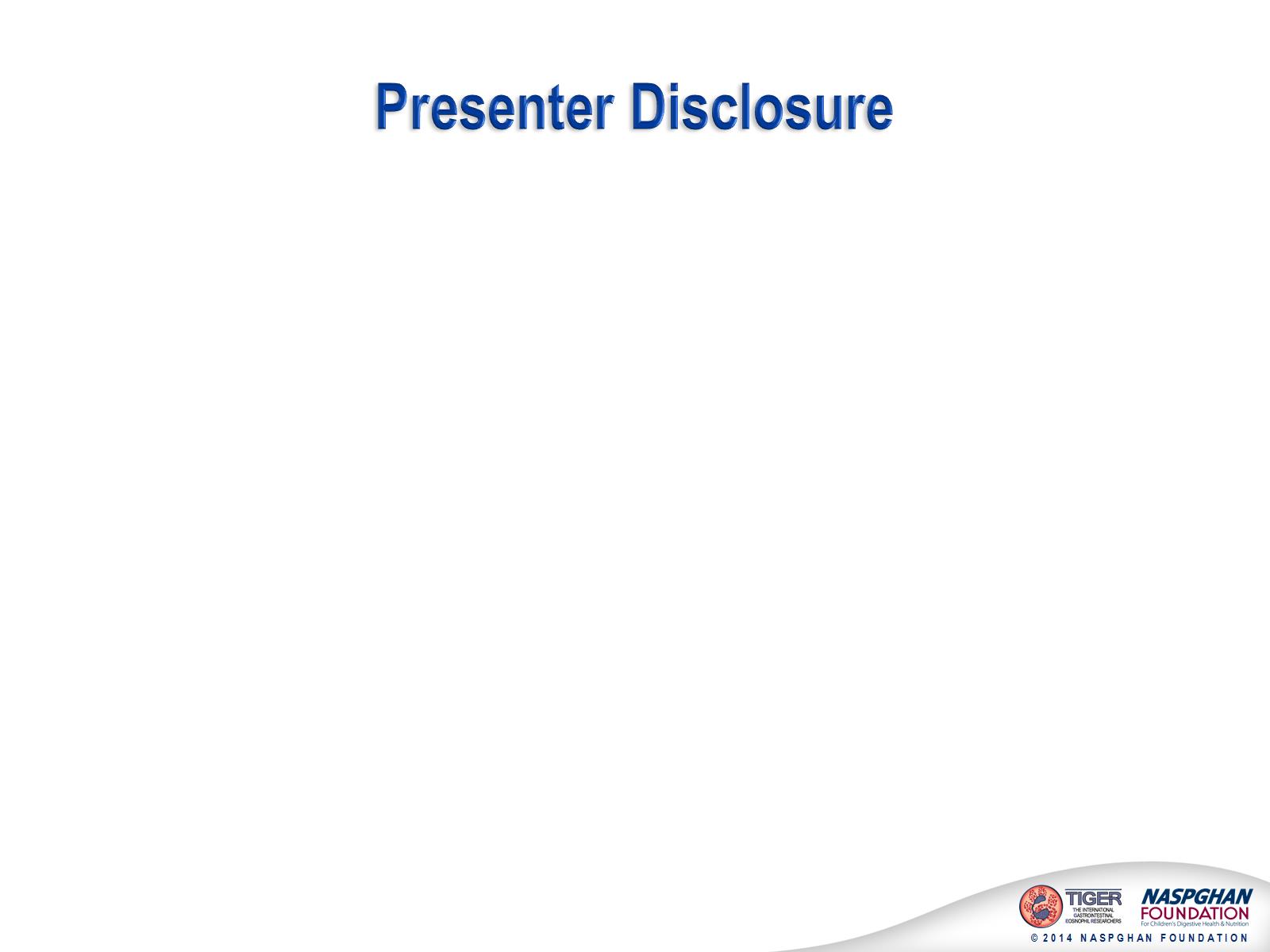 Presenter Disclosure
Put your disclosure here
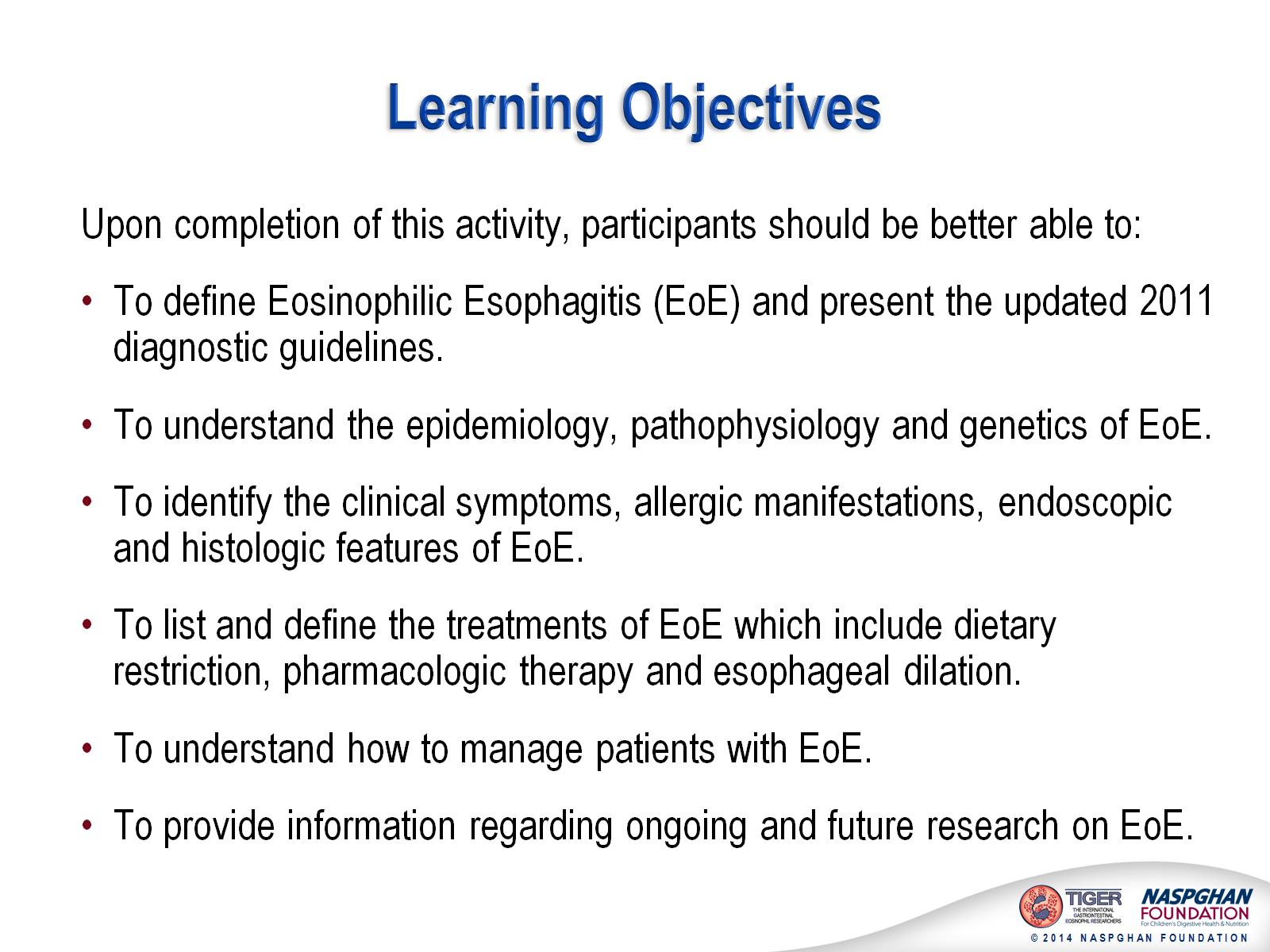 Learning Objectives
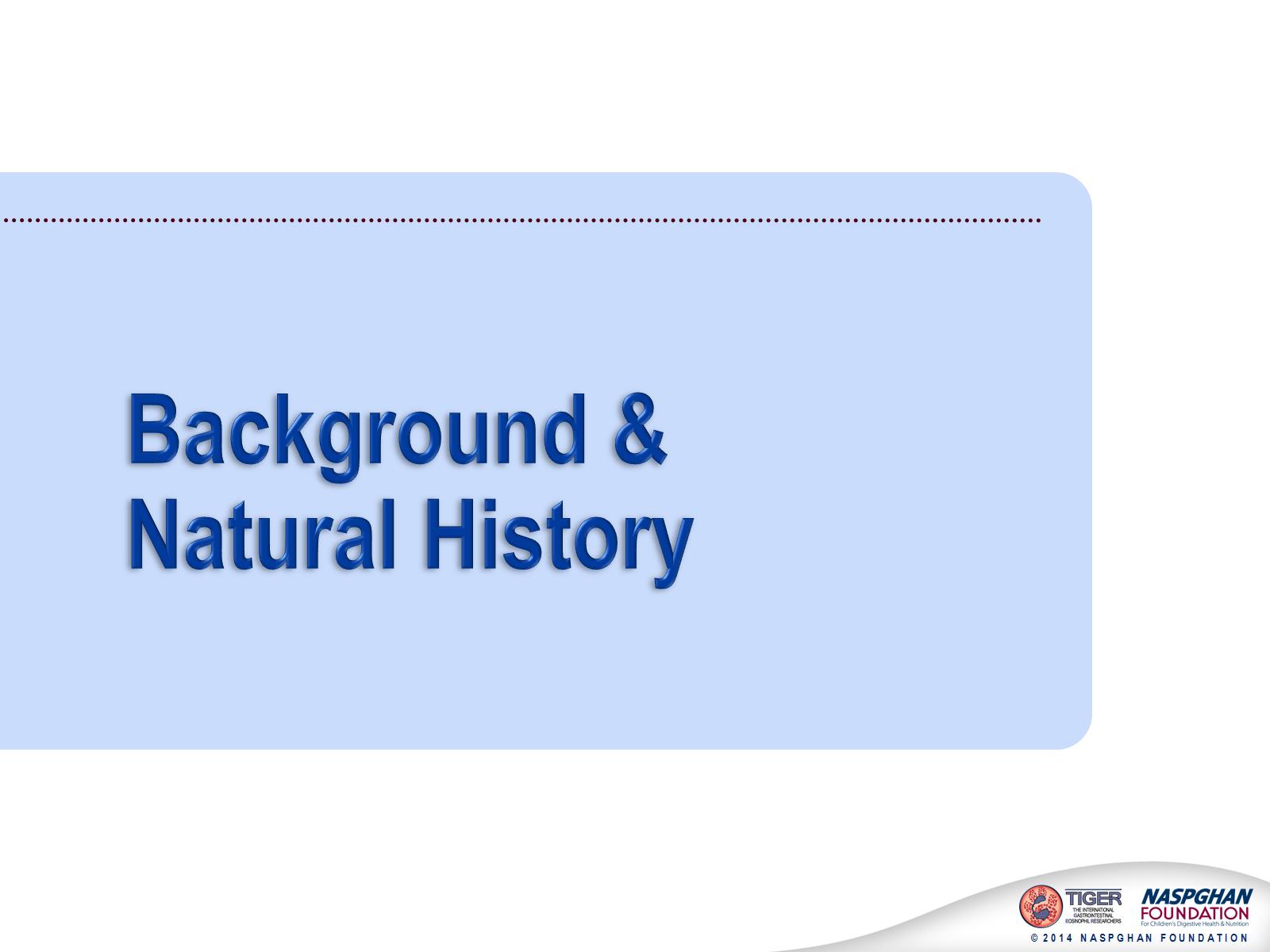 Background & Natural History
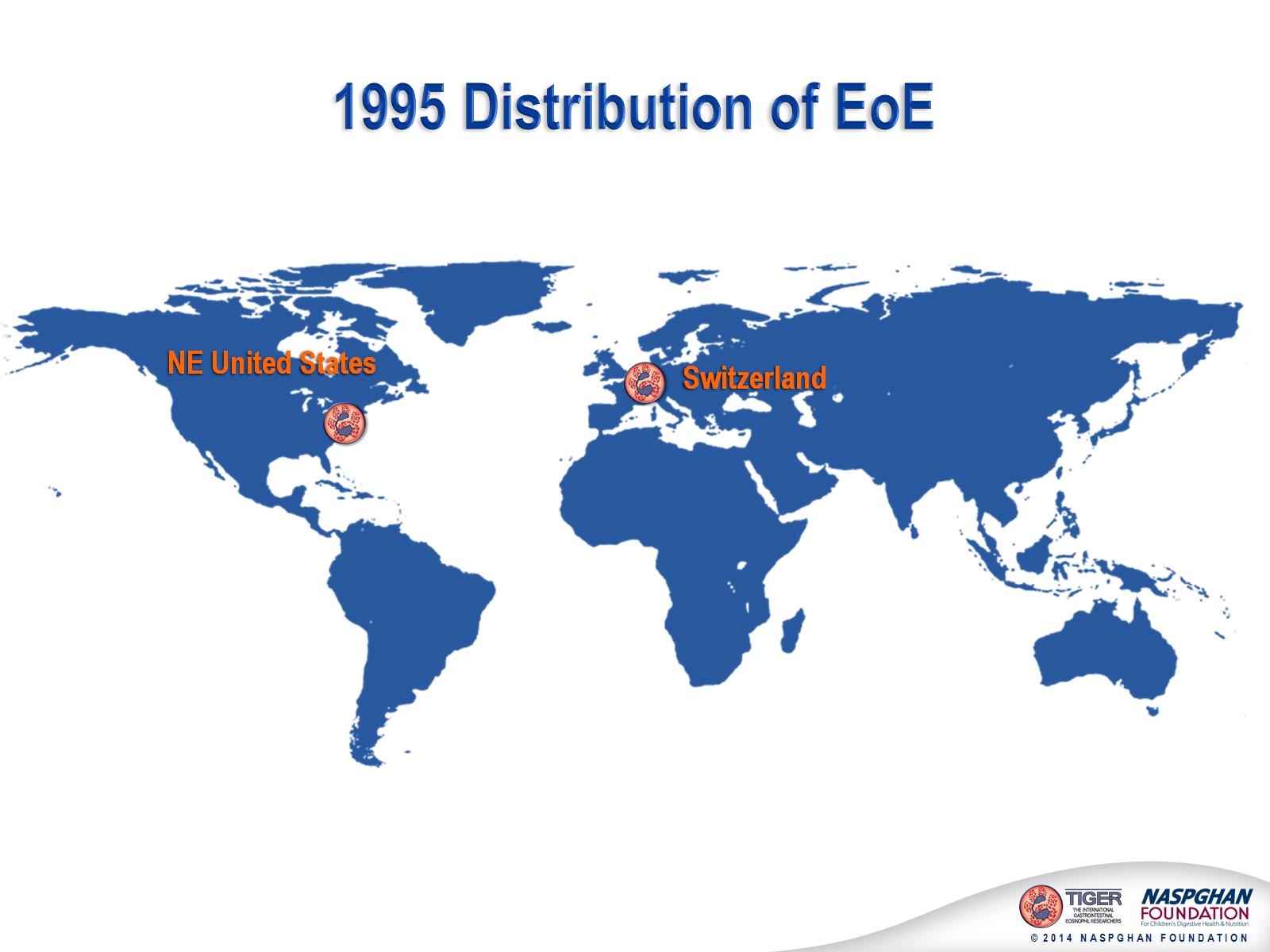 1995 Distribution of EoE
[Speaker Notes: EoE was originally described in the northeastern part of the United States (1995) and Switzerland.]
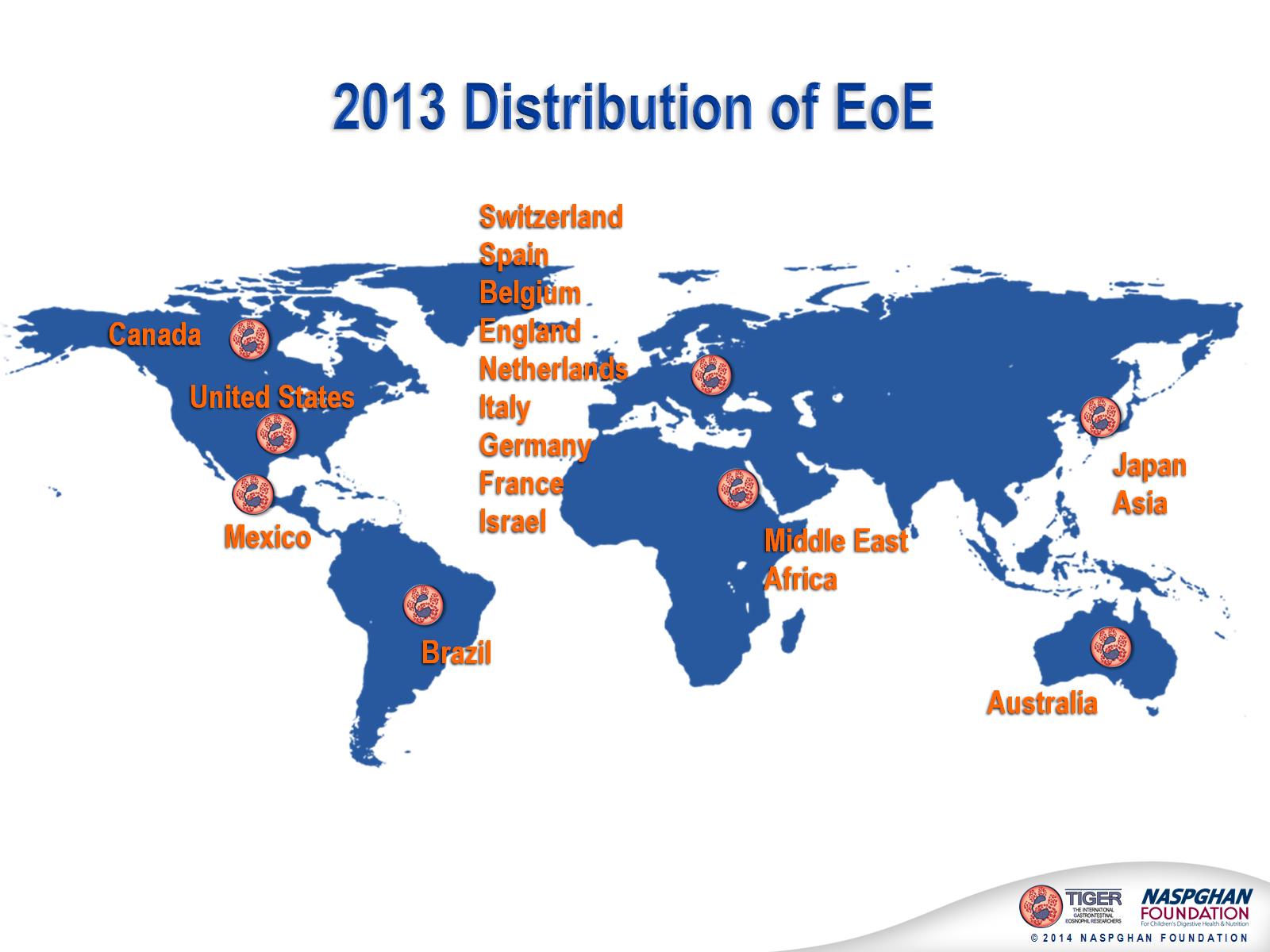 2013 Distribution of EoE
[Speaker Notes: Although originally described in the NE United States (1995) and Switzerland and thought to be a rare disorder, EoE has been increasing in incidence and prevalence and now has been reported, worldwide.]
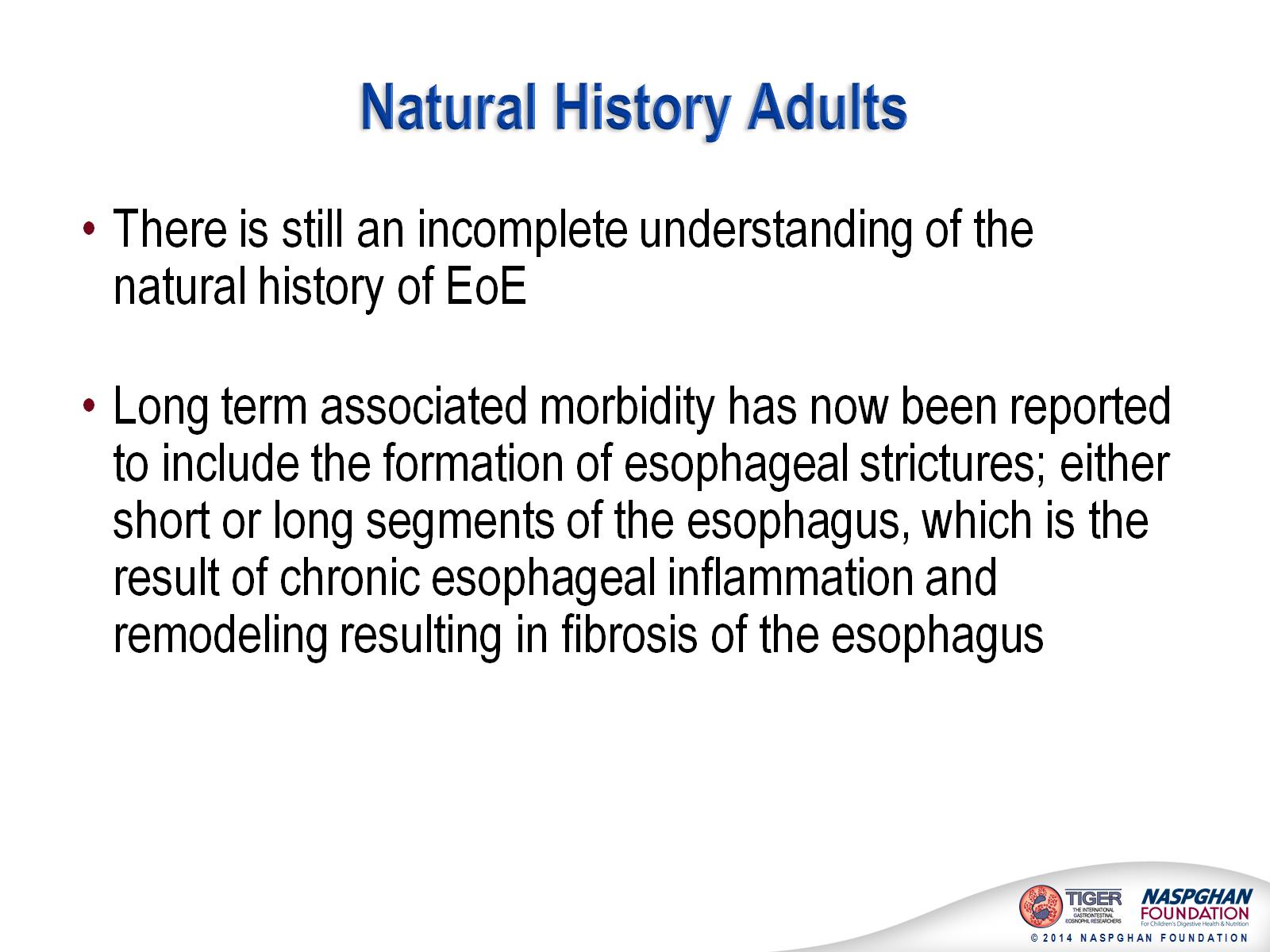 Natural History Adults
[Speaker Notes: Complications of EoE include recurrent vomiting and Failure to Thrive (FTT), food impactions, secondary gastroesophageal reflux disease(GERD), secondary fungal/viral infections of the esophagus, or esophageal rupture.]
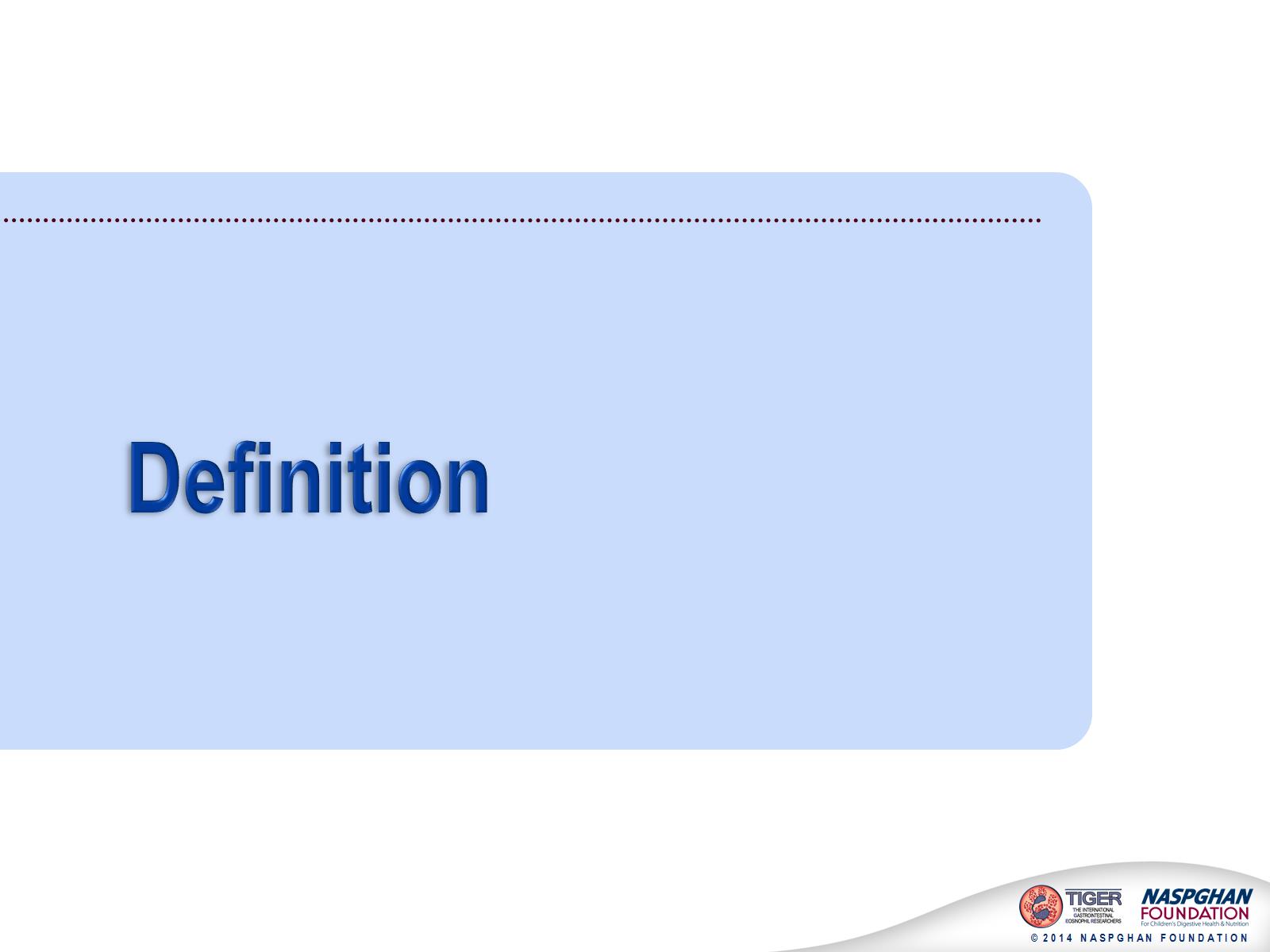 Definition
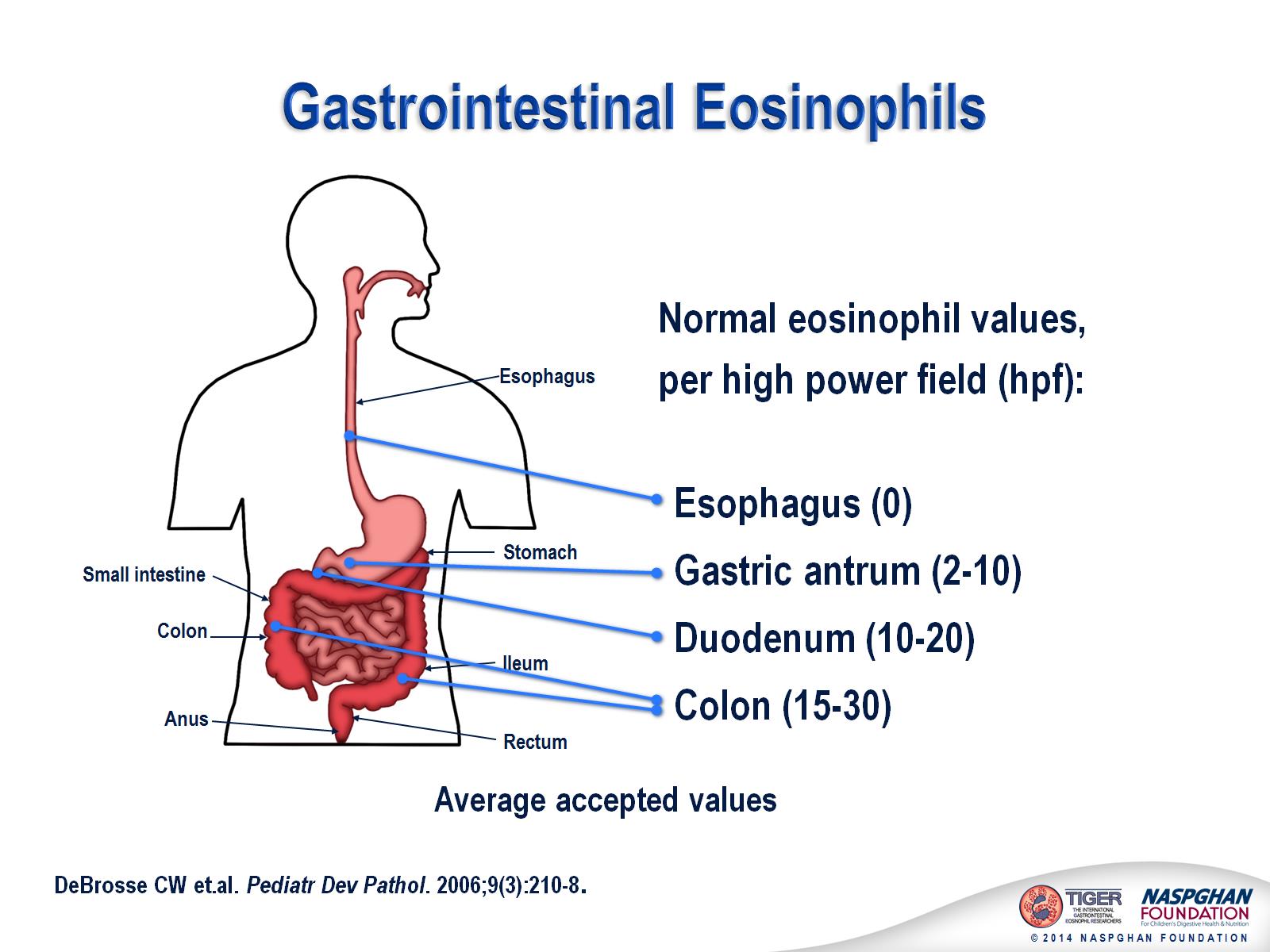 Gastrointestinal Eosinophils
[Speaker Notes: The importance of this slide relates to the fact that the normal esophagus has no inflammatory cells and no eosinophils.  In contrast, eosinophils are commonly found in the mucosa and submucosa of the remainder of the gastrointestinal tract (stomach, intestine, colon).  The number of eosinophils that are normally seen in the stomach, intestine and colon vary depending on geographic location.  The pathologist is very important when attempting to determine if an abnormal number of eosinophils exists beyond the esophagus.  In the esophagus, esophageal eosinophils are always a hallmark of tissue inflammation.]
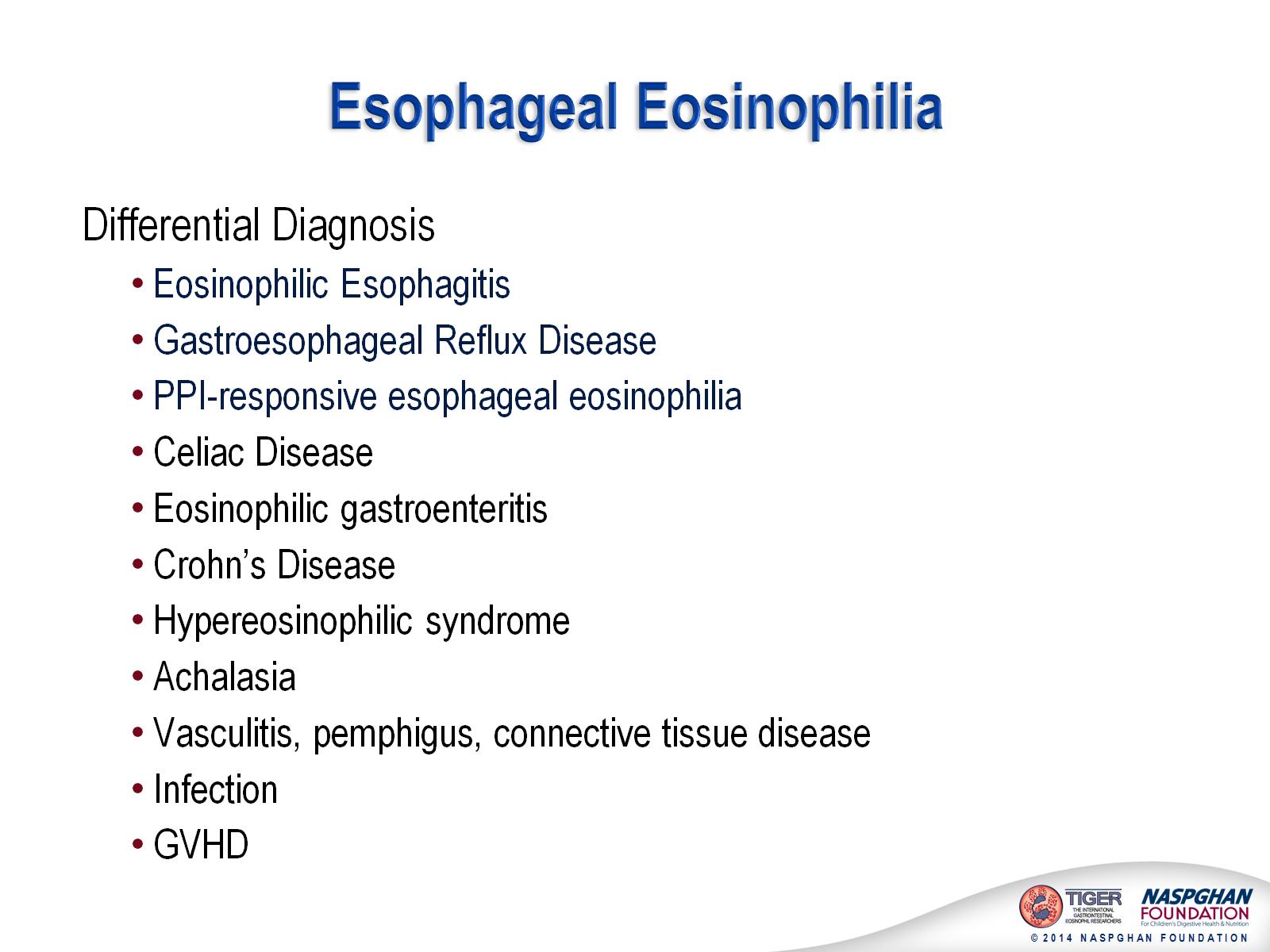 Esophageal Eosinophilia
[Speaker Notes: Differential diagnosis of esophageal eosinophilia.  EoE, GERD and PPI responsive esophageal eosinophila are most common causes and can have similar clinical symptoms and endoscopic/histologic features.]
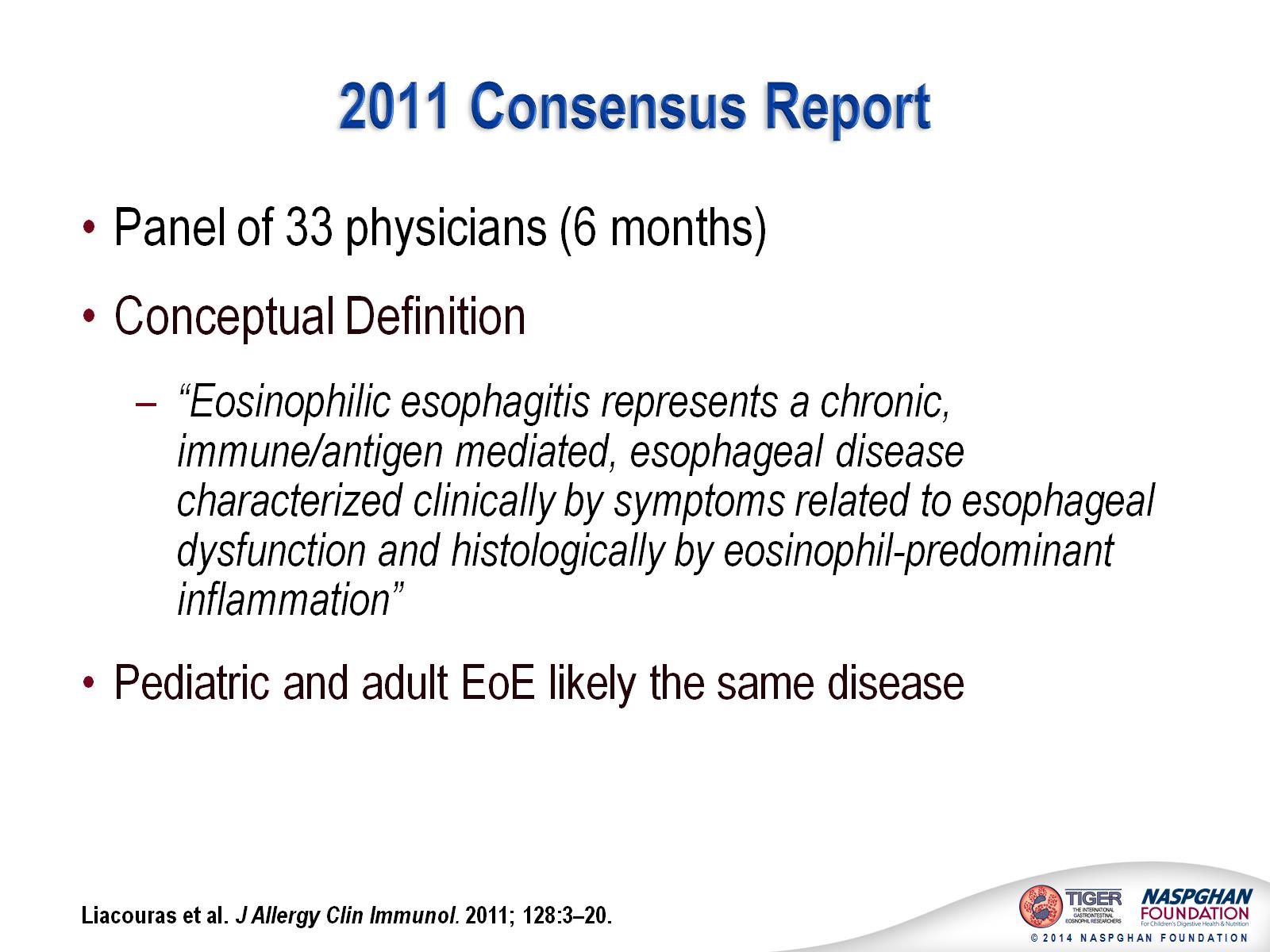 2011 Consensus Report
[Speaker Notes: 2011 EoE guidelines utilized an increased physician panel (pediatric and adult subspecialists) and a “new” conceptual definition]
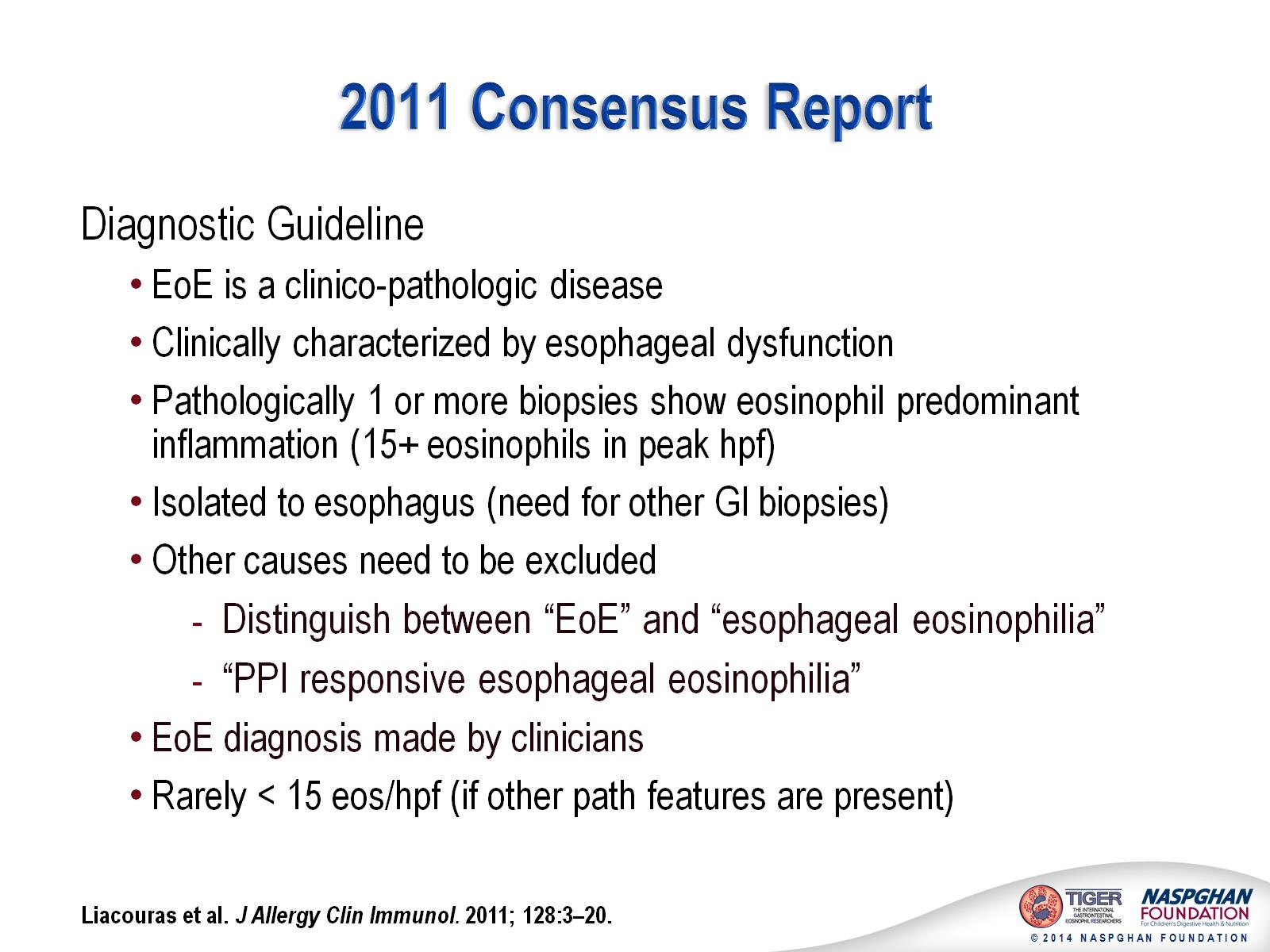 2011 Consensus Report
[Speaker Notes: Updated EoE guidelines developed in 2011.
Liacouras et al. J Allergy Clin Immunol. 2011; 128:3–20.
PPI-responsive esophageal eosinophilia introduced as a new concept.]
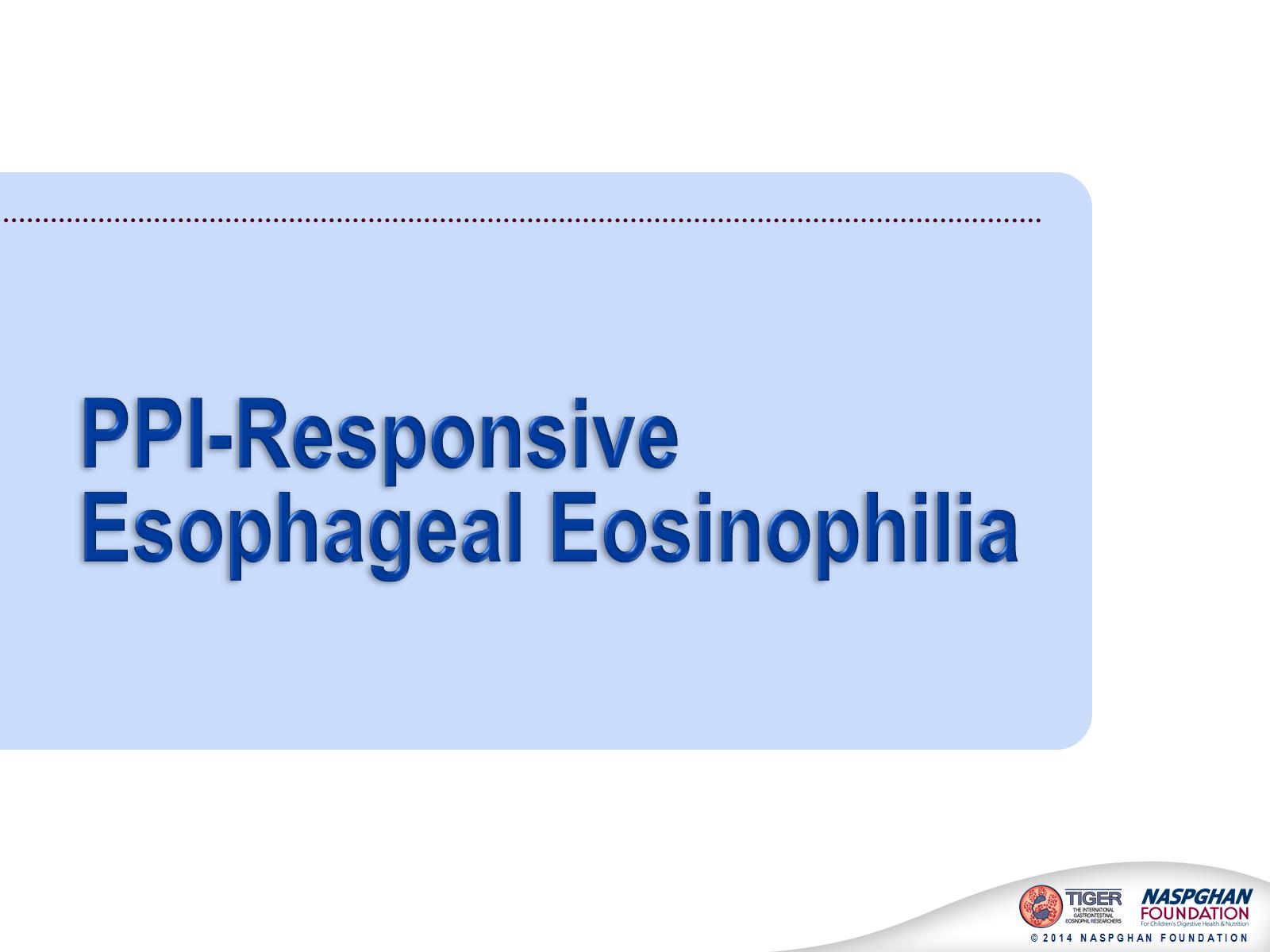 PPI-ResponsiveEsophageal Eosinophilia
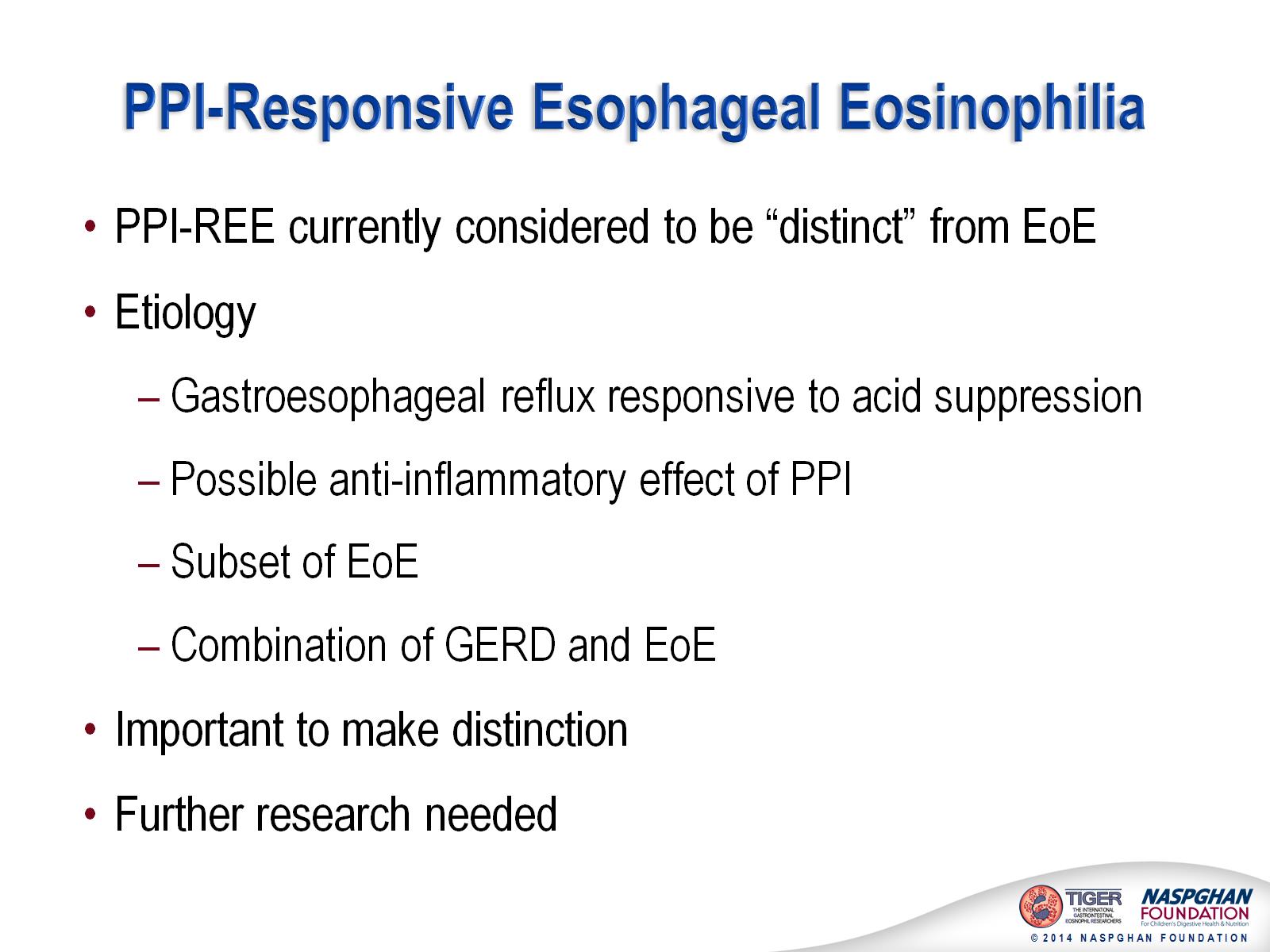 PPI-Responsive Esophageal Eosinophilia
[Speaker Notes: PPI-responsive esophageal eosinophilia is a new classification for some patients with esophageal eosinophilia.  It is not yet known whether it is due to acid-related disease or represent a new anti-inflammatory feature of PPI’s.]
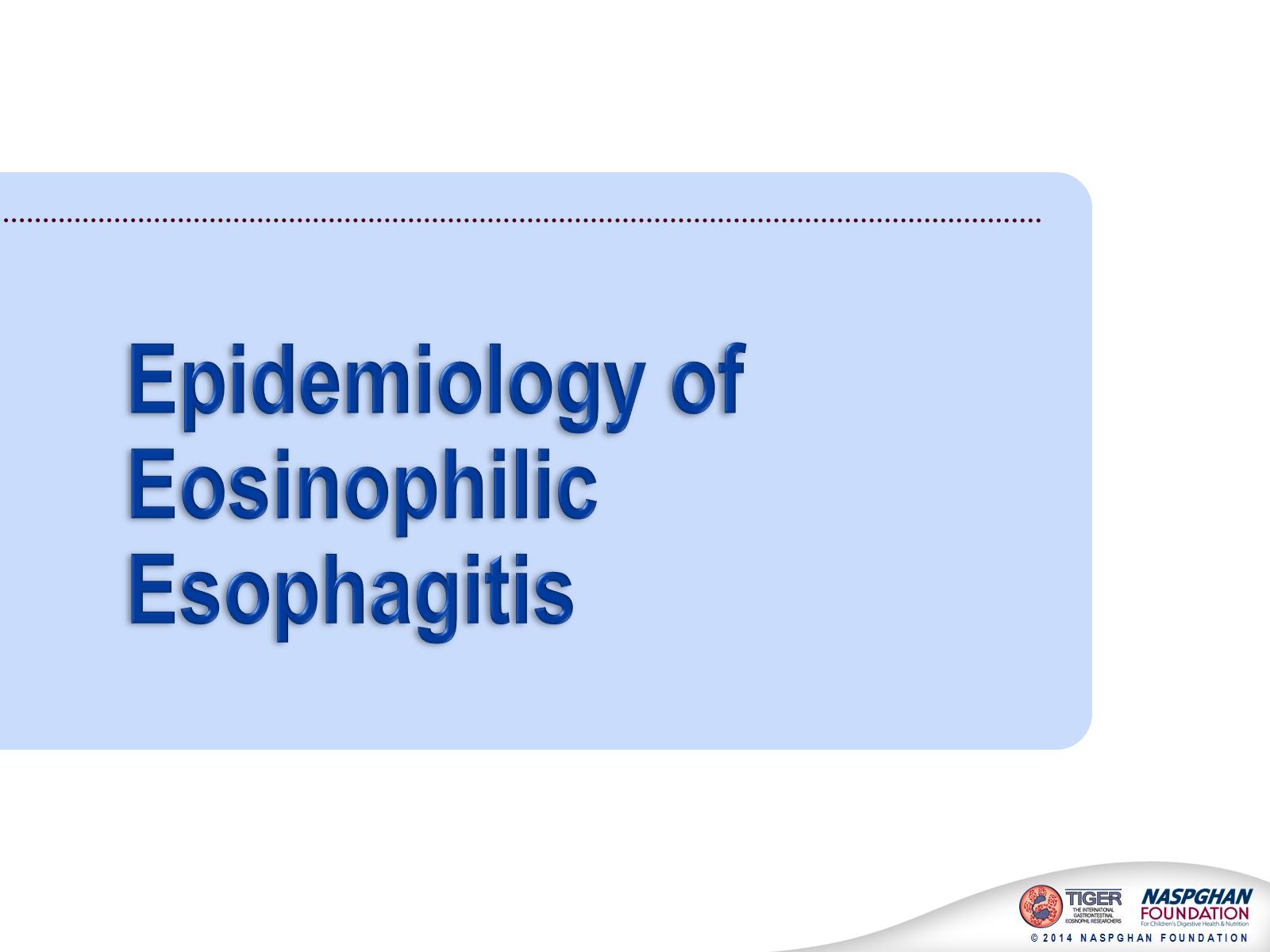 Epidemiology of Eosinophilic Esophagitis
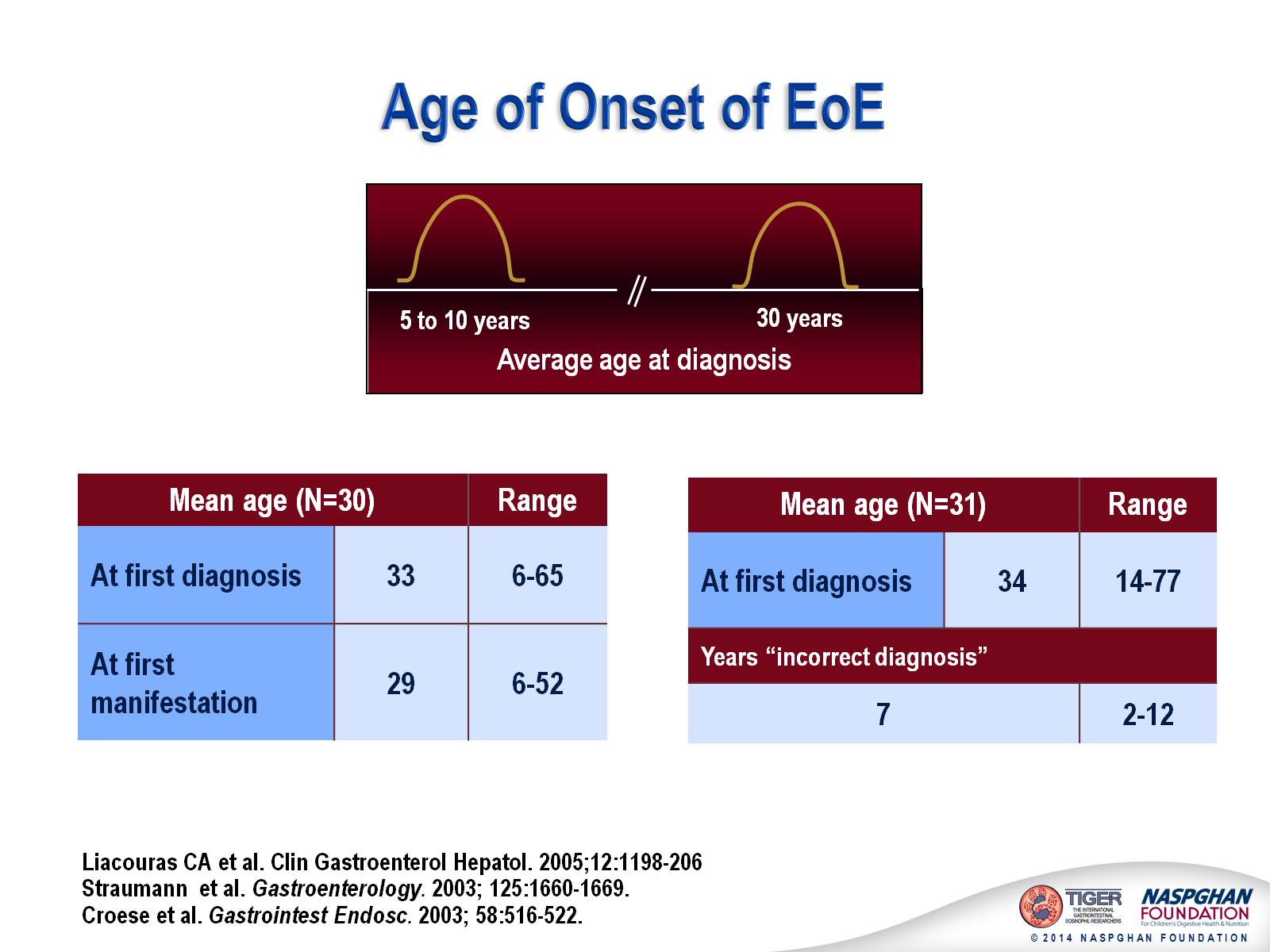 Age of Onset of EoE
[Speaker Notes: EoE affects adults and children. Although one possibility is that the disease uniformly begins in children, some of whom are not diagnosed until they are adults, another explanation is that the disease can arise de-novo in both adults and children.  Liacouras reported that children typically are diagnosed between 5-10 years of age while Straumann reported that adults were routinely diagnosed in their early thirties (top graph). The bell curves depict the peak ages at which symptoms developed in adults and children suggesting a bimodal peak age of onset. 
 Two adult studies (bottom 2 charts) demonstrate the range of ages at diagnosis and at symptom onset. The bottom left chart explains that adult patients had symptoms for 4 years prior to diagnosis while the bottom right chart reports that patients often have symptoms for 7 years prior to diagnosis.]
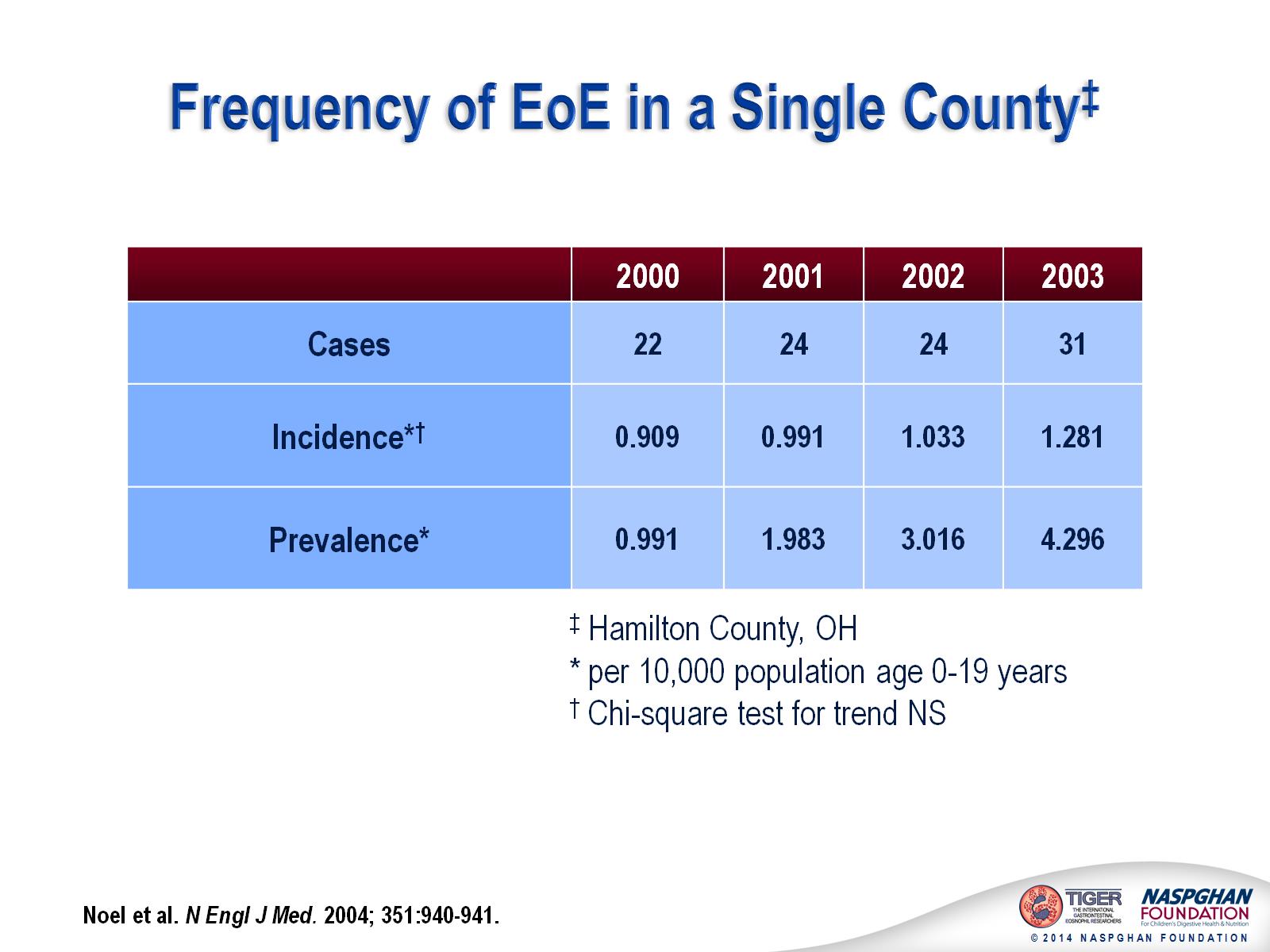 Frequency of EoE in a Single County‡
[Speaker Notes: Incidence calculations were based on the 2000 United States Census.  The Hamilton County cohort suggests increasing incidence through the 4 years that were assayed for the study; however, this apparent trend was not statistically significant.  The pediatric incidence of EoE approximates 1 per 10,000 population (0-19 years).  As EoE is a chronic disease, the prevalence increases as cases are added on a yearly basis and no cases went into spontaneous remission.  Data collection and analysis are ongoing at Cincinnati Children’s Hospital Medical Center and will hopefully provide long-term information regarding the epidemiology of EoE.]
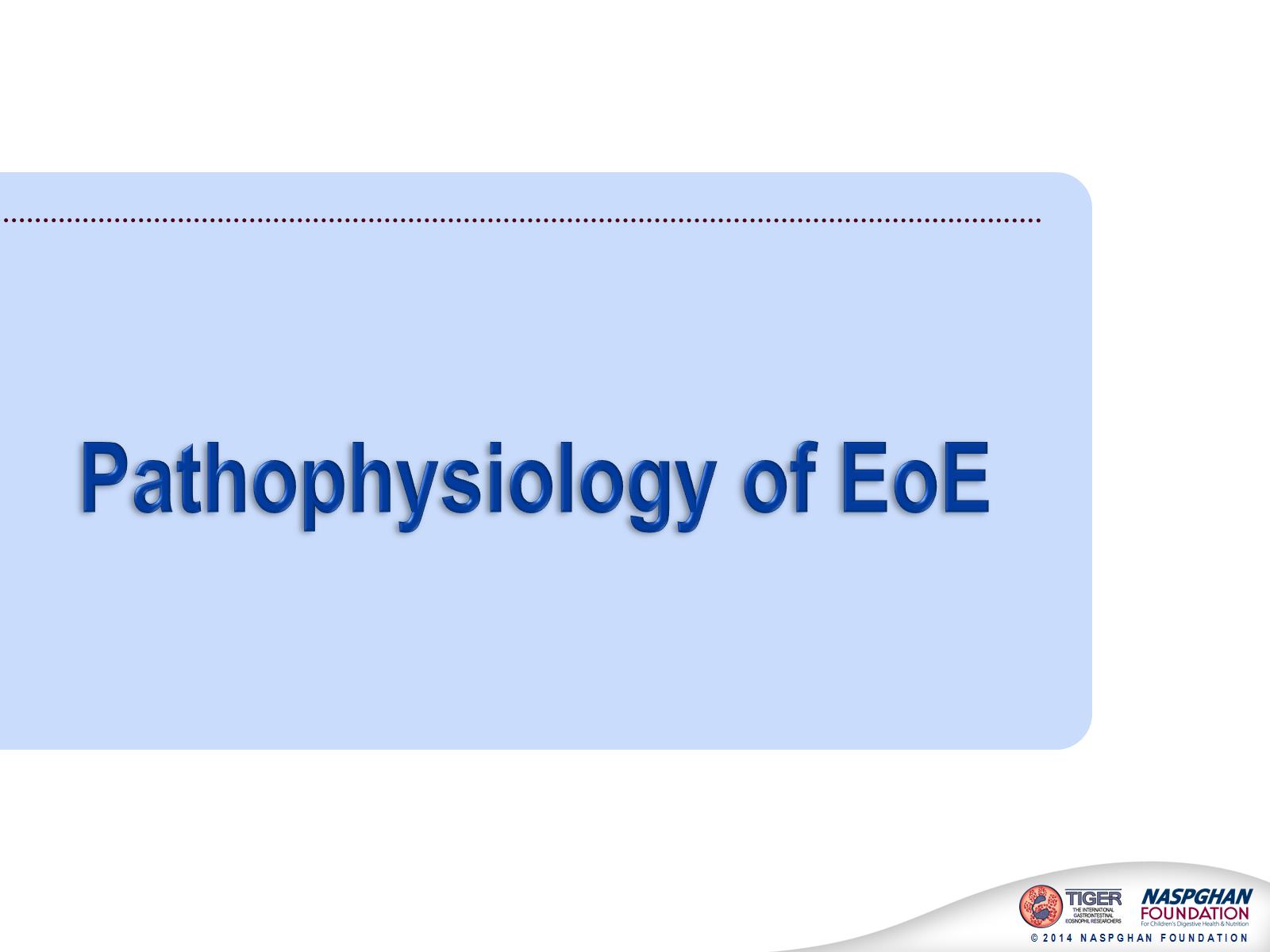 Pathophysiology of EoE
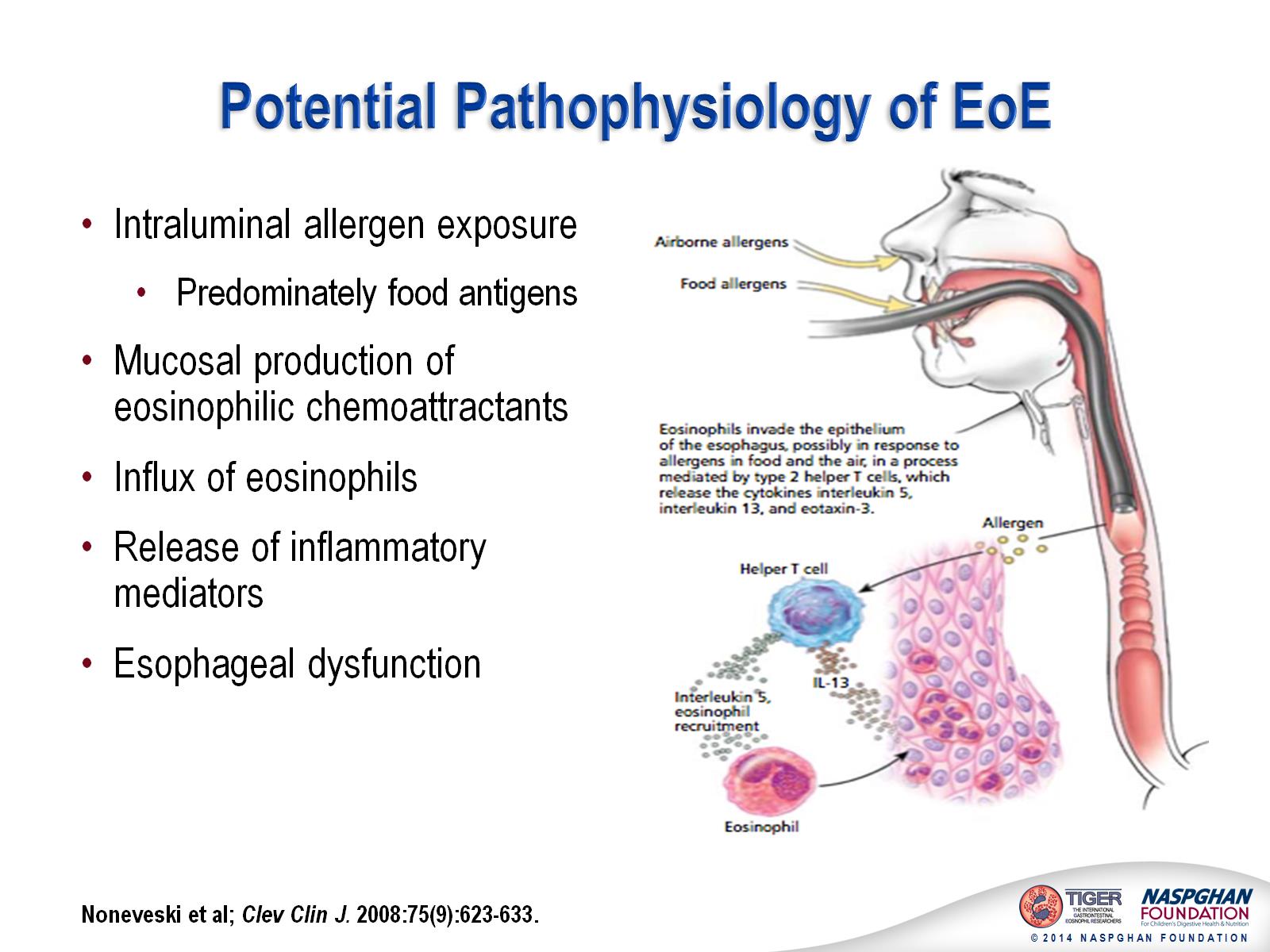 Potential Pathophysiology of EoE
[Speaker Notes: Avoidance of allergens is the mainstay of treatment for allergic disorders.  Avoidance of aeroallergens in allergic rhinitis, asthma and atopic dermatitis, and avoidance of food allergens in food allergy and atopic dermatitis leads to a reduction of both symptoms and end-organ inflammation.  Similarly, in eosinophilic esophagitis, avoidance of food allergens can lead to clinical remission of the disease, resulting in both symptom control and reduction of tissue eosinophilia.  In addition, topical steroids, which are standard treatment in allergic disorders have also been shown to be effective in eosinophilic esophagitis.  Other more targeted immune therapies, such as anti-IL5 and anti-IgE may also provide control.]
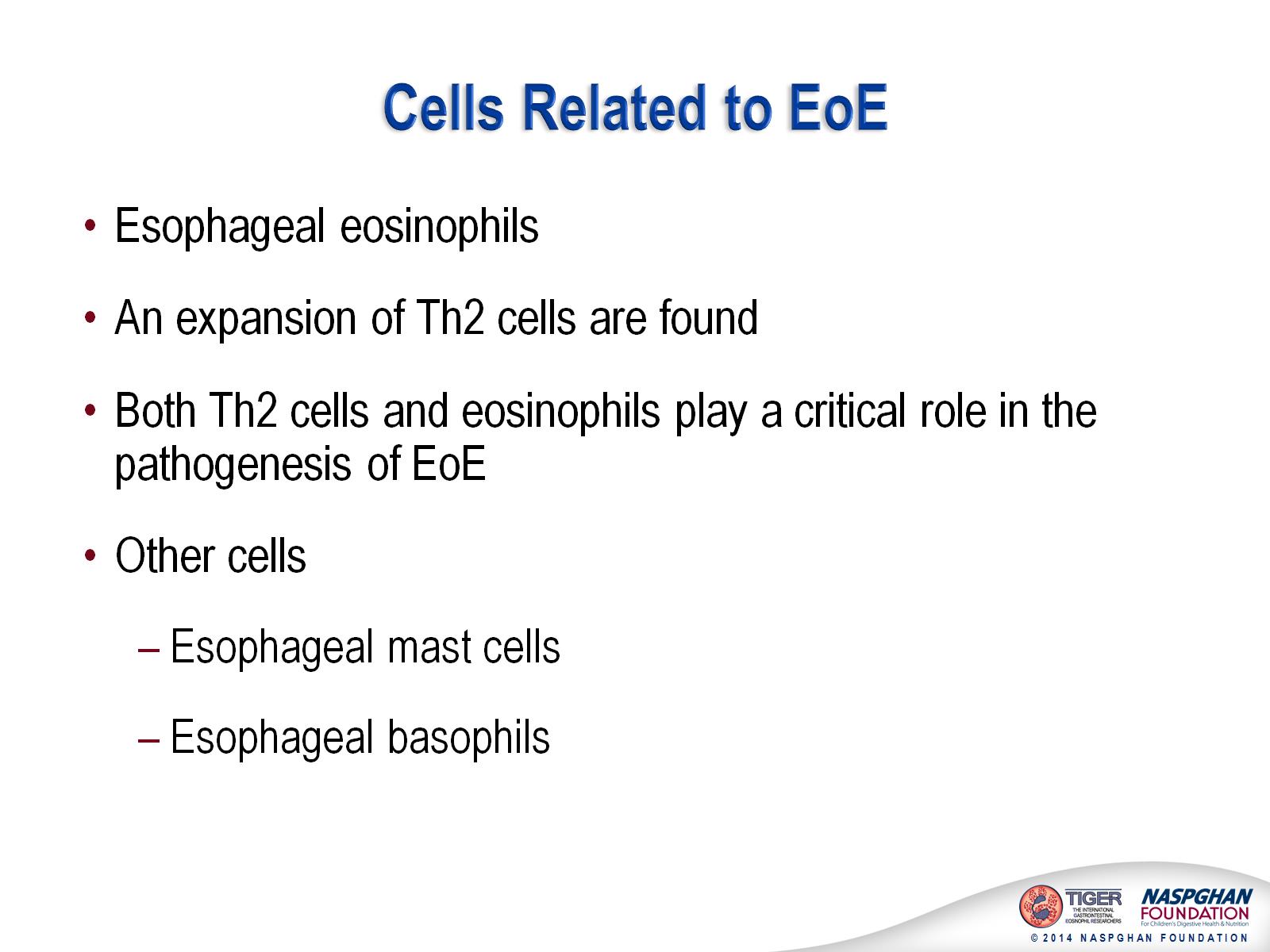 Cells Related to EoE
[Speaker Notes: Introduces the idea that while eosinophils currently the most important cell type for diagnosis and management of EoE, other cell types may be fund to be an important factor in the diagnosis, treatment and management of EoE.]
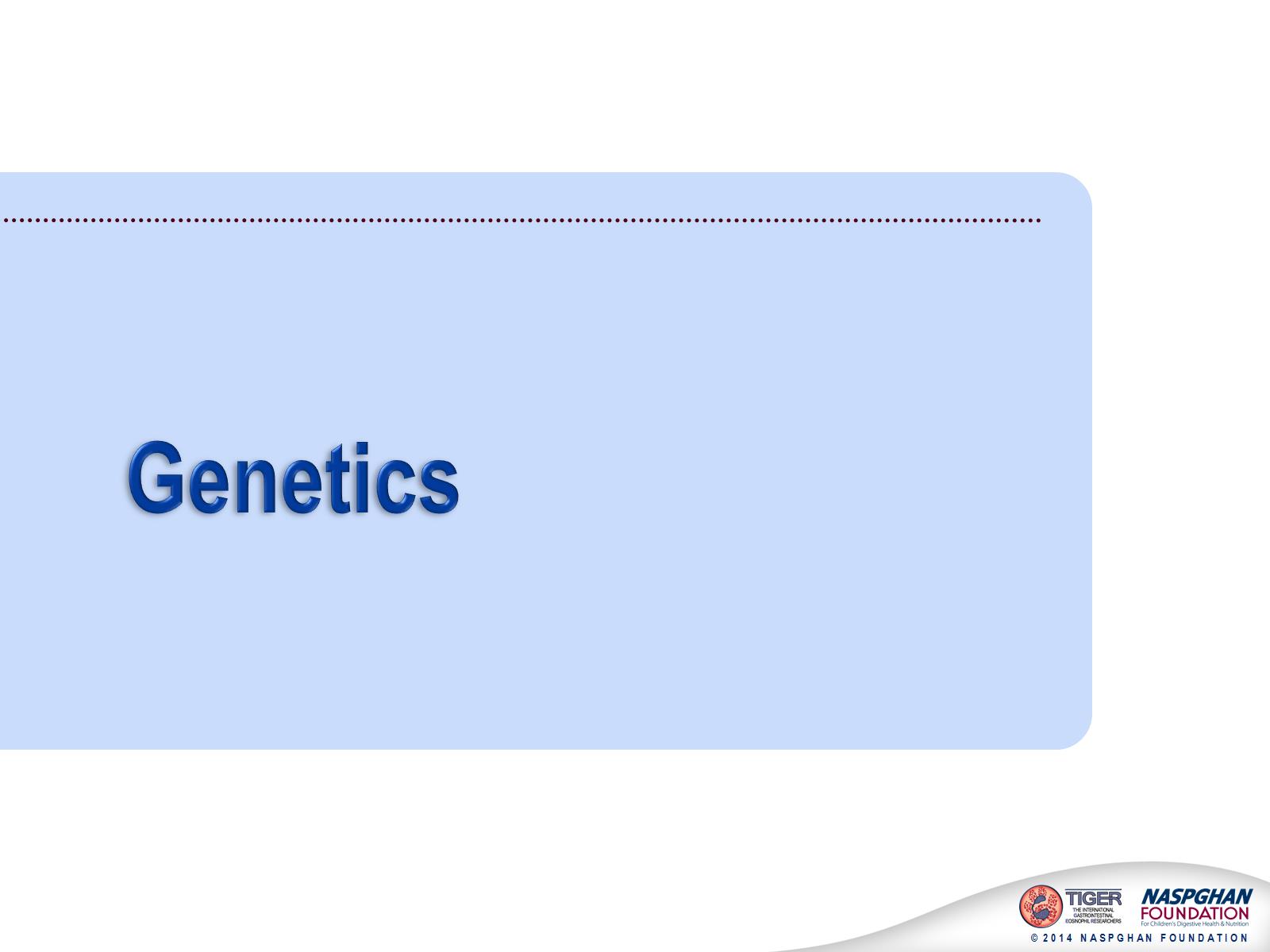 Genetics
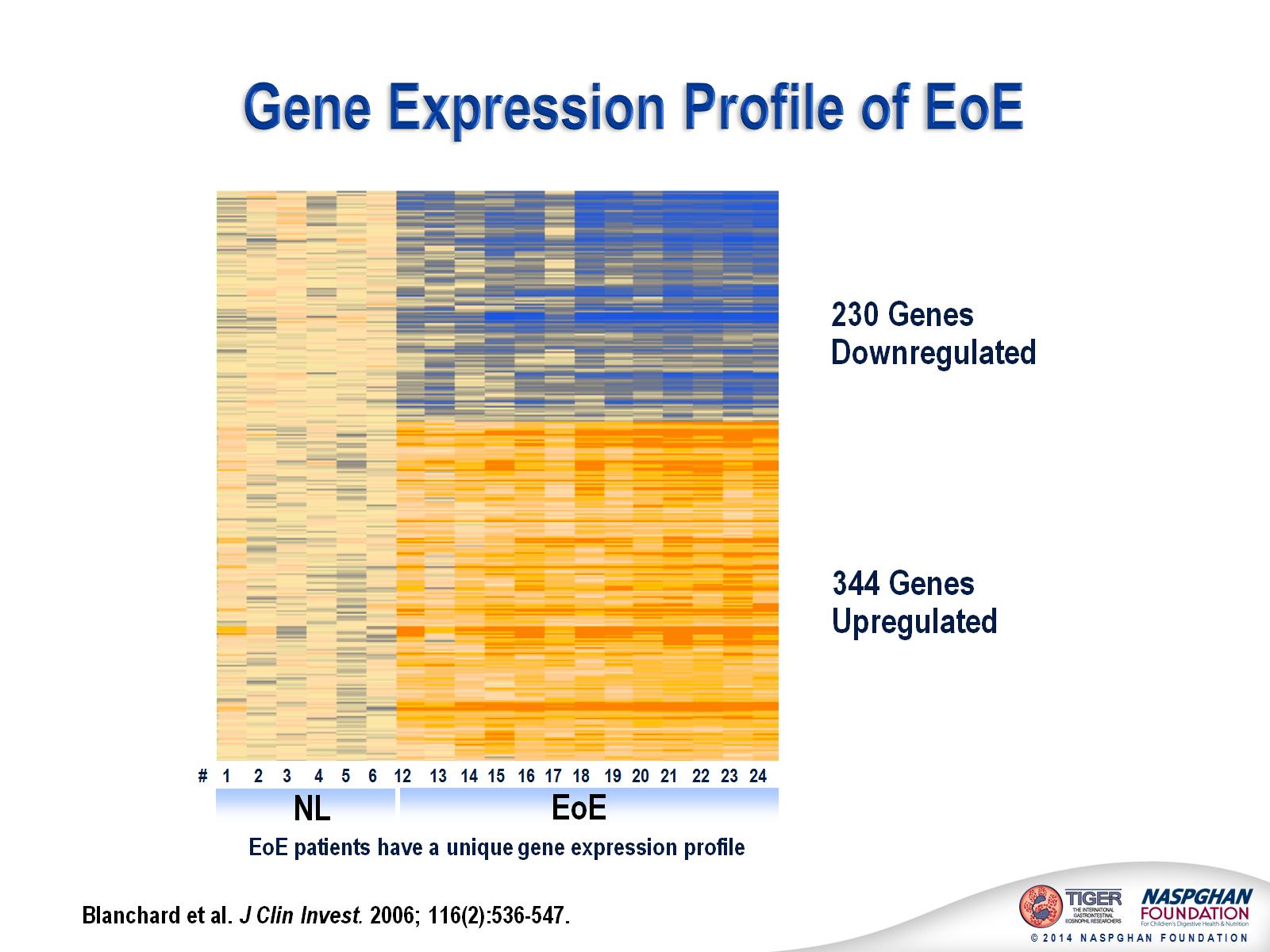 Gene Expression Profile of EoE
[Speaker Notes: Esophageal tissue from Normal healthy controls and EoE individuals was subjected to gene-wide microarray transcript profile analysis.  This identified an EoE transcriptome involving ~1% of the human genome (here 230 upregulated and 344 down-regulated genes are shown).]
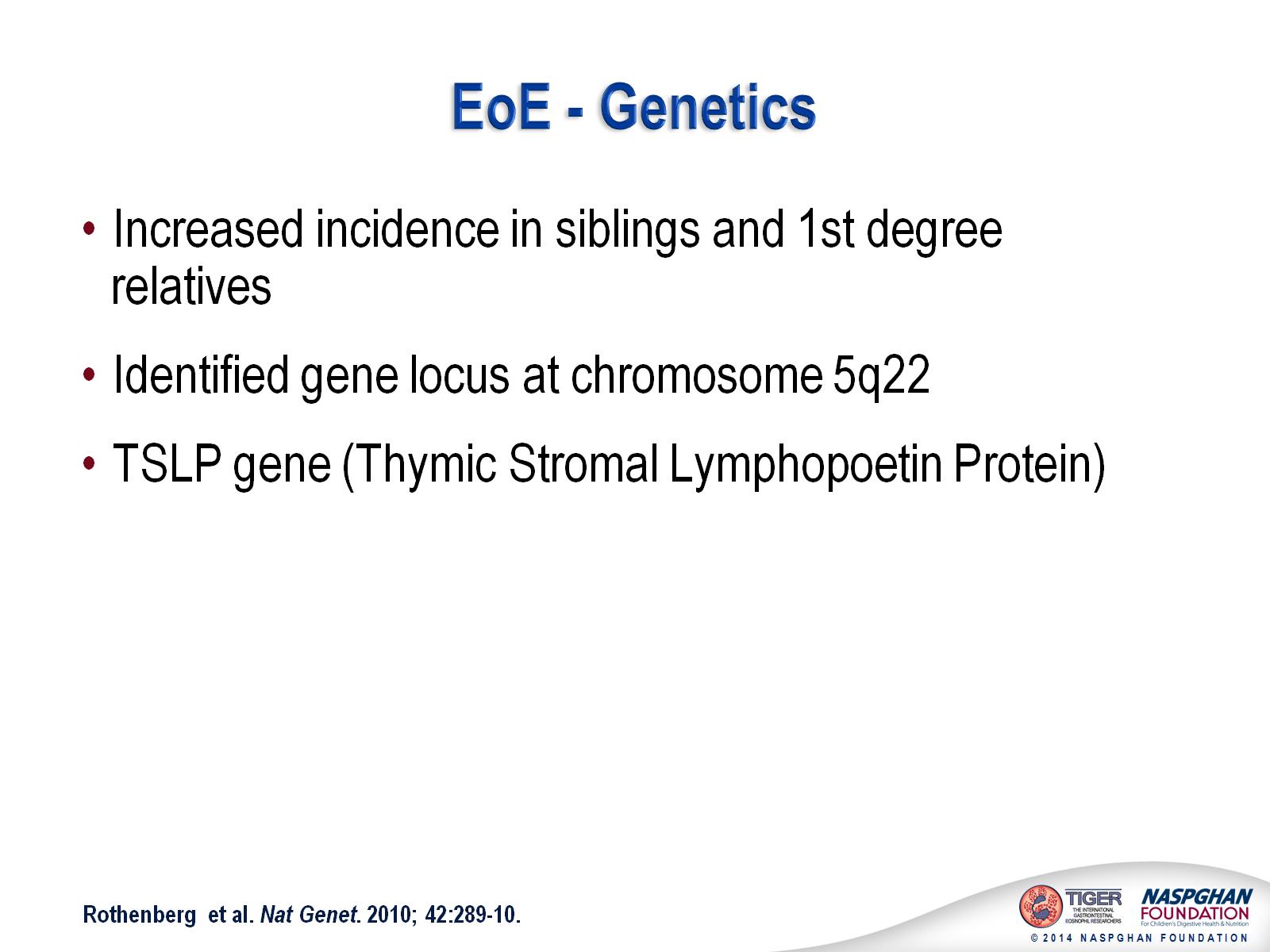 EoE - Genetics
[Speaker Notes: The identification of the TSLP gene and chromosome 5q22 in 2010]
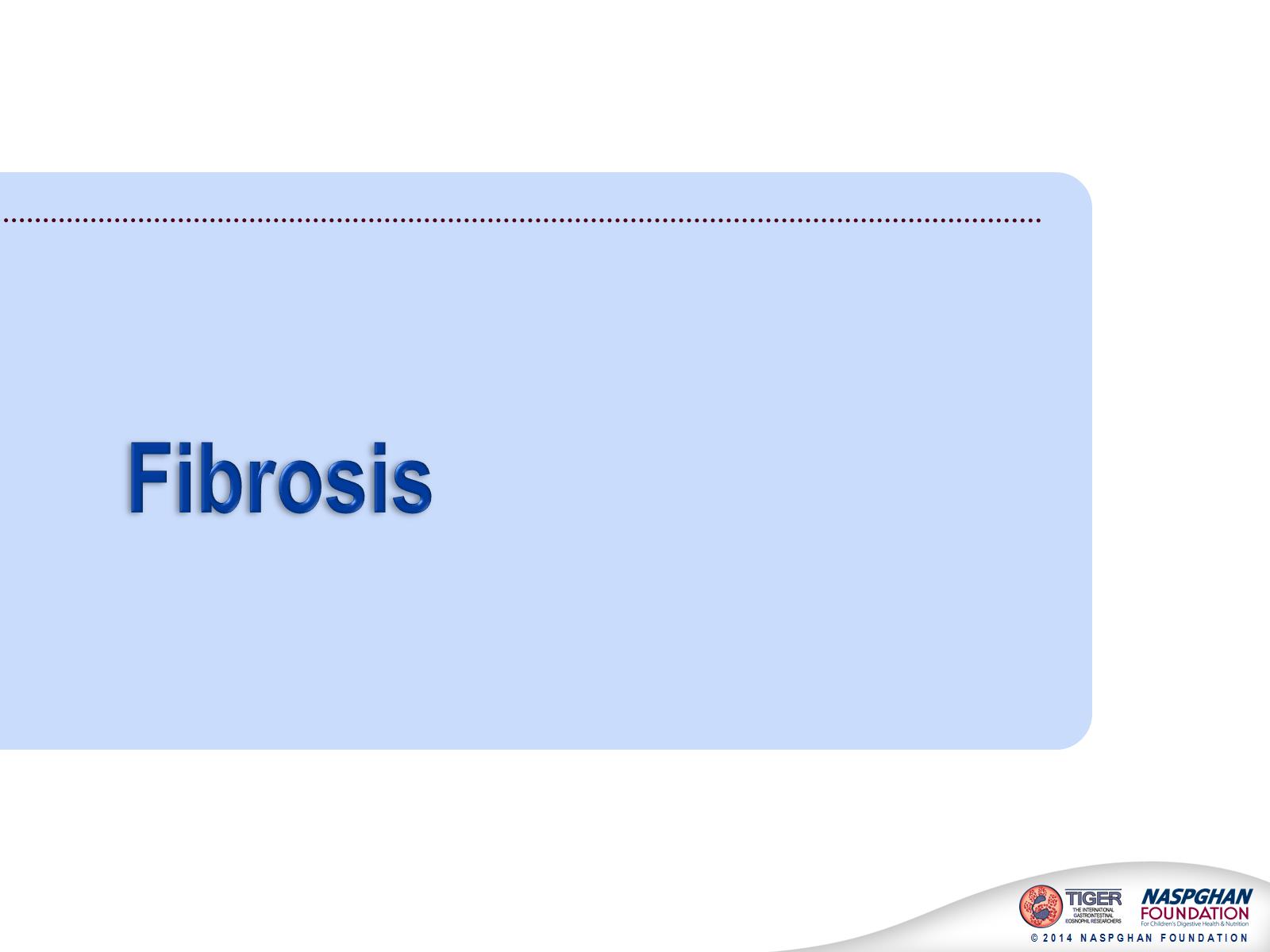 Fibrosis
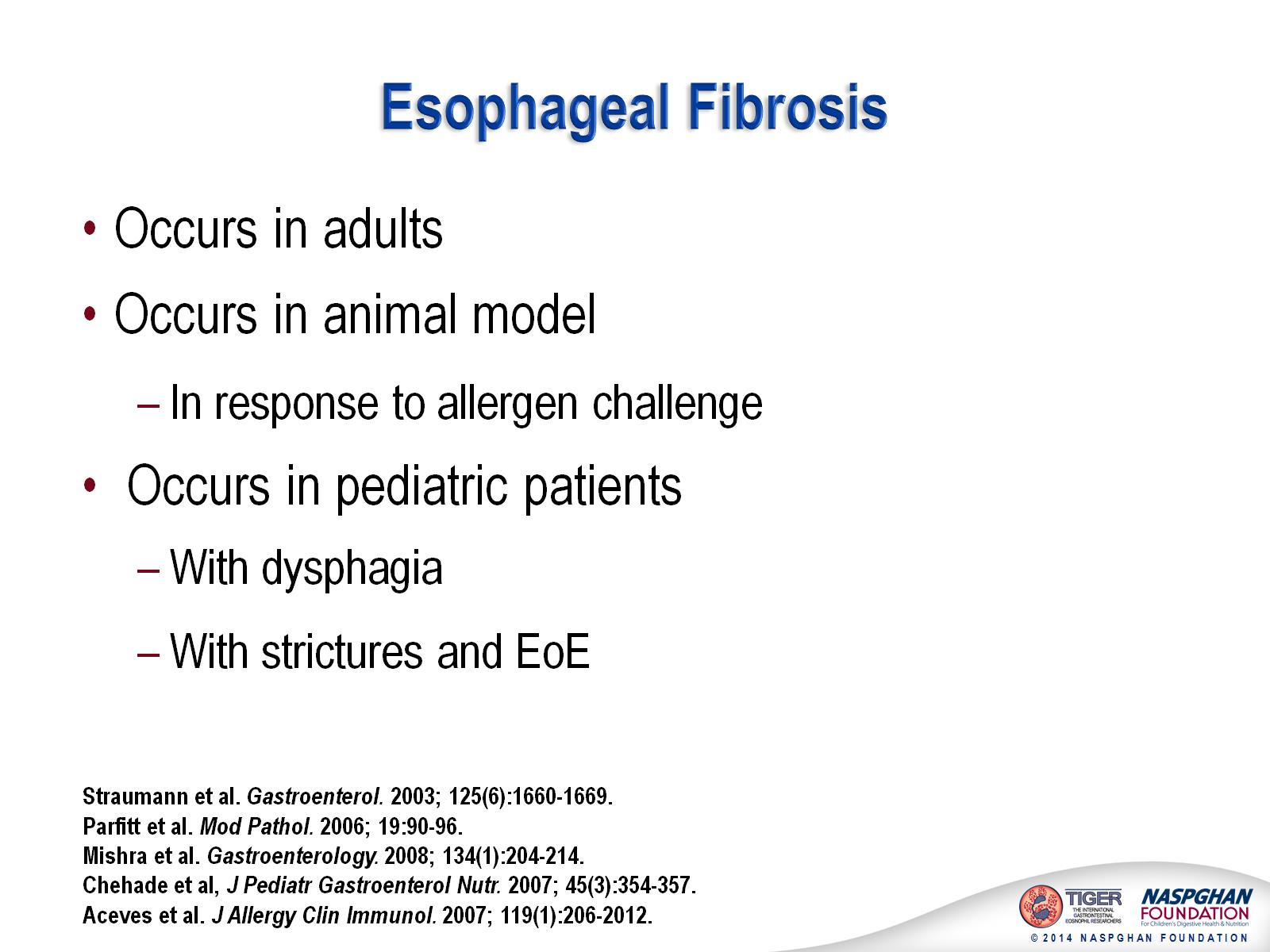 Esophageal Fibrosis
[Speaker Notes: -Straumann looked at disease natural history in 30 adult patients 
-Mishra et al evaluated the fibrotic response to allergen challenge with Aspergillus in an animal model of concurrent pulmonary and esophageal eosinophilia and showed increased collagen deposition dependent on IL-5, eosinophils.  They also showed increased levels of TGFb1 RNA in patient biopsies
-Chehade et al did a retrospective analysis and documented that of patients with subepithelial fibrosis, 42% complained of dysphagia, often with concurrent food impaction
-Aceves et al demonstrated that stricture associated and long-standing untreated EE in children was associated with increased fibrosis scores, increased levels of TGFb and pSmad2/3, increased blood vessel numbers, and increased vascular activation when compared with normal or GERD control patients.]
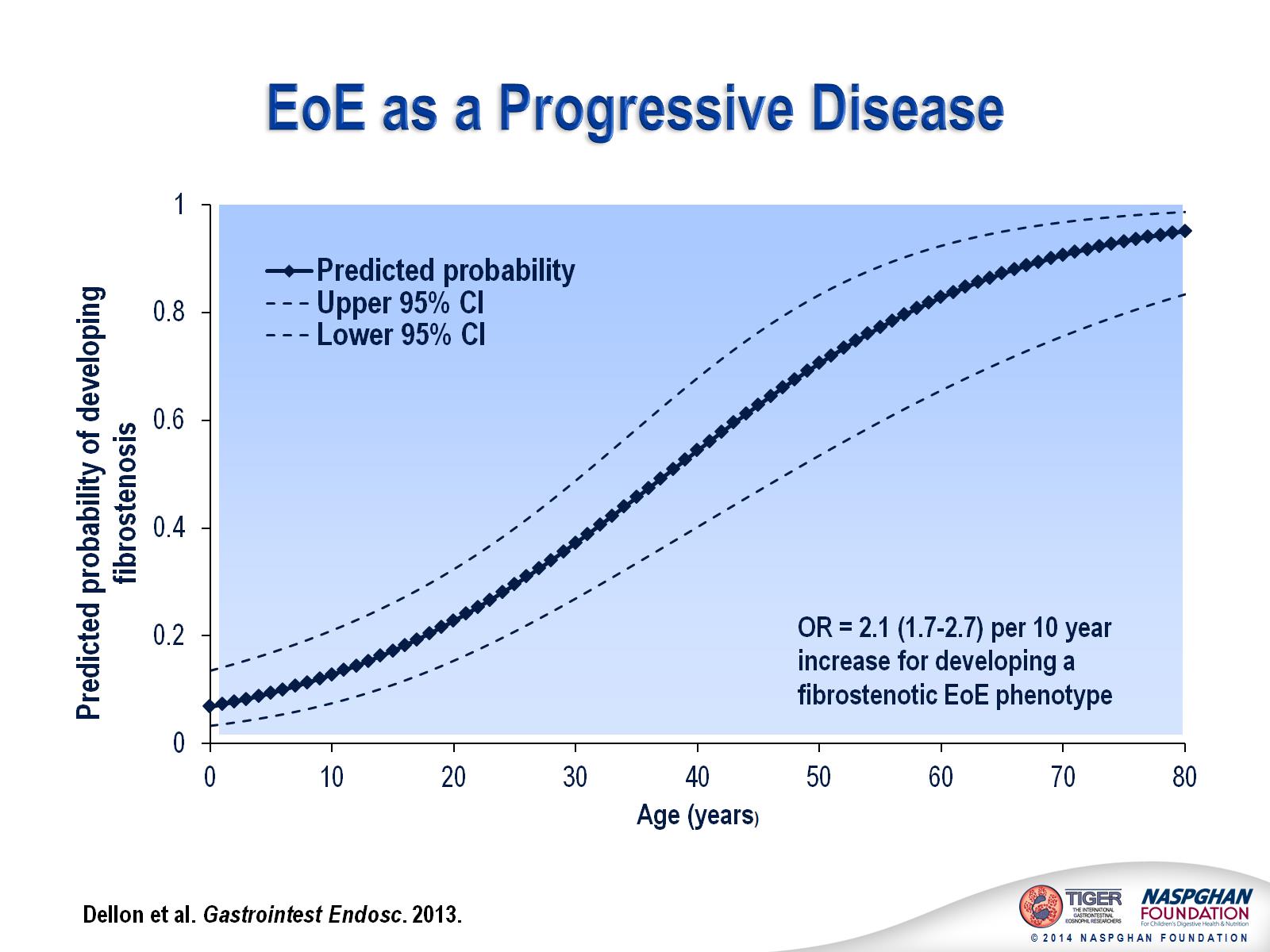 EoE as a Progressive Disease
[Speaker Notes: Slide suggests that age and length of time EoE is undiagnosed or untreated may give rise to the development of esophageal fibrostenotic disease.]
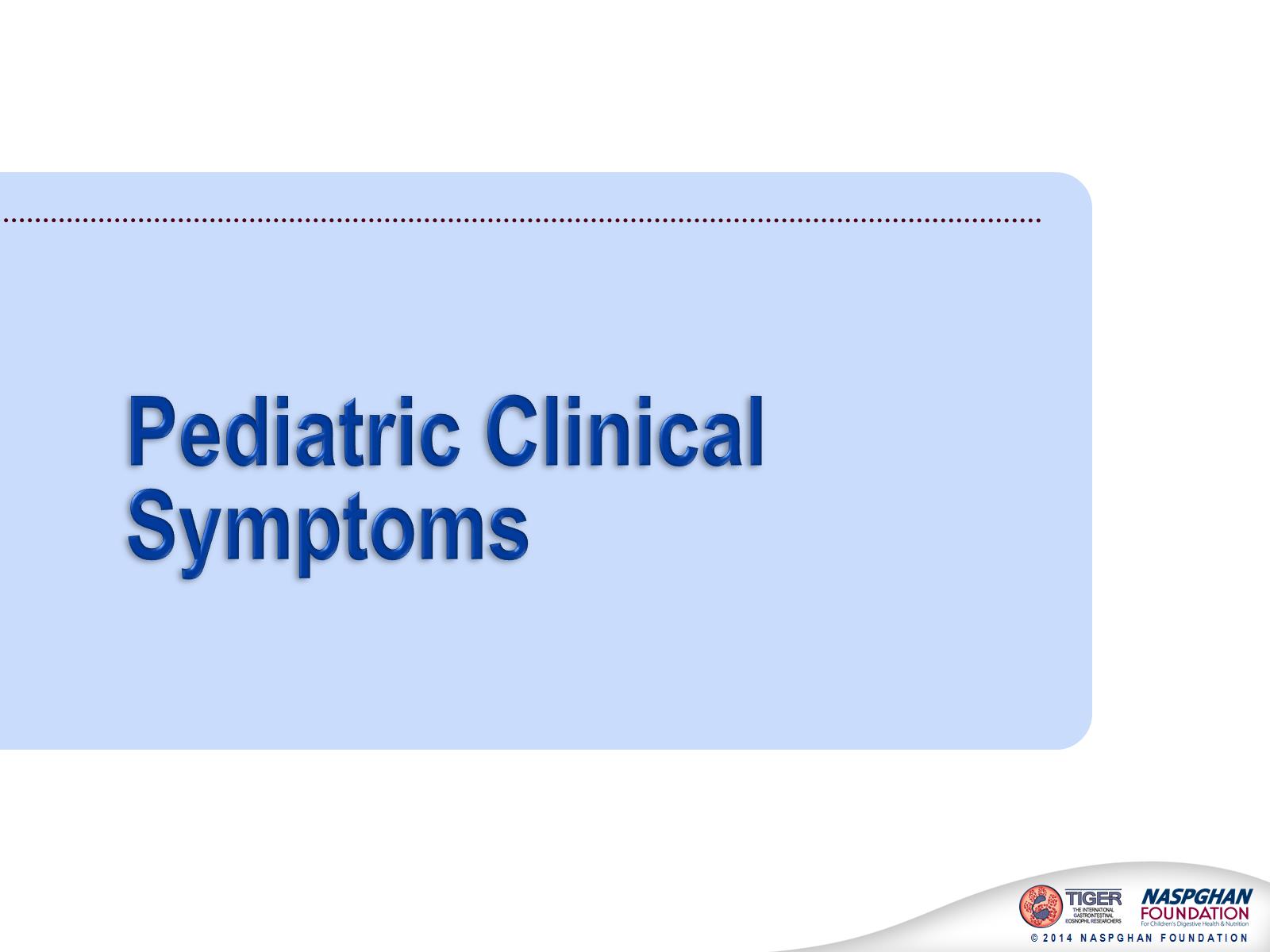 Pediatric Clinical Symptoms
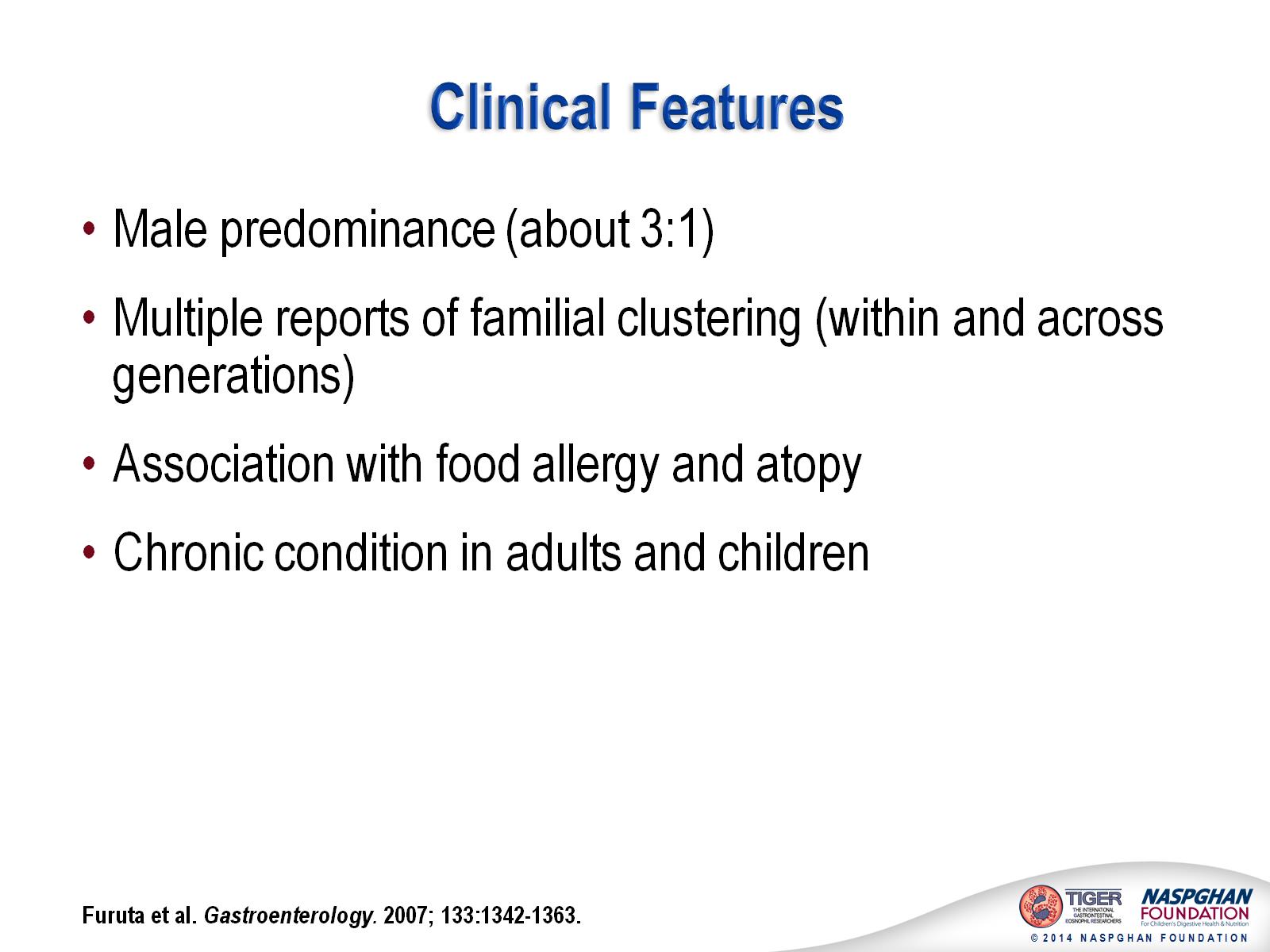 Clinical Features
[Speaker Notes: Studies of adults and children have consistently demonstrated a male predominance with an approximate sex ration of 3:1.
Multiple reports have described familial clustering within families and across generations. The extent to which this represents a genetic predisposition versus common environmental exposures is unknown. Adults and children with EoE commonly coexisting allergic and atopic conditions. While there have been few long-term studies of the natural history, what data exists suggest that EoE is chronic in both adults and children, although symptoms may vary with time.]
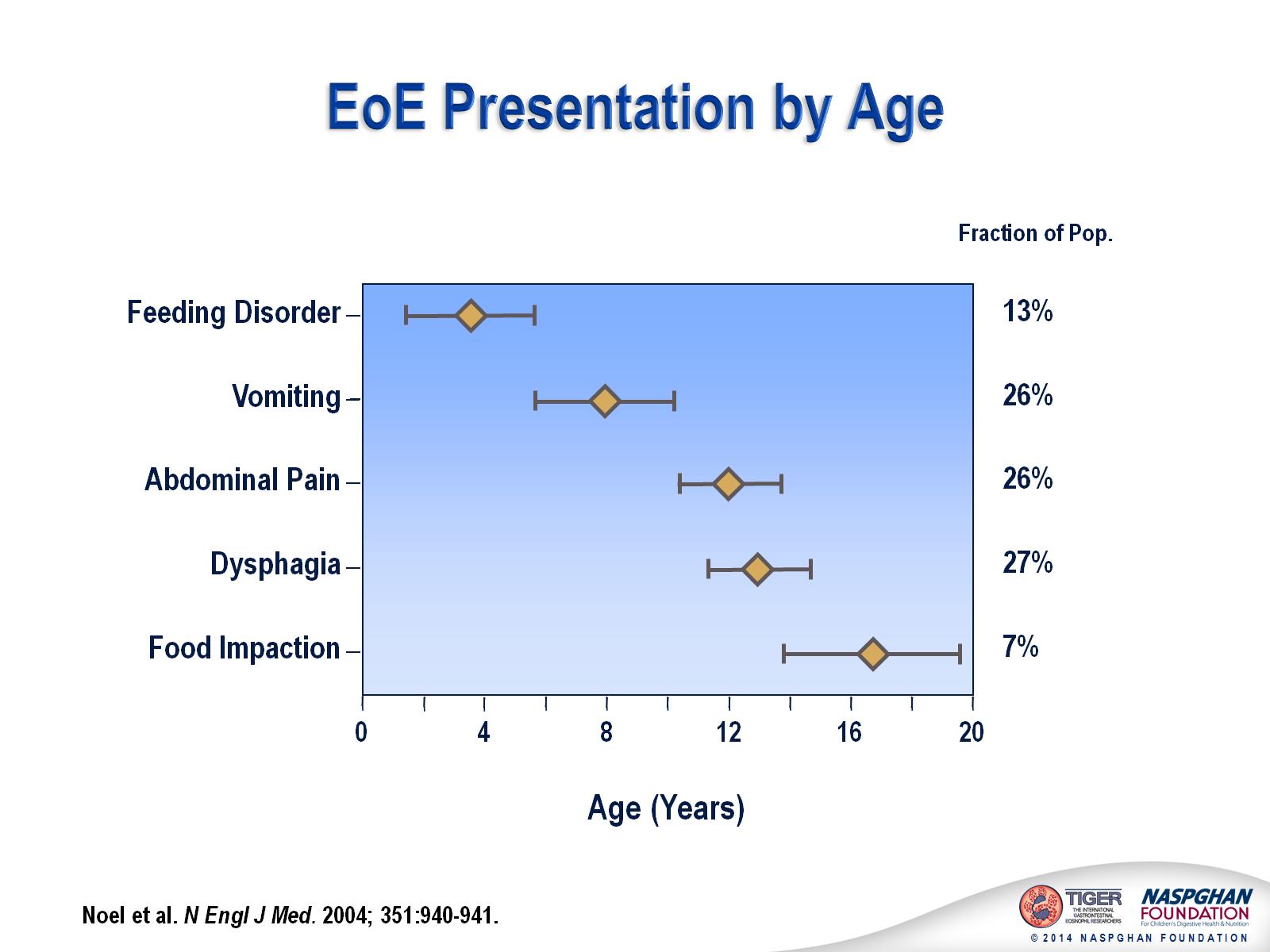 EoE Presentation by Age
[Speaker Notes: The predominant presenting symptom of EoE varies by age.  These retrospective, cross-sectional data reflect the varying complaint offered by patients, by age. These are not the sole symptom reported, but the primary complaint at referral.  Longitudinal observation of untreated patients to understand the progression of untreated disease has not been reported in children.]
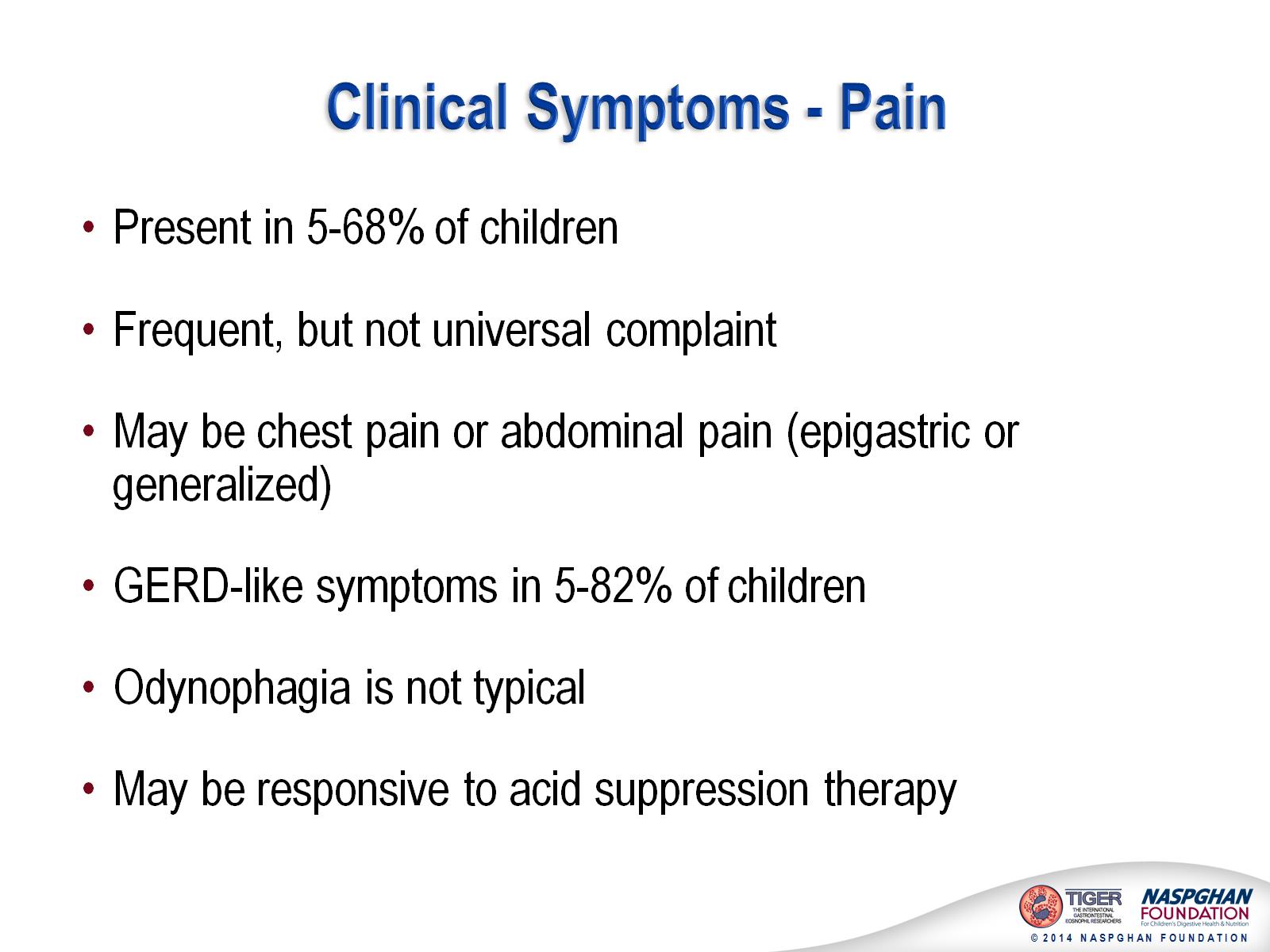 Clinical Symptoms - Pain
[Speaker Notes: Self-explanatory]
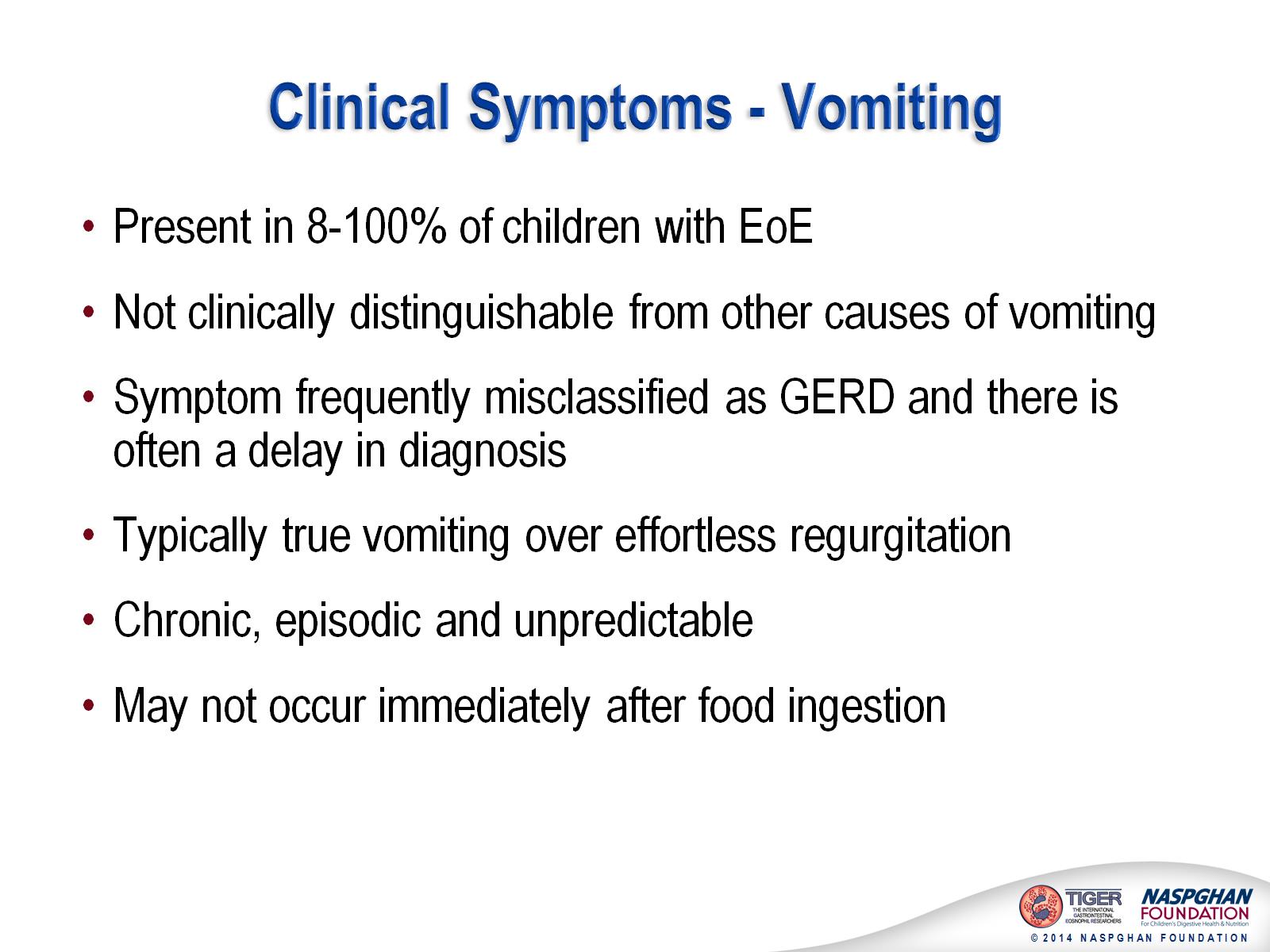 Clinical Symptoms - Vomiting
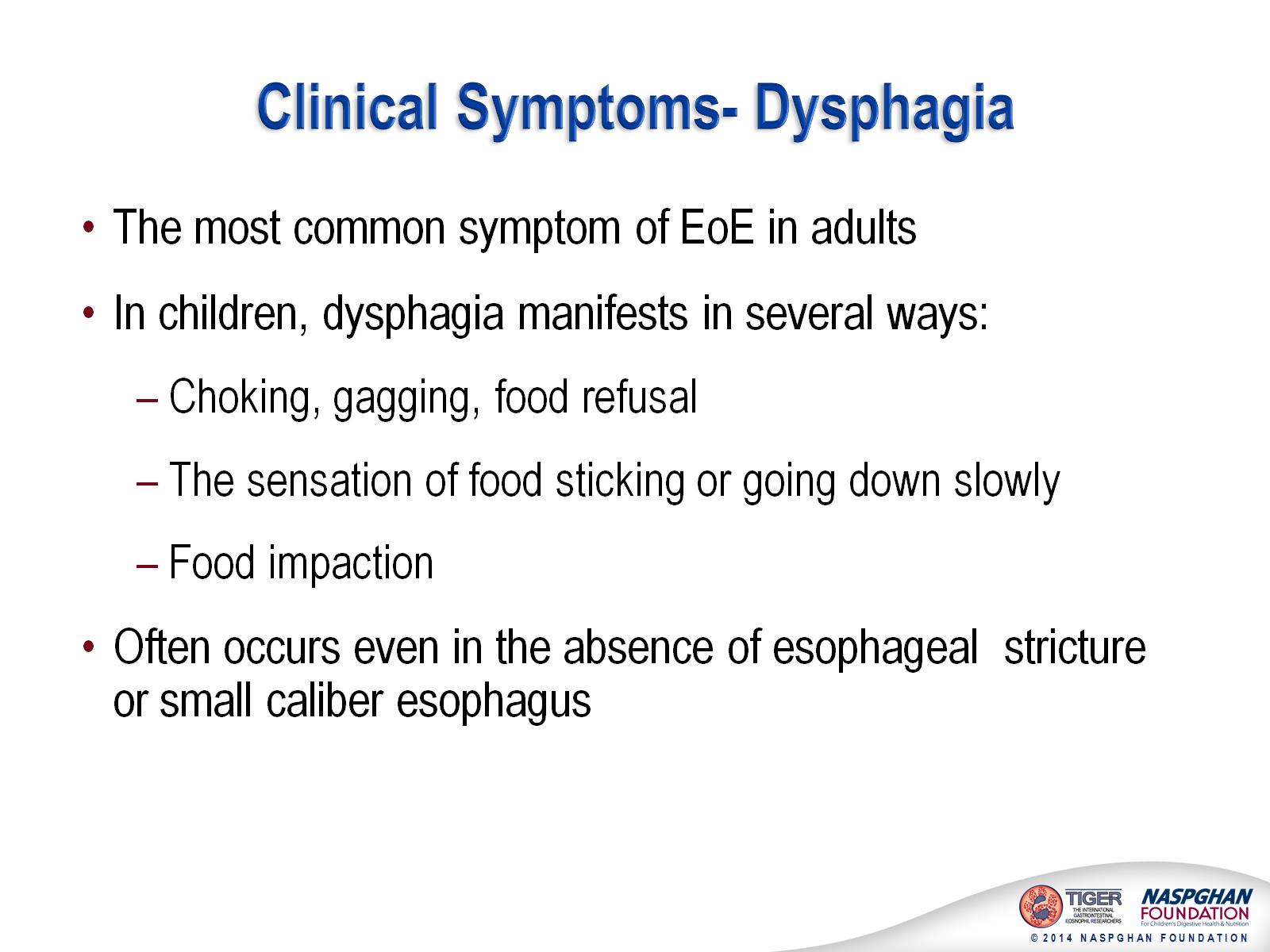 Clinical Symptoms- Dysphagia
[Speaker Notes: Dysphagia varies considerably, depending on the age of the patient and their ability to effectively communicate the difficulty swallowing. The feeding problems manifest in very young children may be a manifestation of disordered swallowing associated with esophagitis, but is difficult to assess due to the young age of the child and the age-related consistency of food being offered.]
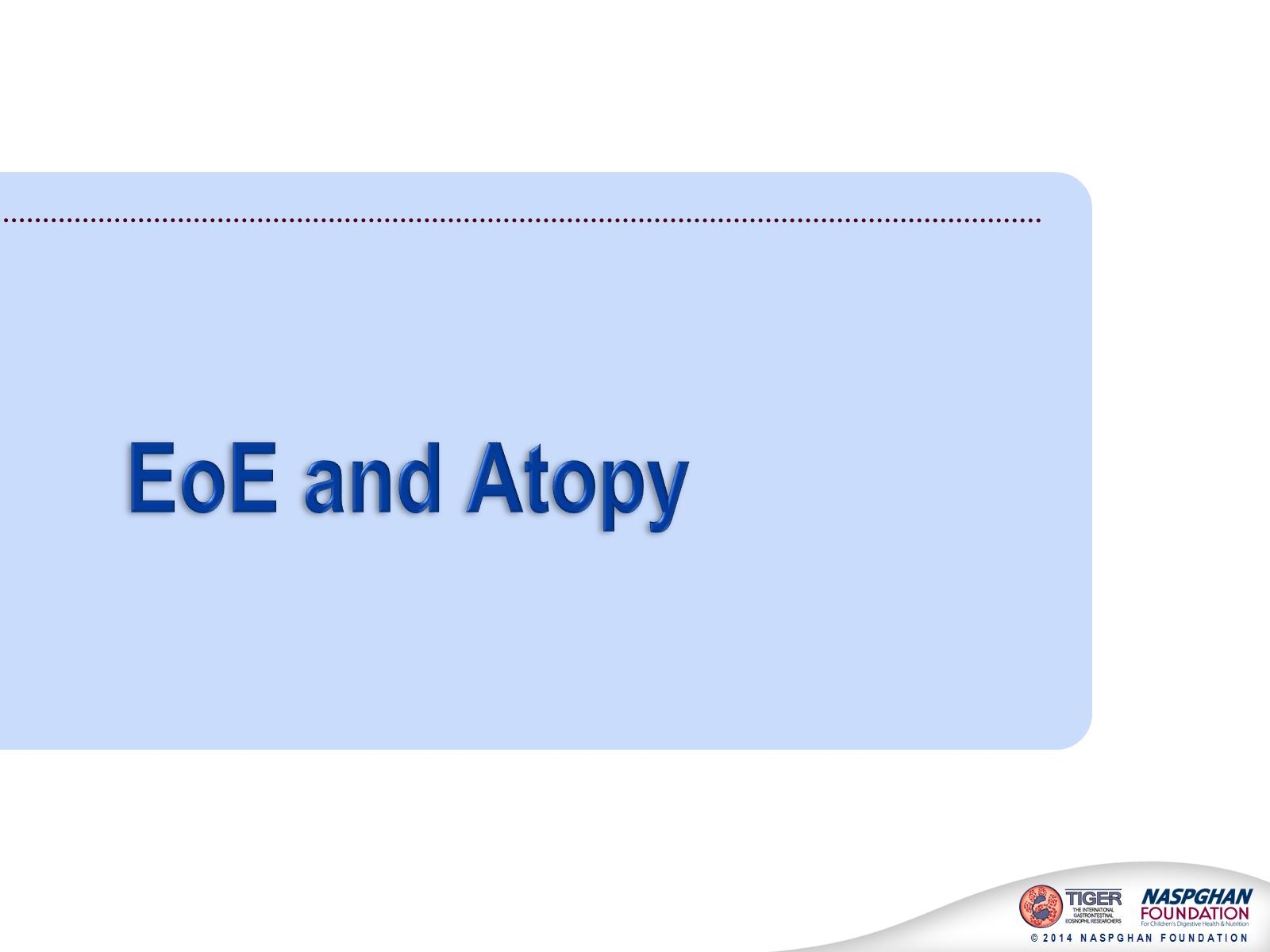 EoE and Atopy
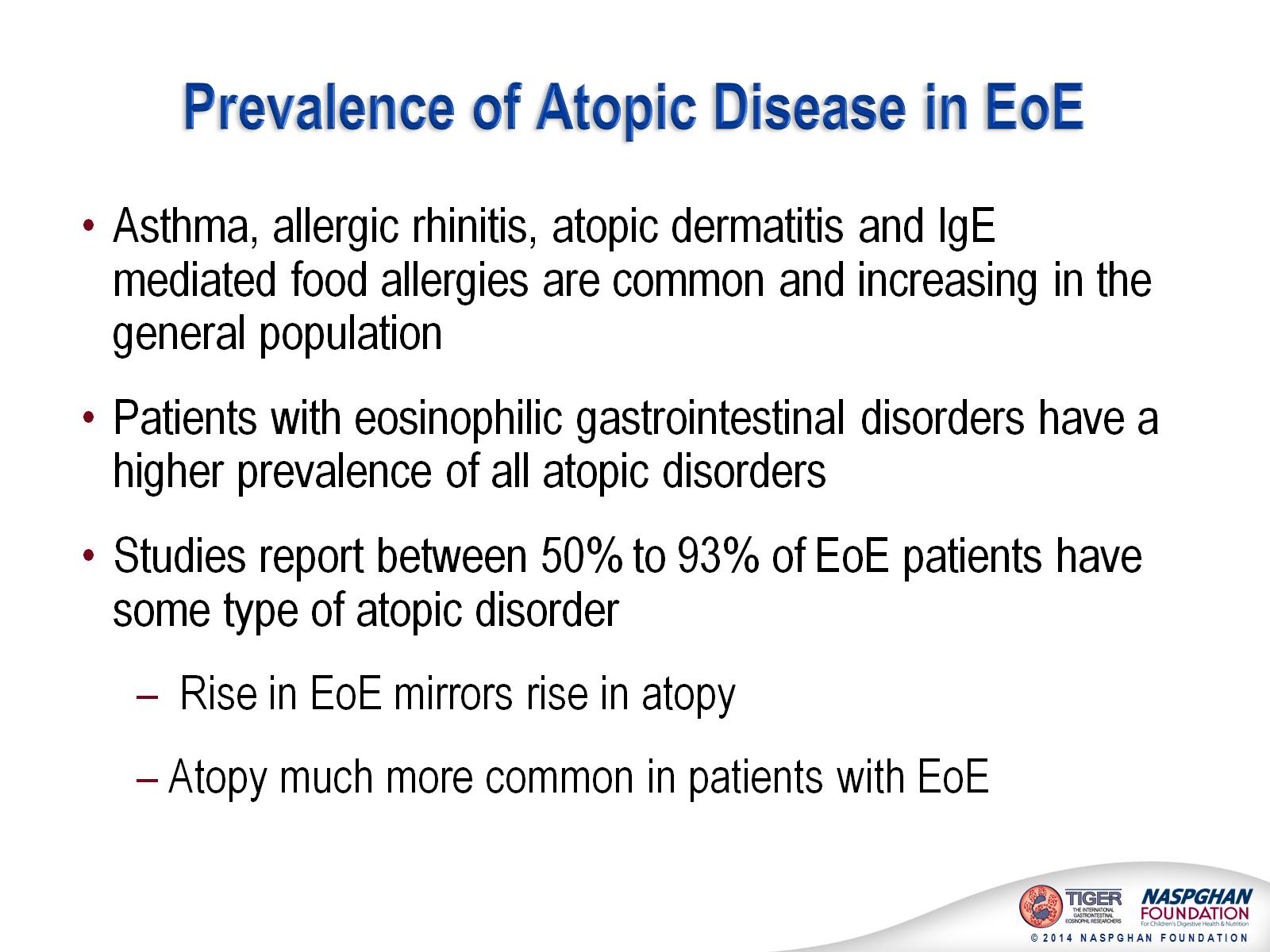 Prevalence of Atopic Disease in EoE
[Speaker Notes: Asthma, allergic rhinitis, atopic dermatitis and IgE mediated food allergies are common in the general population but much higher in those with EoE. Patients with eosinophilic gastrointestinal disorders have a higher prevalence of all atopic disorders. Studies report between 50% to 93% of EoE patients have some type of atopic disorder.]
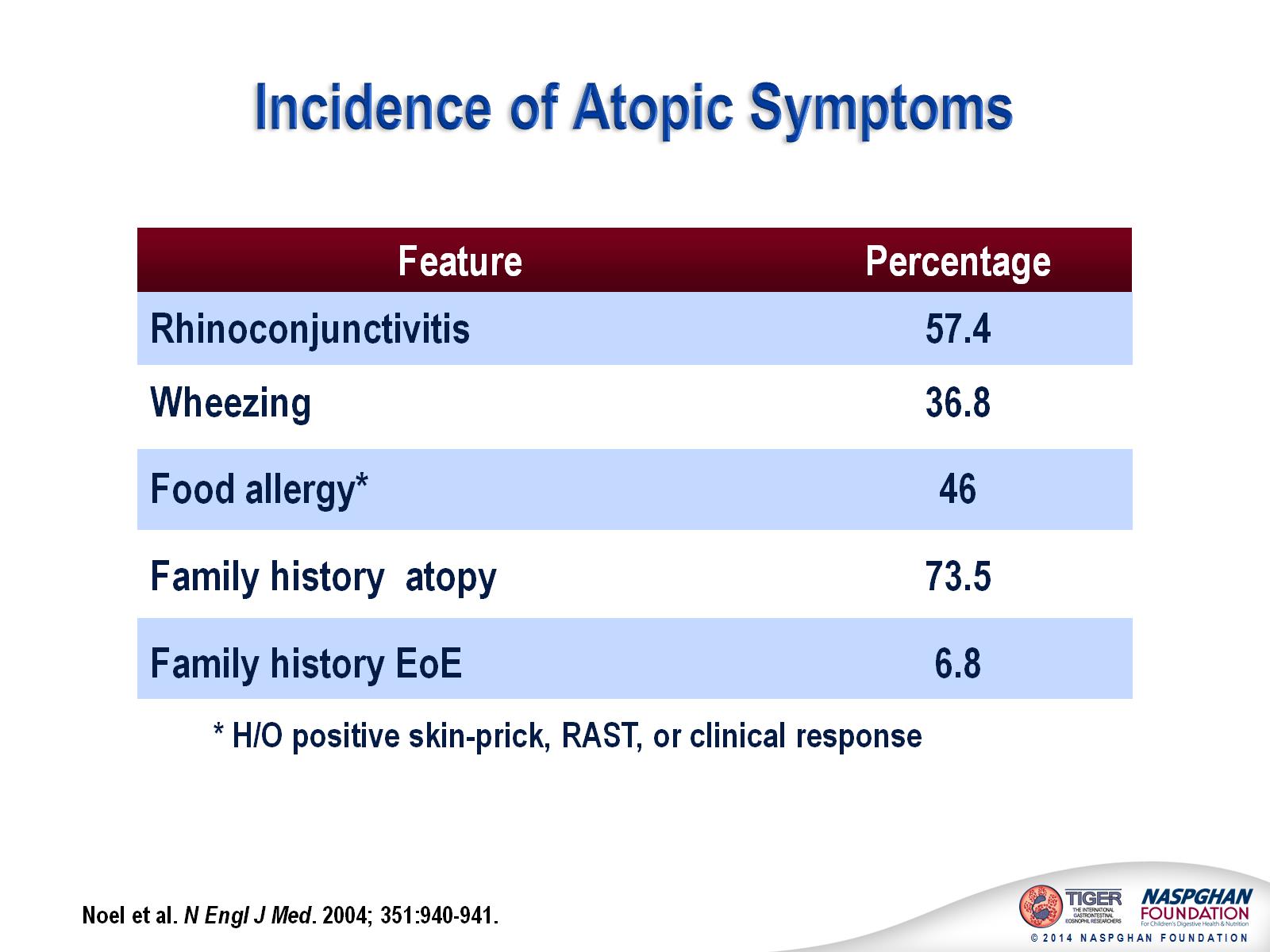 Incidence of Atopic Symptoms
[Speaker Notes: Among children in the Hamilton County cohort, there was a significant incidence of atopic disease with approximately half having coincident rhinoconjunctivitis and/or evidence of food allergy or intolerance.  Approximately one third had coincident wheezing (some not formally diagnosed as asthma).  Almost three quarters of the cohort was remarkable for a family history of atopic disease, and a small fraction (6.8%) had a family history of diagnosed EoE.]
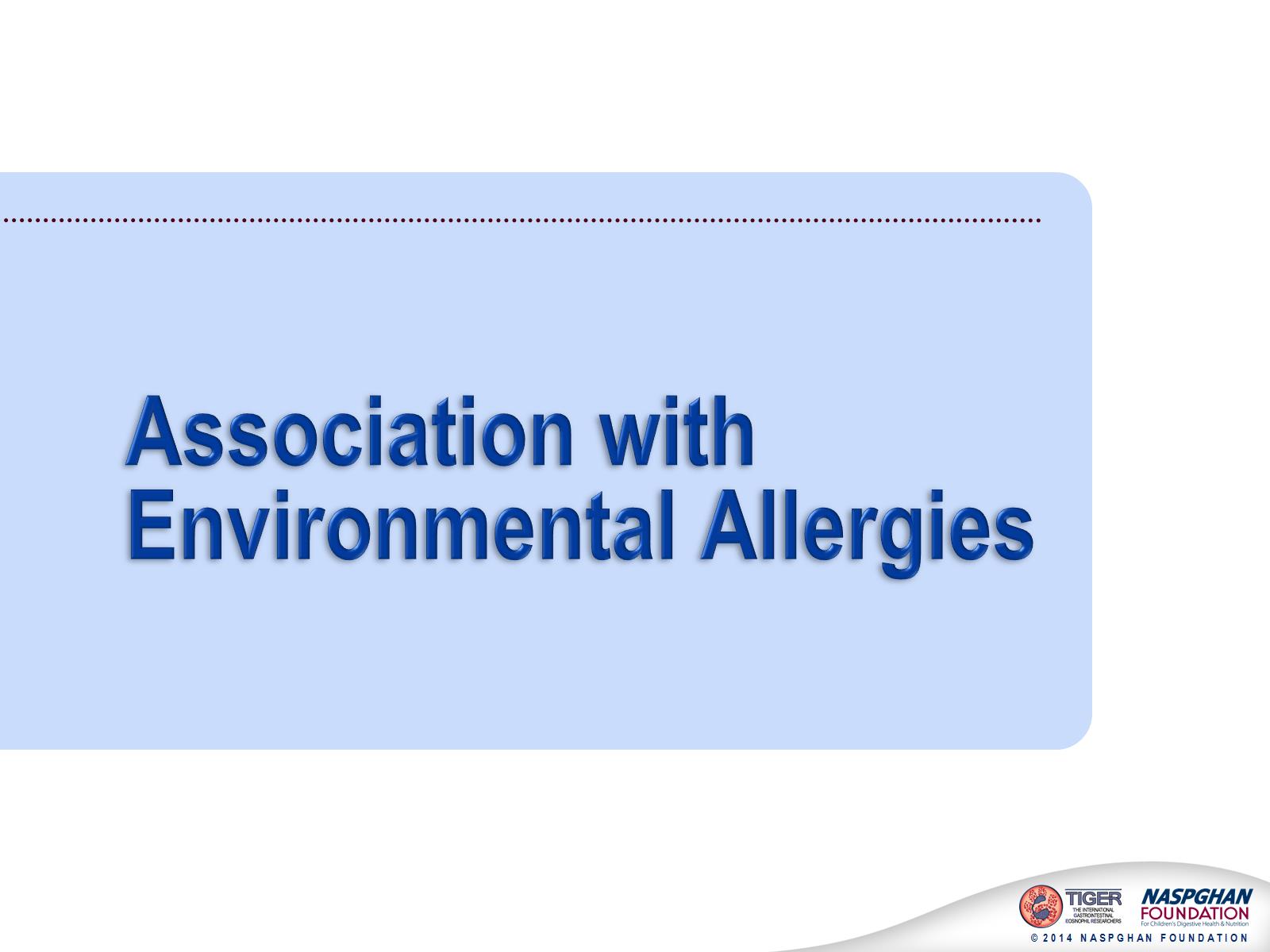 Association with Environmental Allergies
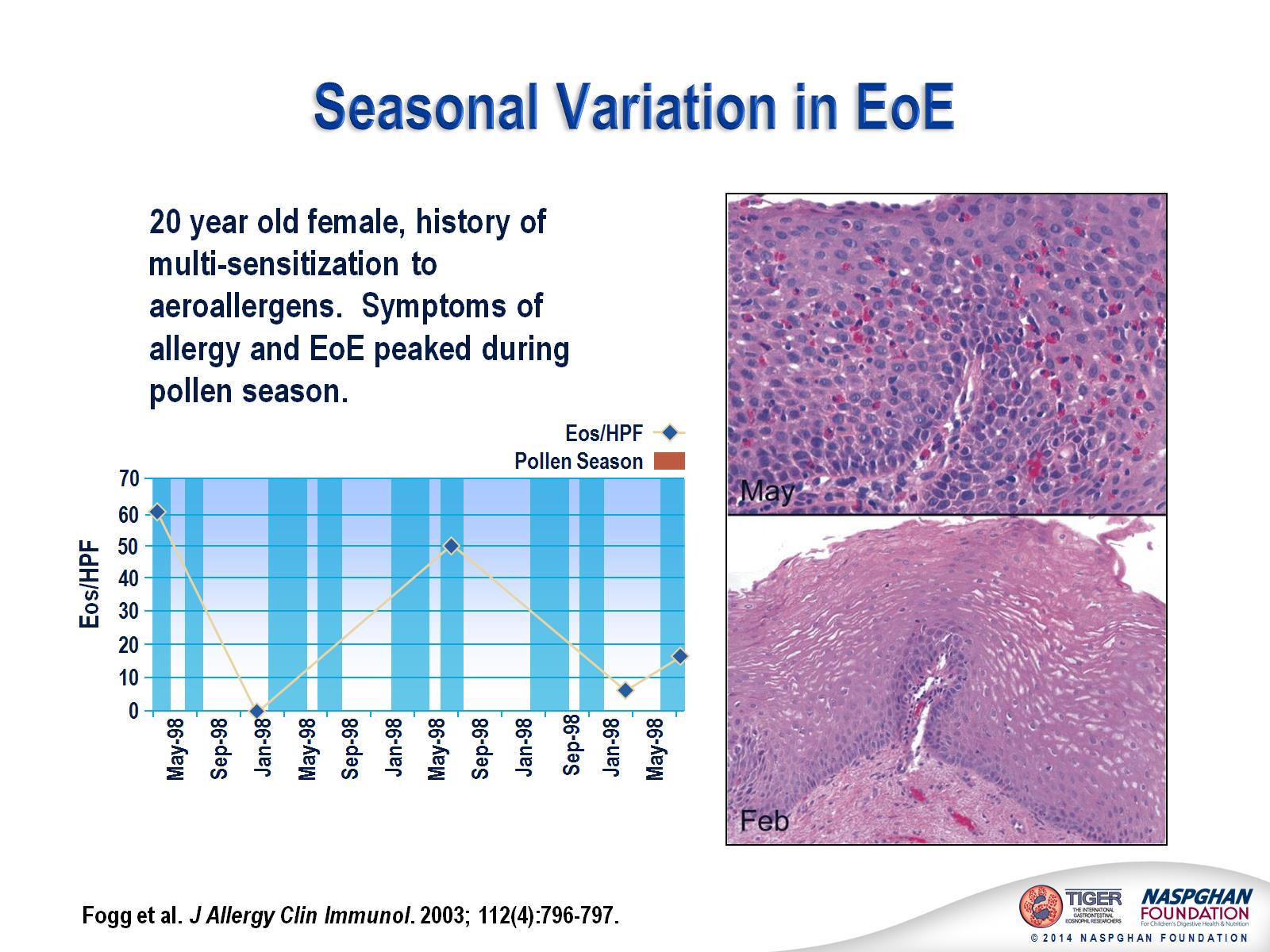 Seasonal Variation in EoE
[Speaker Notes: Case report of a 20 year old female with negative skin test and atopy patch test to all foods. She had symptoms in pollen seasons only and was treated with standard allergy medications and allergy immunotherapy.  Slide suggests that in rare individuals, seasonal environmental allergens may effect esophageal eosinophilia.]
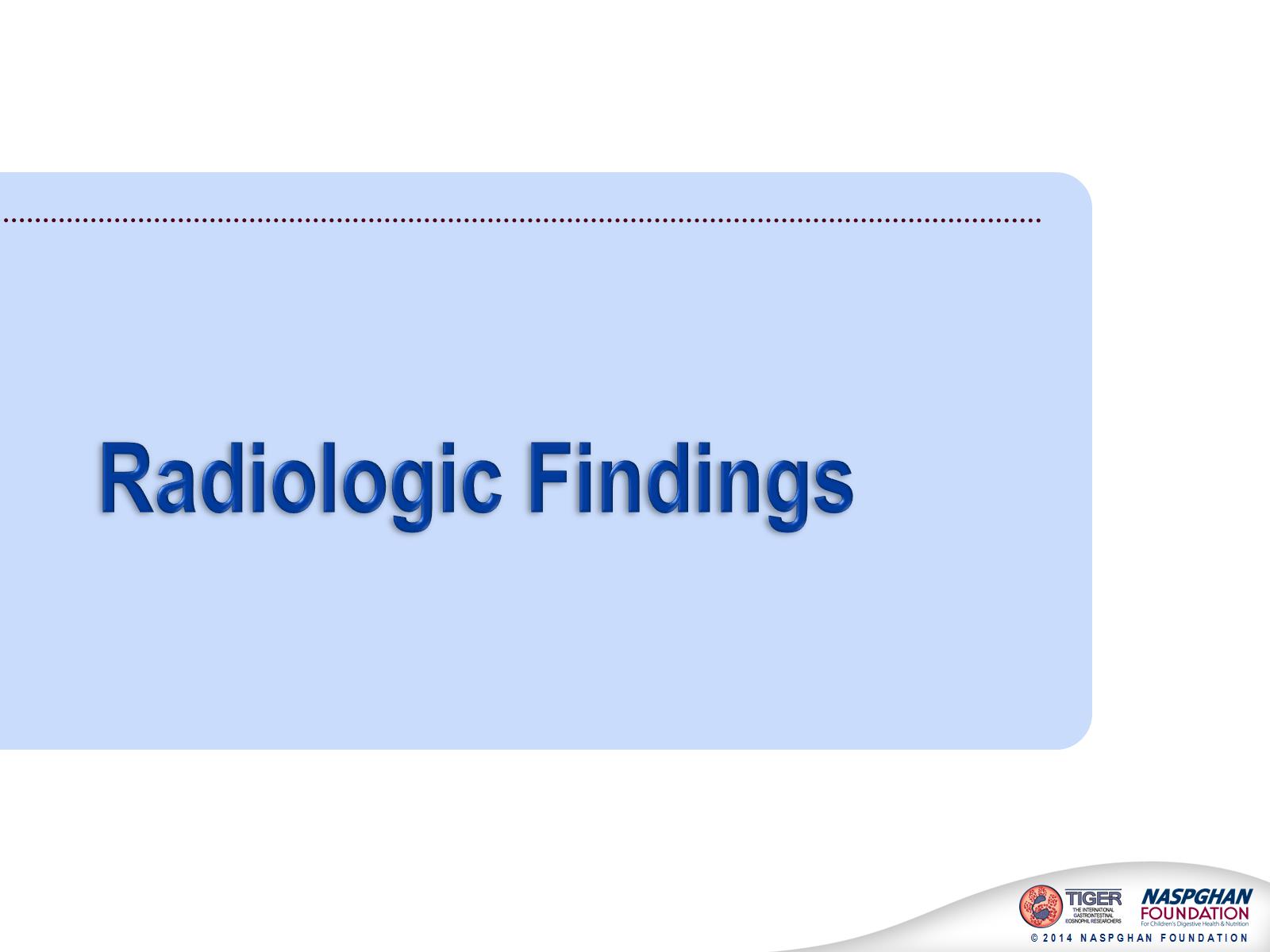 Radiologic Findings
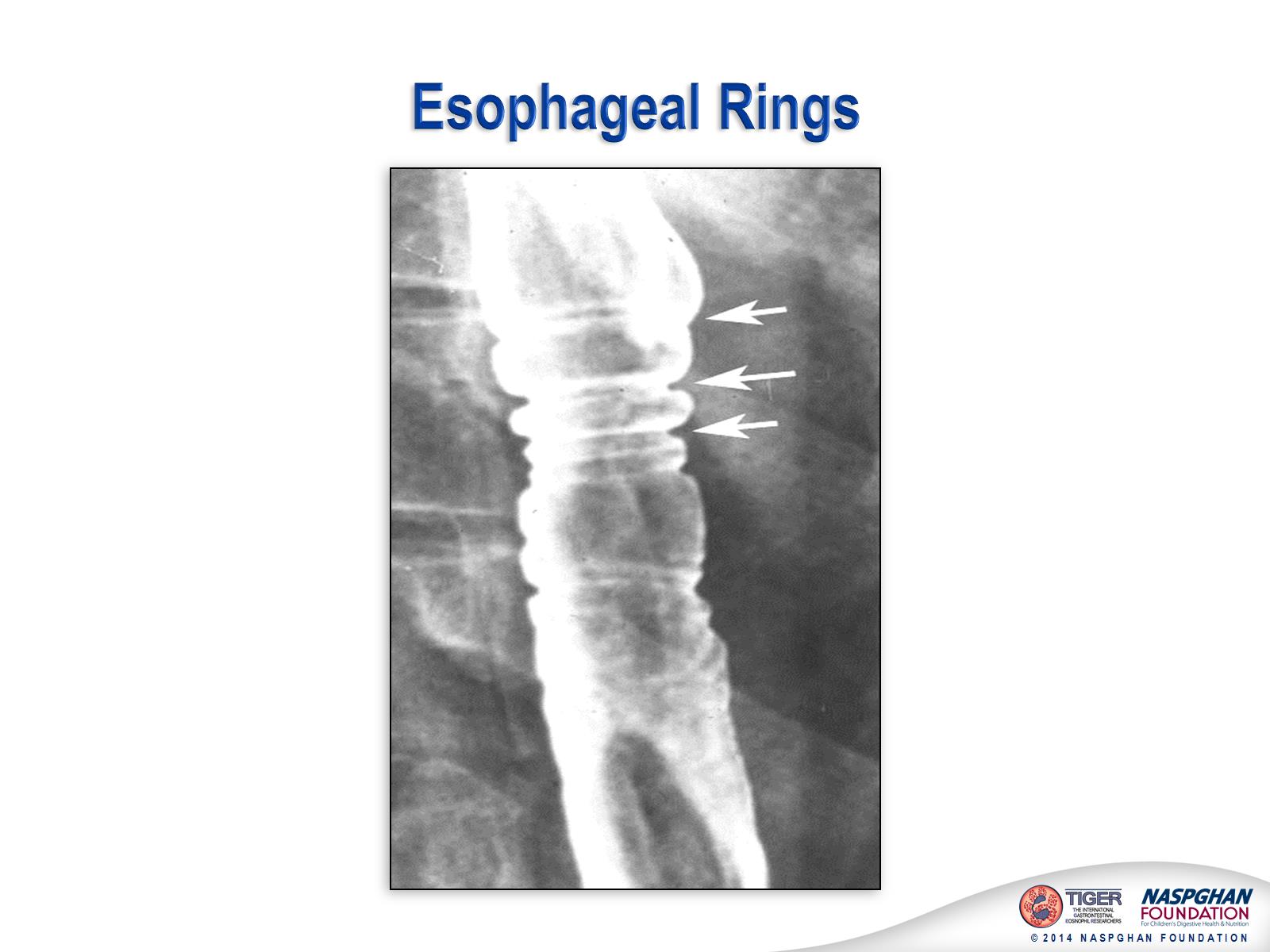 Esophageal Rings
[Speaker Notes: UGI study demonstrating esophageal fibrosis and ring formation from EoE.  UGI’s are a useful diagnostic test especially in suspected or known EoE patients with dysphagia, swallowing problems, food impaction or feeding disorders.]
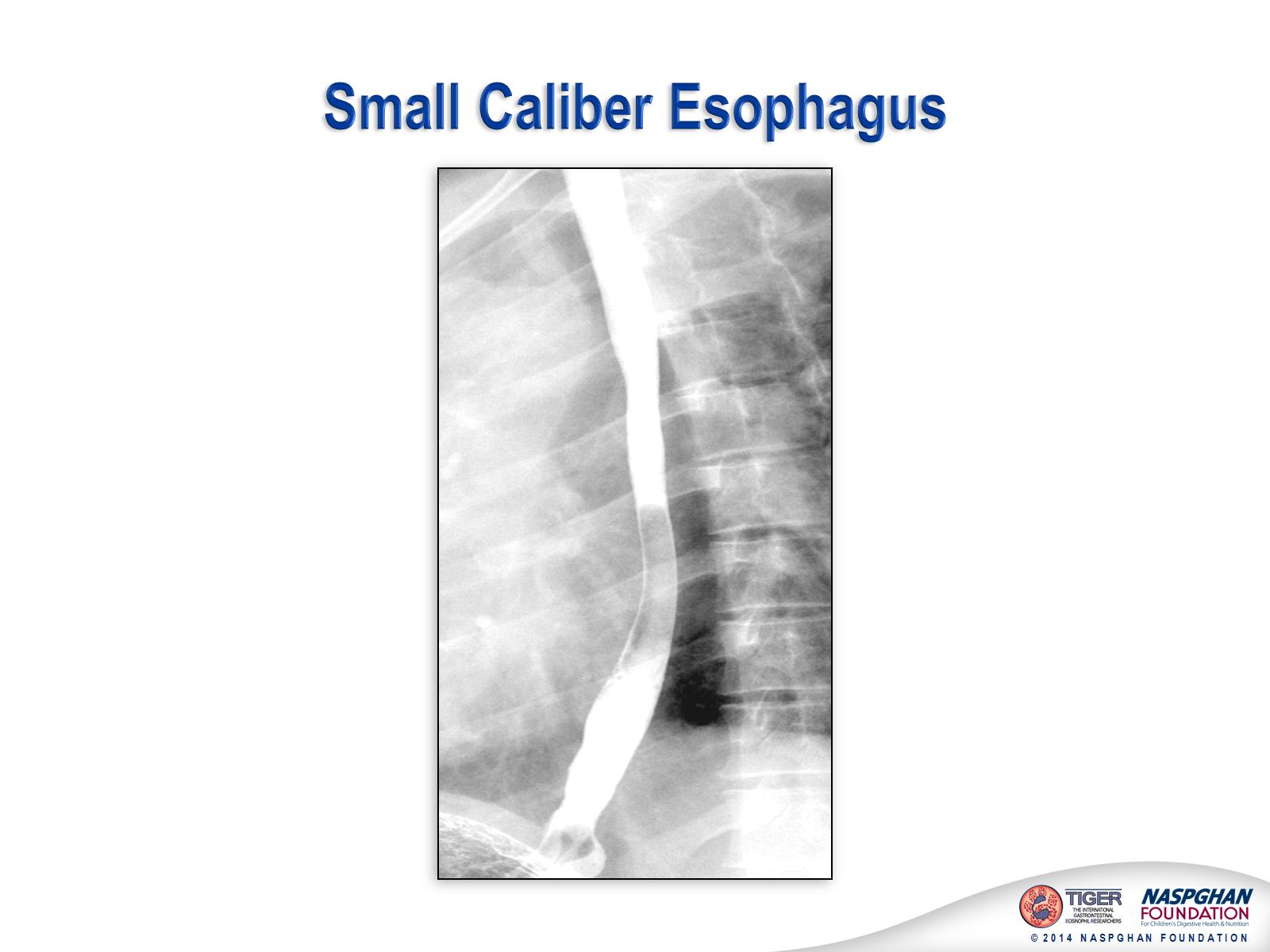 Small Caliber Esophagus
[Speaker Notes: UGI study demonstrating a small caliber esophagus due to severe esophageal fibrosis from EoE.]
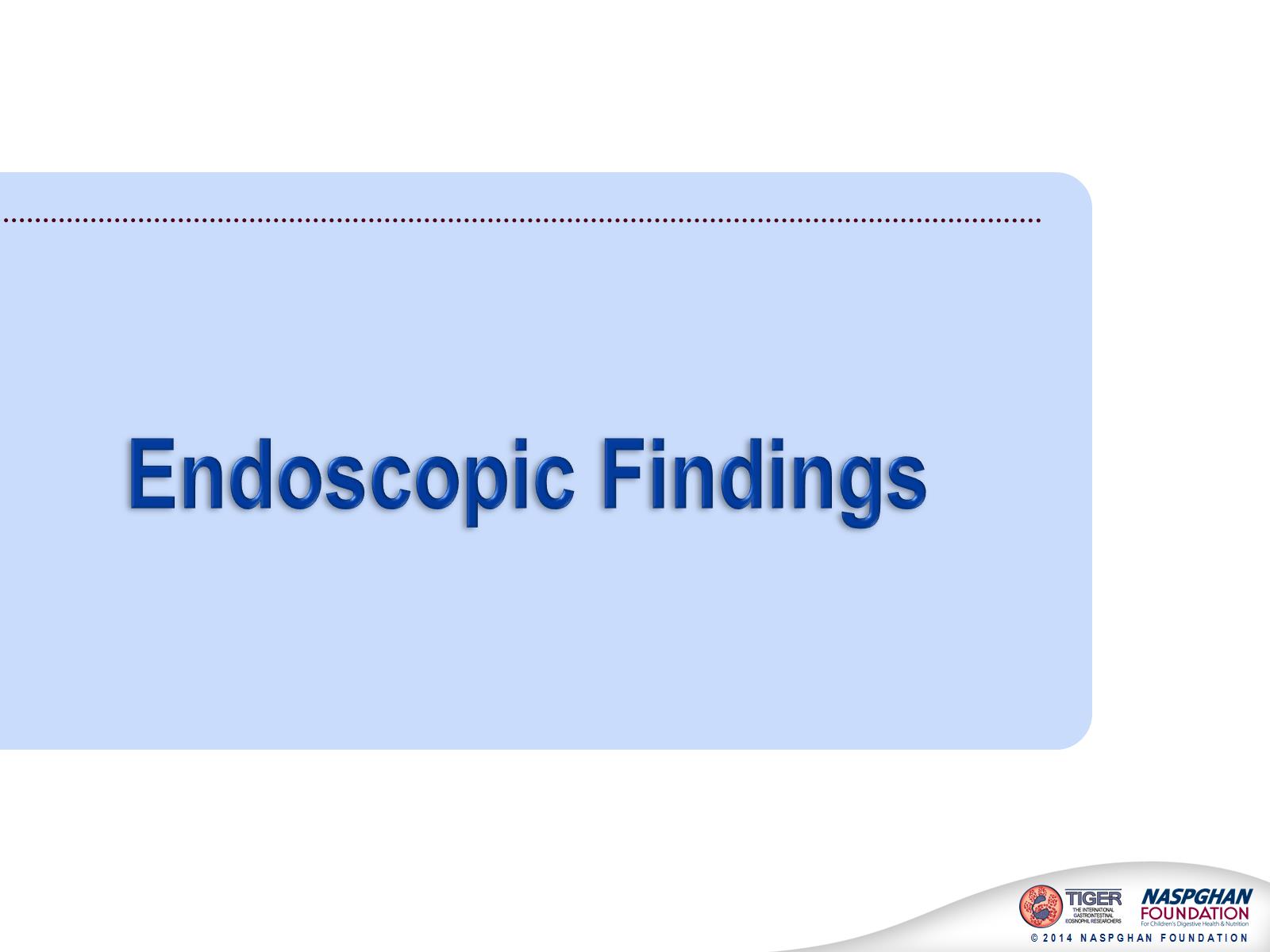 Endoscopic Findings
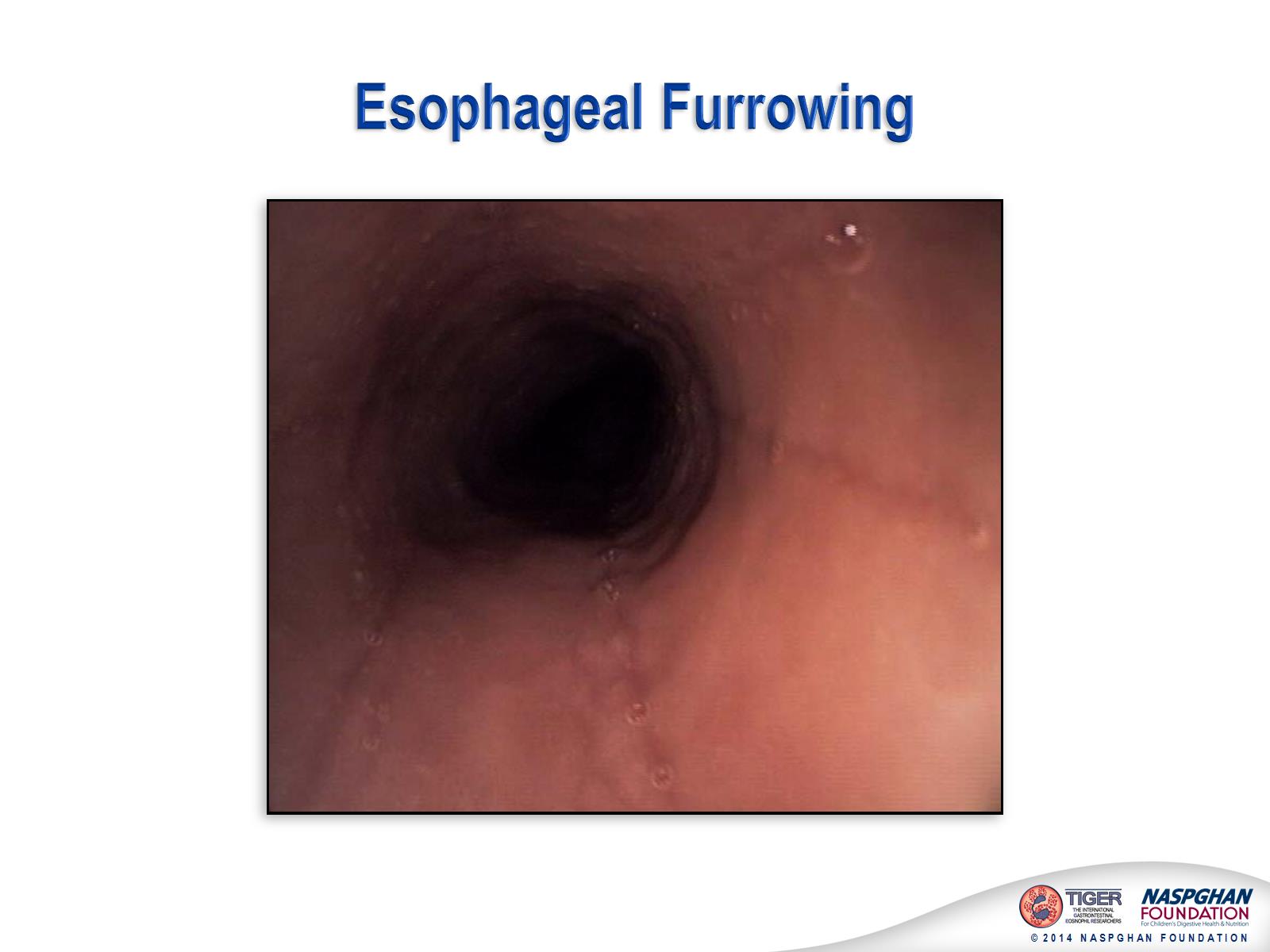 Esophageal Furrowing
[Speaker Notes: Endoscopic photo (left) of esophageal furrowing along with mild trachealization (rings).  While the exact cause of the furrowing and ring-like formation is unknown, they are thought to represent tissue edema, inflammation and possible fibrosis.]
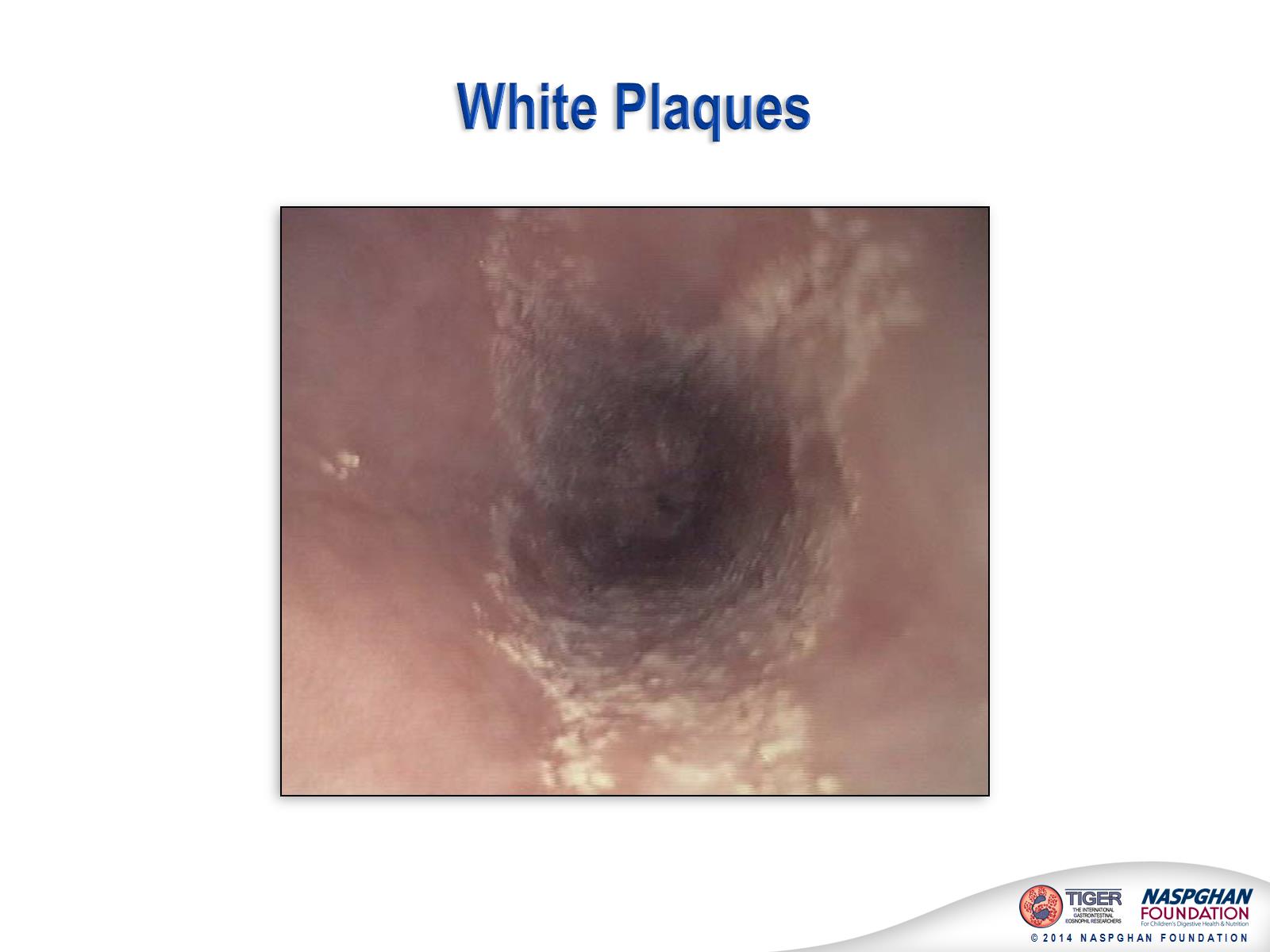 White Plaques
[Speaker Notes: Endoscopic photo of white plaques in the esophagus of a patient with EoE.  Although the exact etiology is not known, the plaques are thought to represent eosinophilic abscesses on the surface of the esophageal mucosa. They can be confused with esophageal candidiasis; thus, esophageal biopsies (culture) are necessary to differentiate these disorders.]
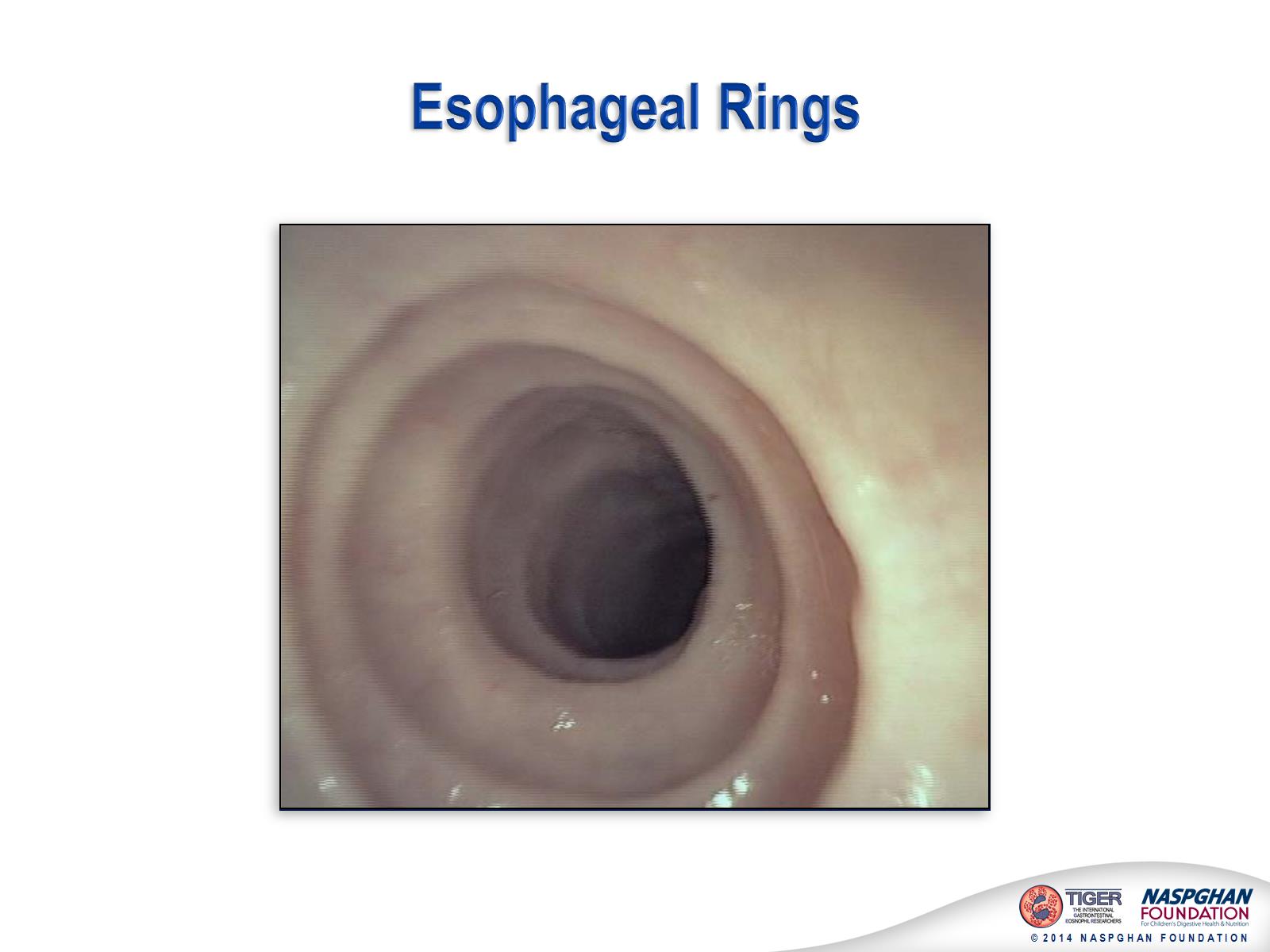 Esophageal Rings
[Speaker Notes: Esophageal rings. Other terms for this finding include esophageal “trachealization” or “felinization”]
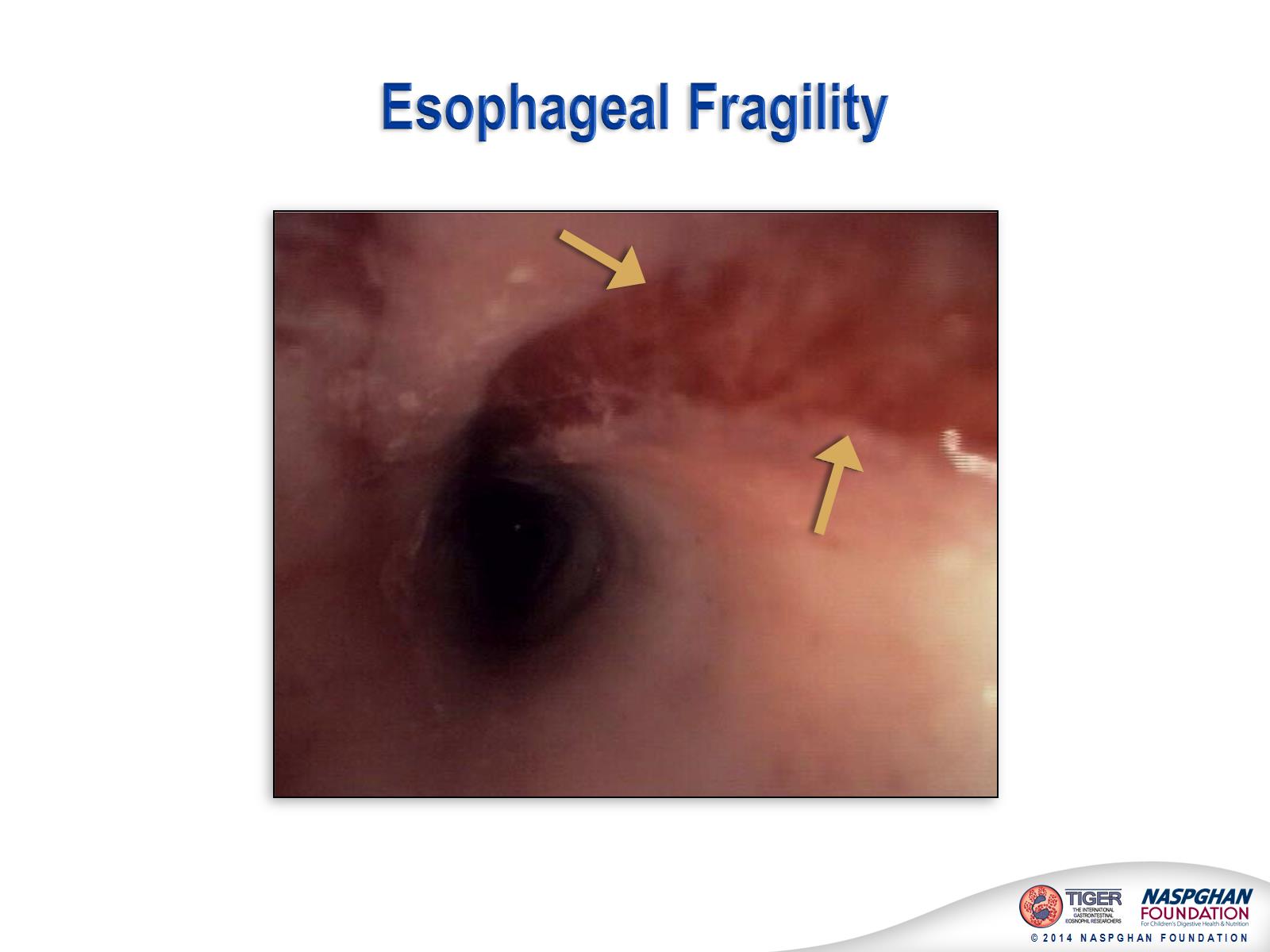 Esophageal Fragility
[Speaker Notes: After instrumentation, tearing of the esophagus (arrows) may occurs in patients with moderate to severe EoE.  Because of underlying edema and fibrosis, the mucosa may be extremely fragile and sensitive and may tear simply with the introduction of an endoscope during a routine diagnostic study.  More significant tears have been reported in patients with small caliber esophagus or in patient undergoing esophageal dilatation.]
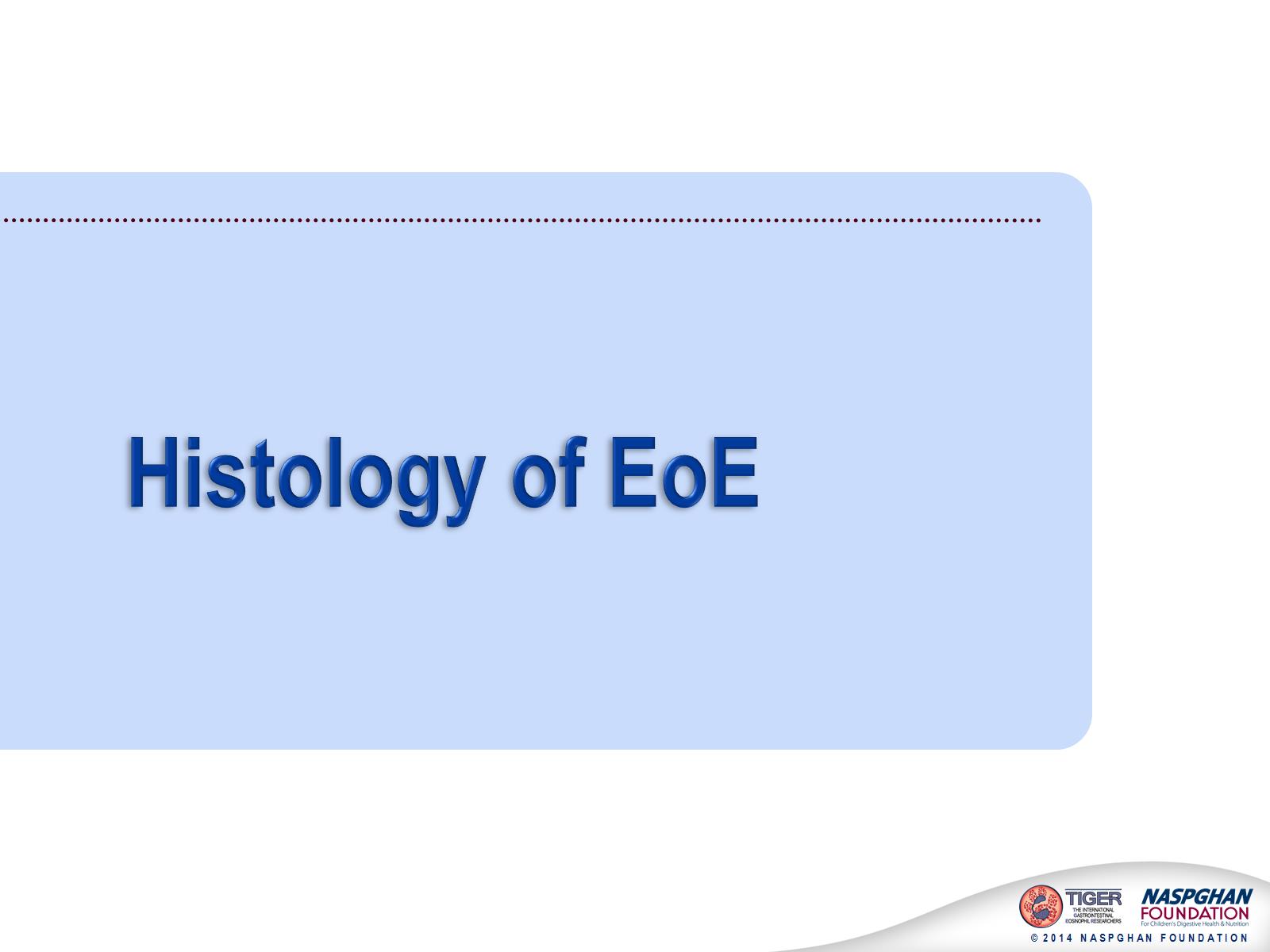 Histology of EoE
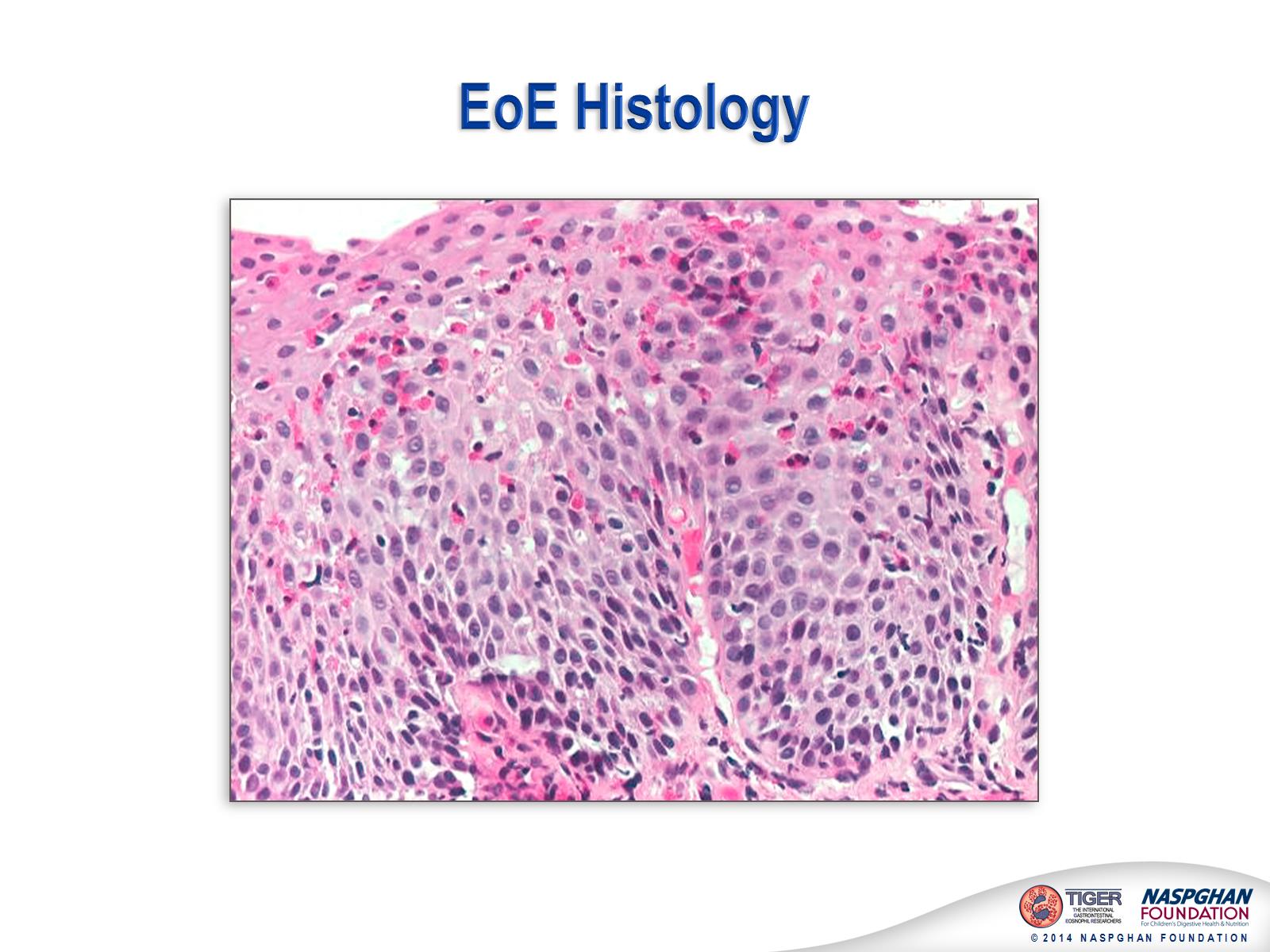 EoE Histology
[Speaker Notes: The overall thickness of the epithelium is increased, and the basal layer is markedly expanded in this biopsy of EoE.  The elongated papilla at the right of the photograph extends almost to the epithelial surface.  There are numerous intraepithelial eosinophils, and many are degranulated.]
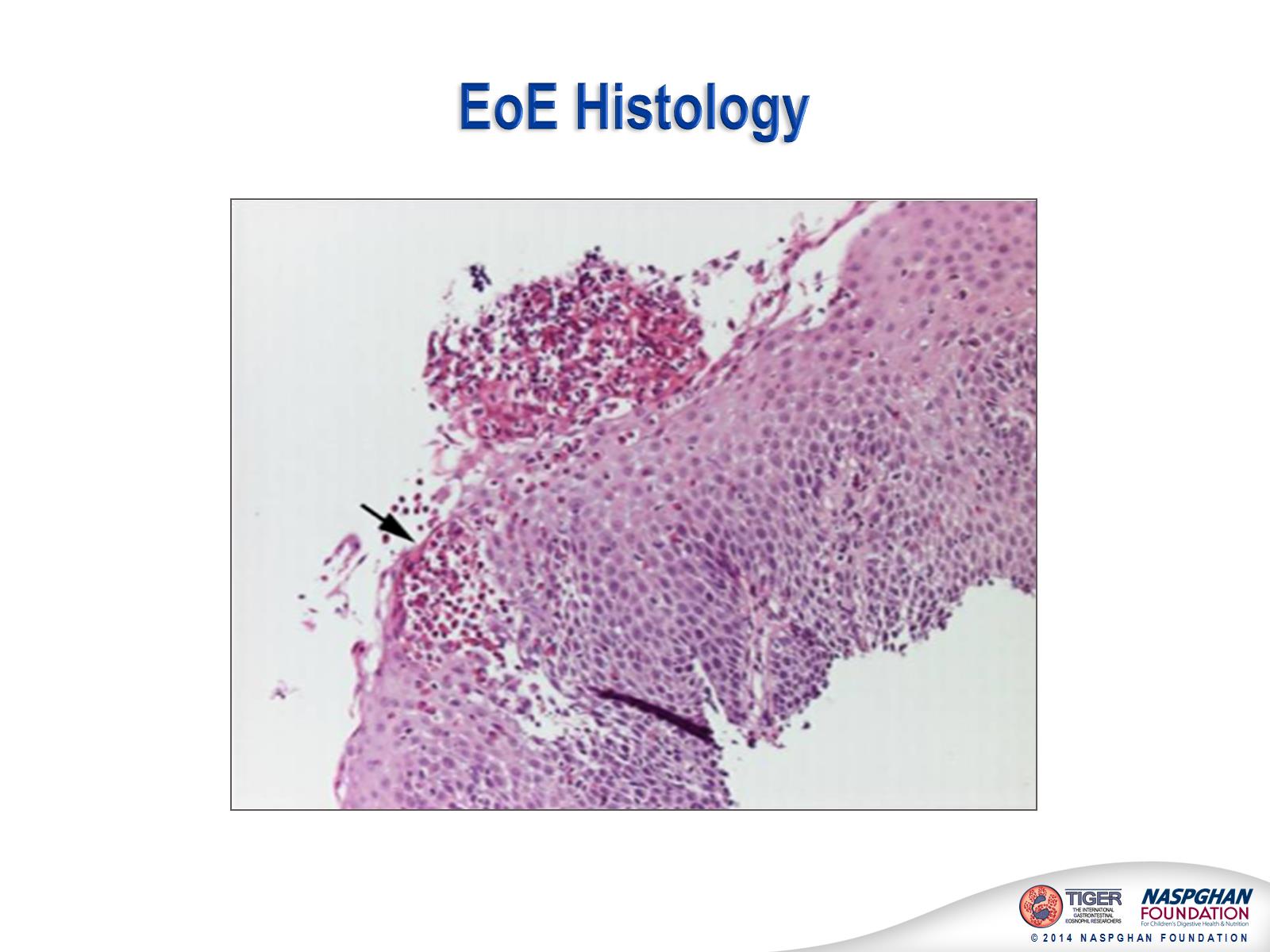 EoE Histology
[Speaker Notes: In this photograph of EoE, there is an intraepithelial eosinophilic abscess in the markedly thickened epithelium at the left of the photograph (arrow), as well as an eosinophilic abscess on the surface of the epithelium in the center of the photograph.  Such foci of eosinophils may shed or become partially detached from the surface epithelial cells which correlates with the white flecks, plaques or exudates seen during endoscopy.]
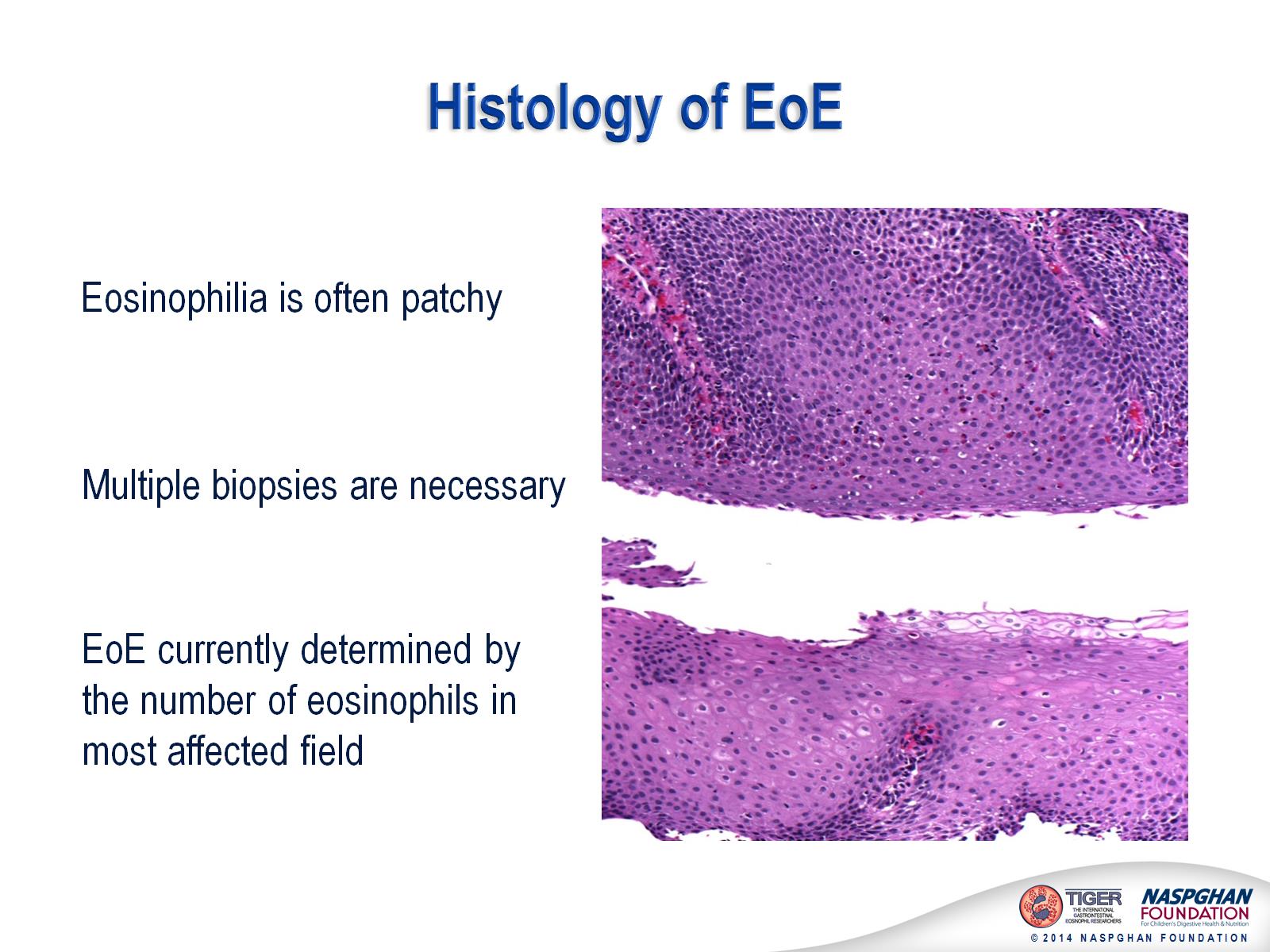 Histology of EoE
[Speaker Notes: Slides depict biopsies taken only 3 cm apart from the same patient (top slide is a more distal biopsy).  Slides demonstrate patchy nature of EoE in some patients, the need for multiple biopsies and why the number of eosinophils the most severely affected field is the number of eosinophils utilized.]
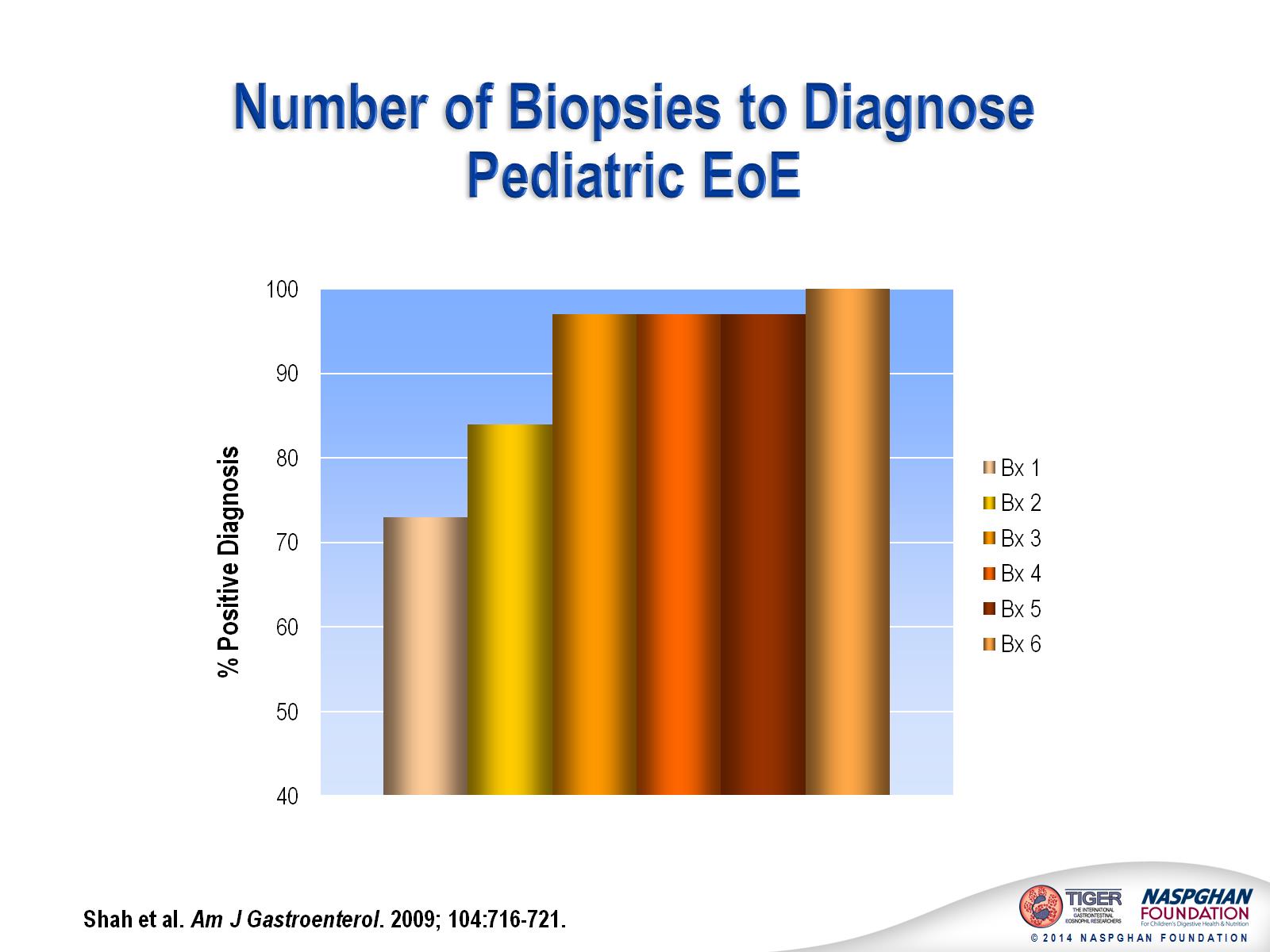 Number of Biopsies to Diagnose Pediatric EoE
[Speaker Notes: The histologic abnormalities in individual patients with eosinophilic esophagitis is variable and a patchy distribution of esophageal eosinophilia has been reported. This observation stresses the importance of obtaining multiple biopsy specimens in patients with suspected EoE. In this cohort of 30 pediatric patients with EoE, a single biopsy had a sensitivity of 73 % based on a diagnostic threshold of 15 eos/hpf. This sensitivity rose to 84 and 97% after 2 and 3 biopsies respectively. To be included in this study, patients had to have evidence of persistent esophageal eosinophilia following acid suppression.]
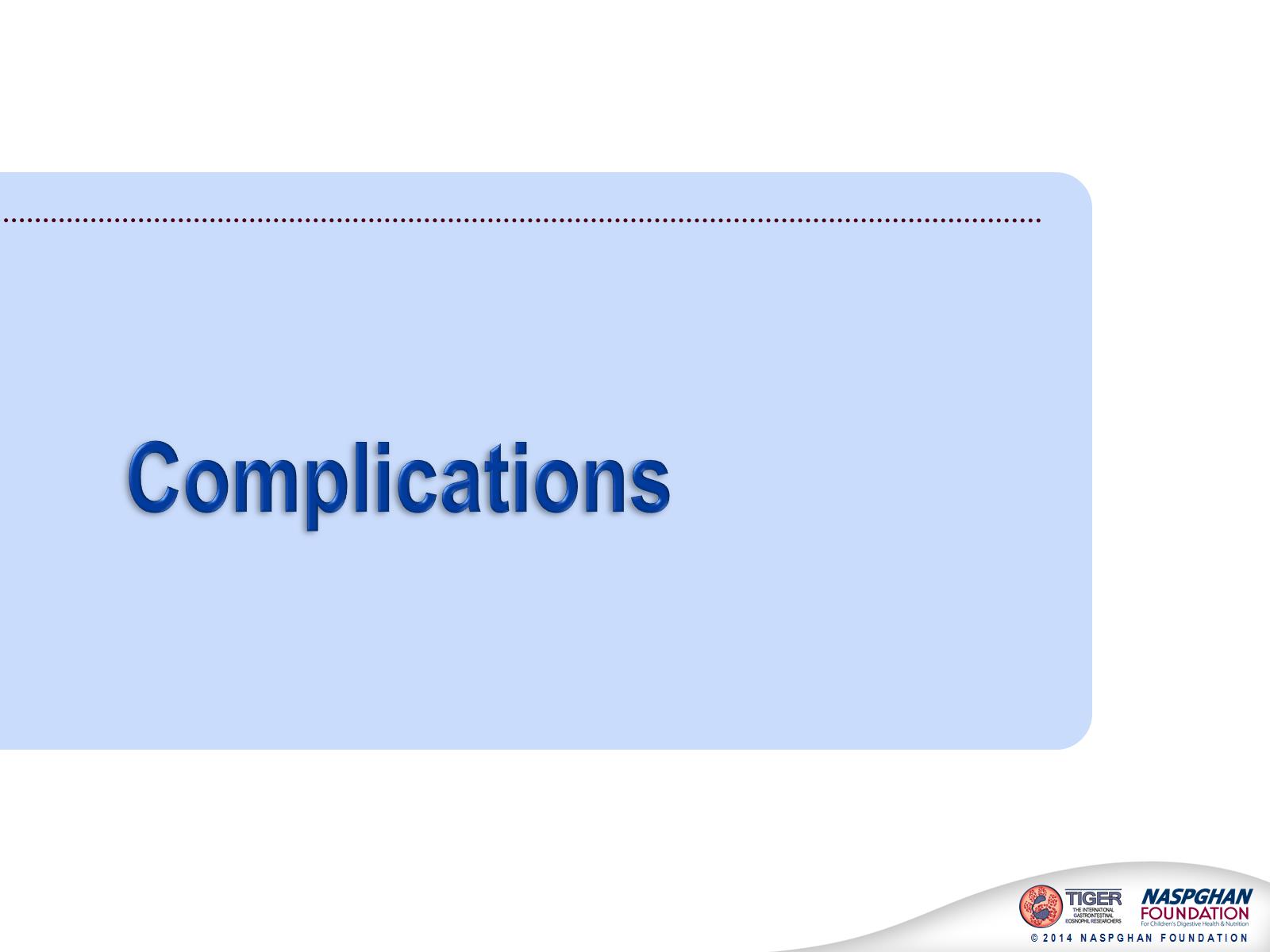 Complications
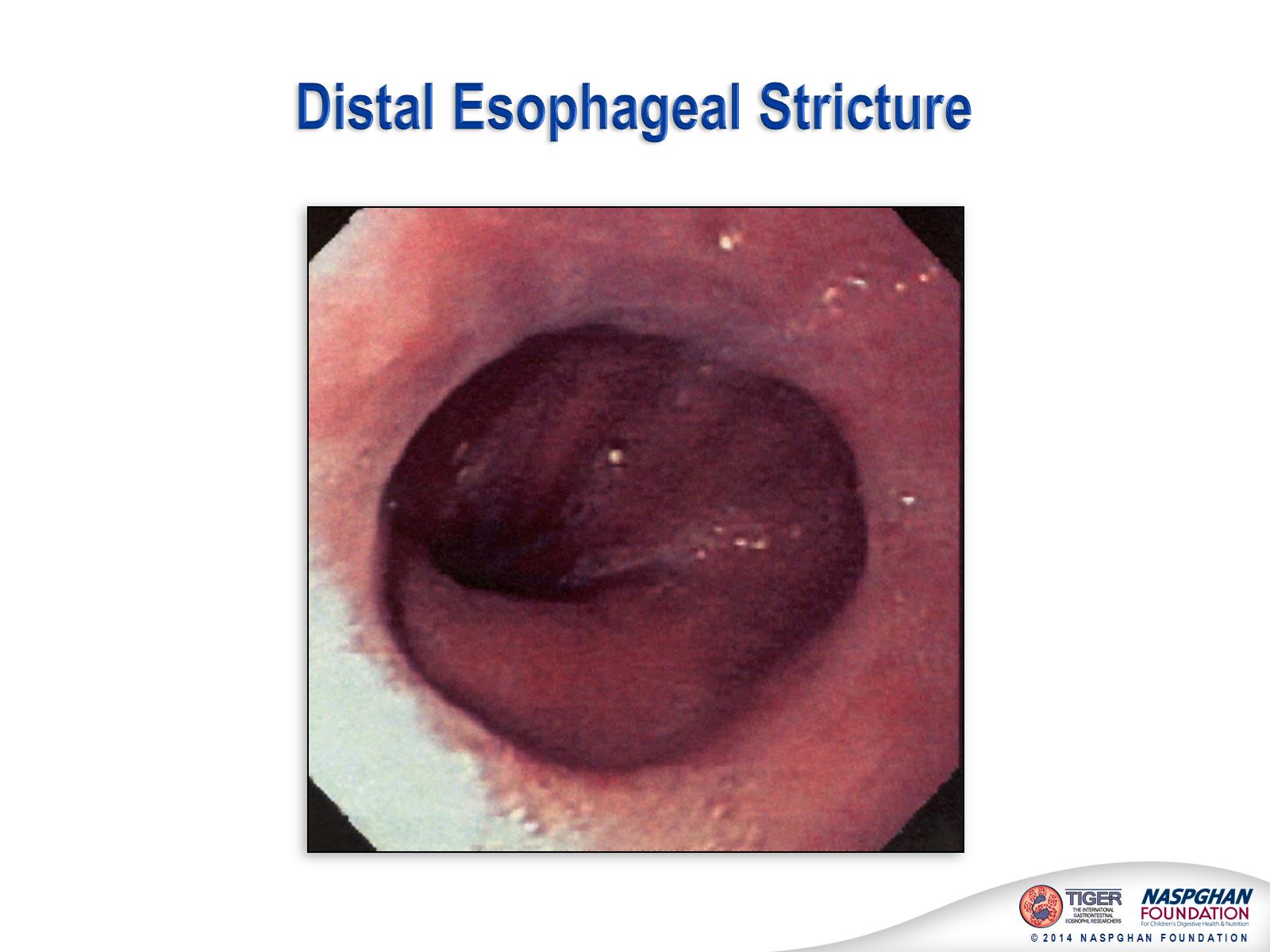 Distal Esophageal Stricture
[Speaker Notes: Strictures may occur in patients with EoE. Strictures may occur at any level of the esophagus.  At times, apparent “fixed” strictures may in fact respond to medical or dietary therapy; thus, dilatation is not always necessary]
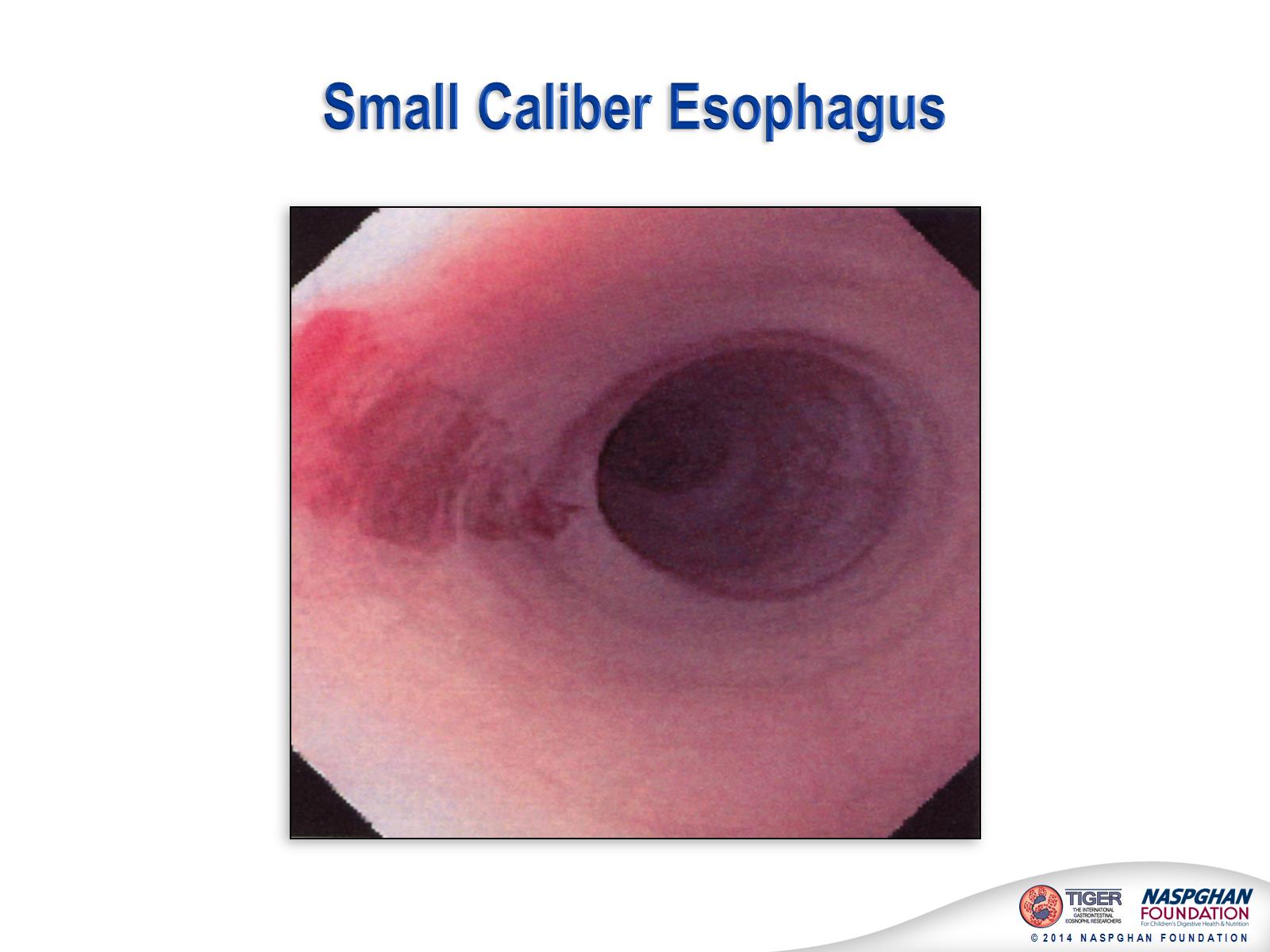 Small Caliber Esophagus
[Speaker Notes: Endoscopic photo of a small caliber esophagus in a 7 year old patient with EoE.  The diameter of the esophageal lumen was narrowed to less than 4mm.  Note the tear created simply from the normal introduction of the endoscope.  It is important to remember to be extremely careful when introducing the endoscope in any patient suspected of having EoE.]
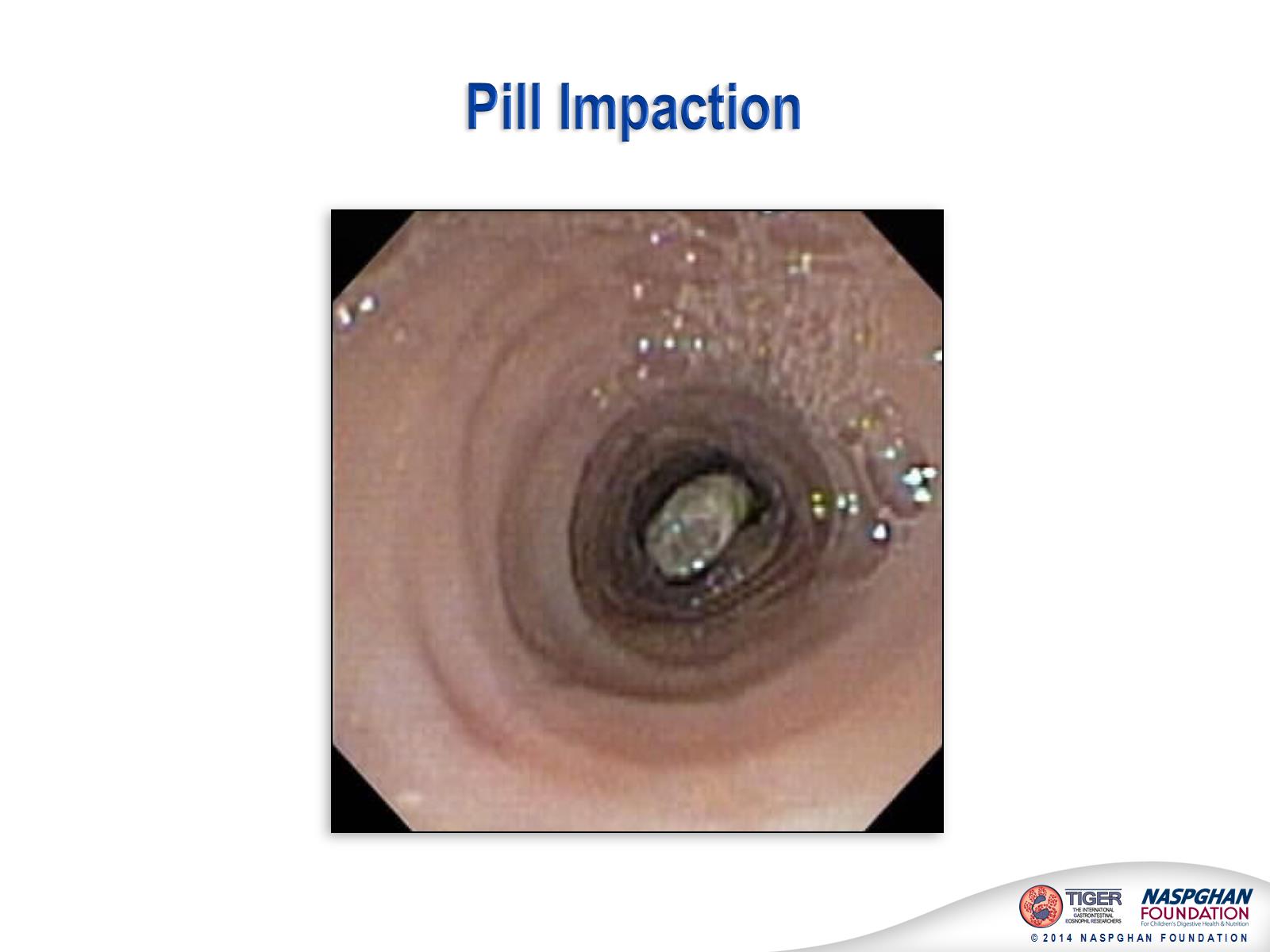 Pill Impaction
[Speaker Notes: Impacted pill in the esophageal in a teenage with EoE.  This patient did not have a definitive esophageal stricture; however, note the esophageal rings visualized.]
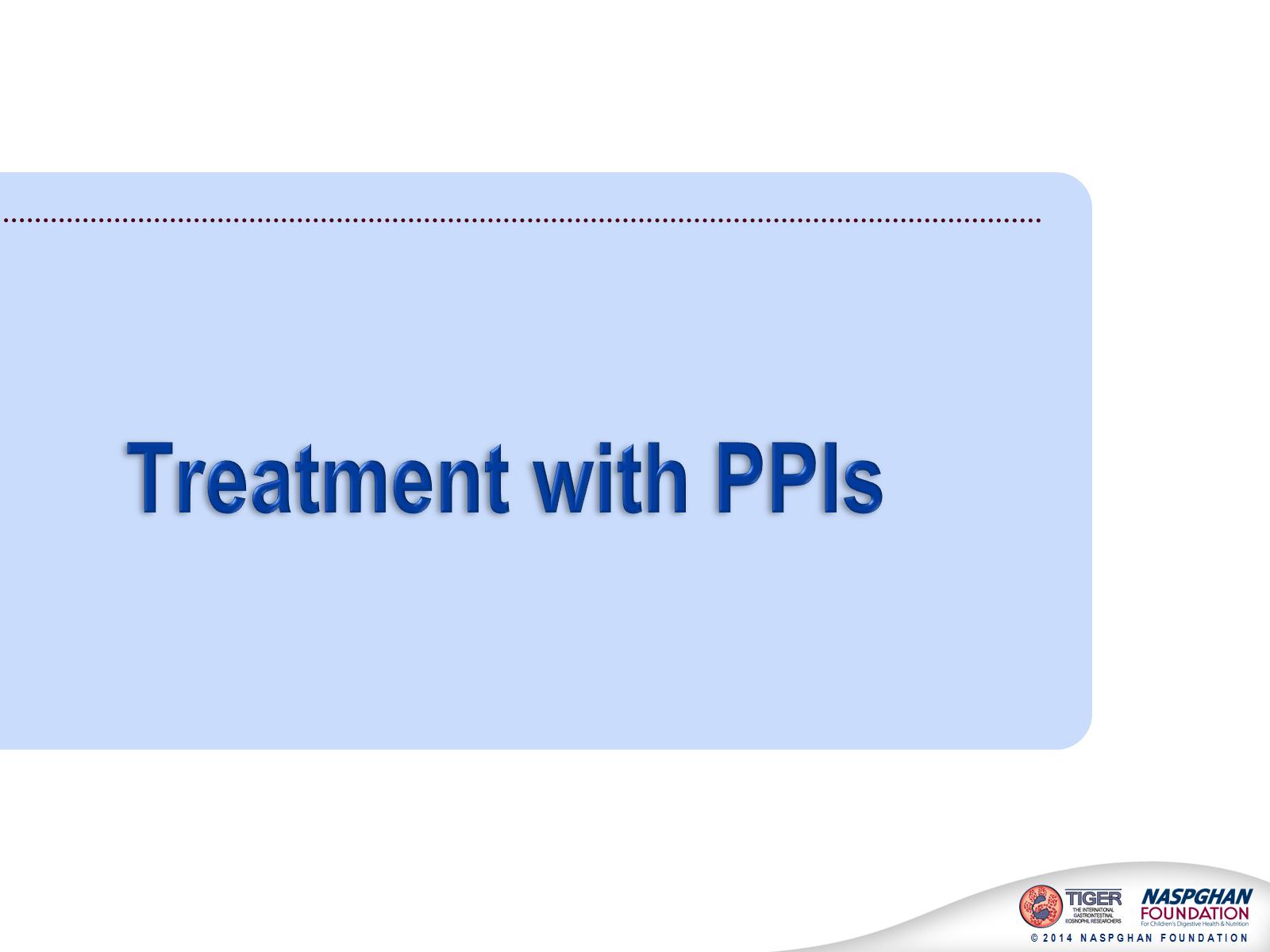 Treatment with PPIs
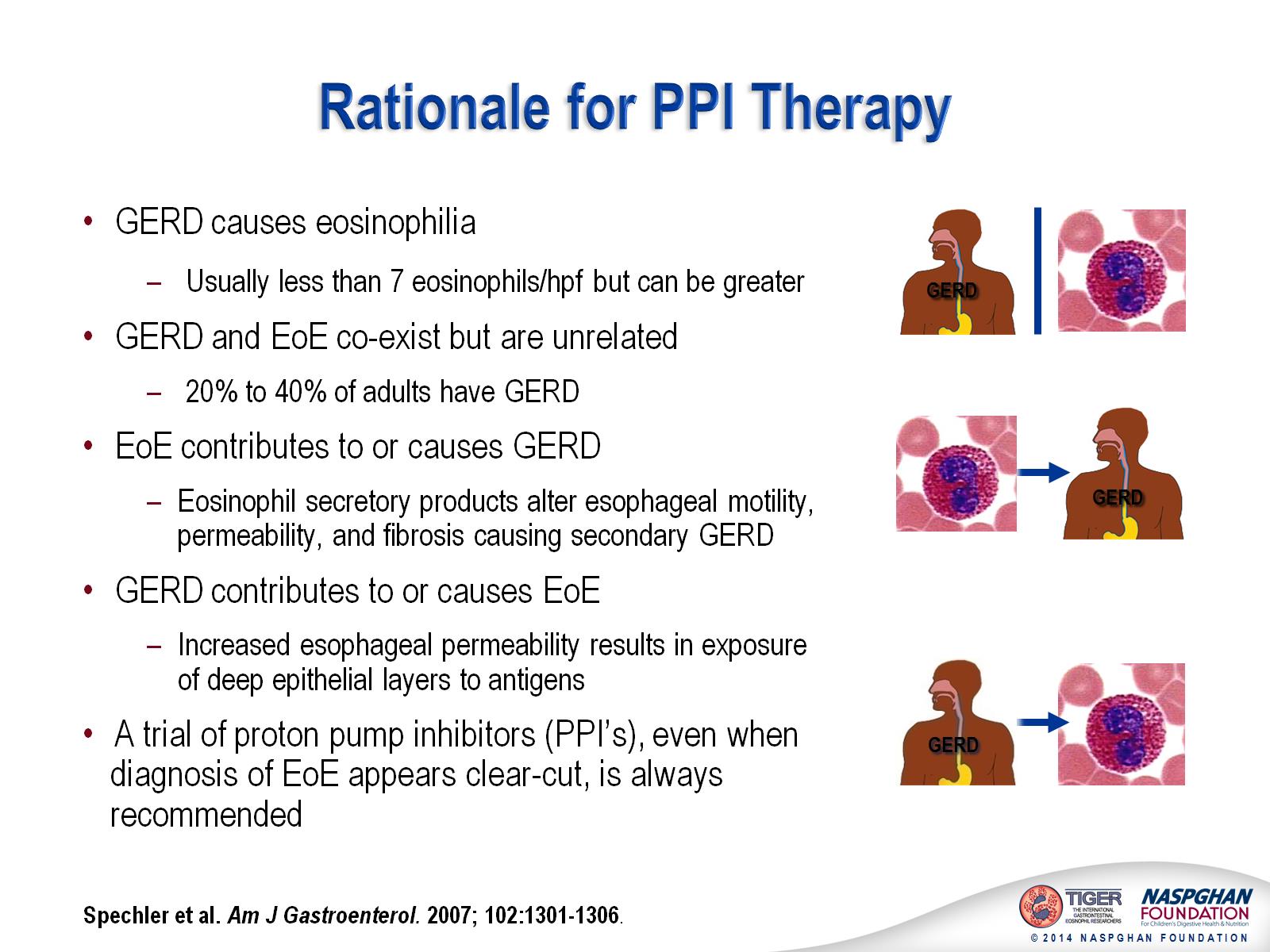 Rationale for PPI Therapy
[Speaker Notes: This slide presents the various ways that EoE and GERD can cause esophageal damage or coexist.]
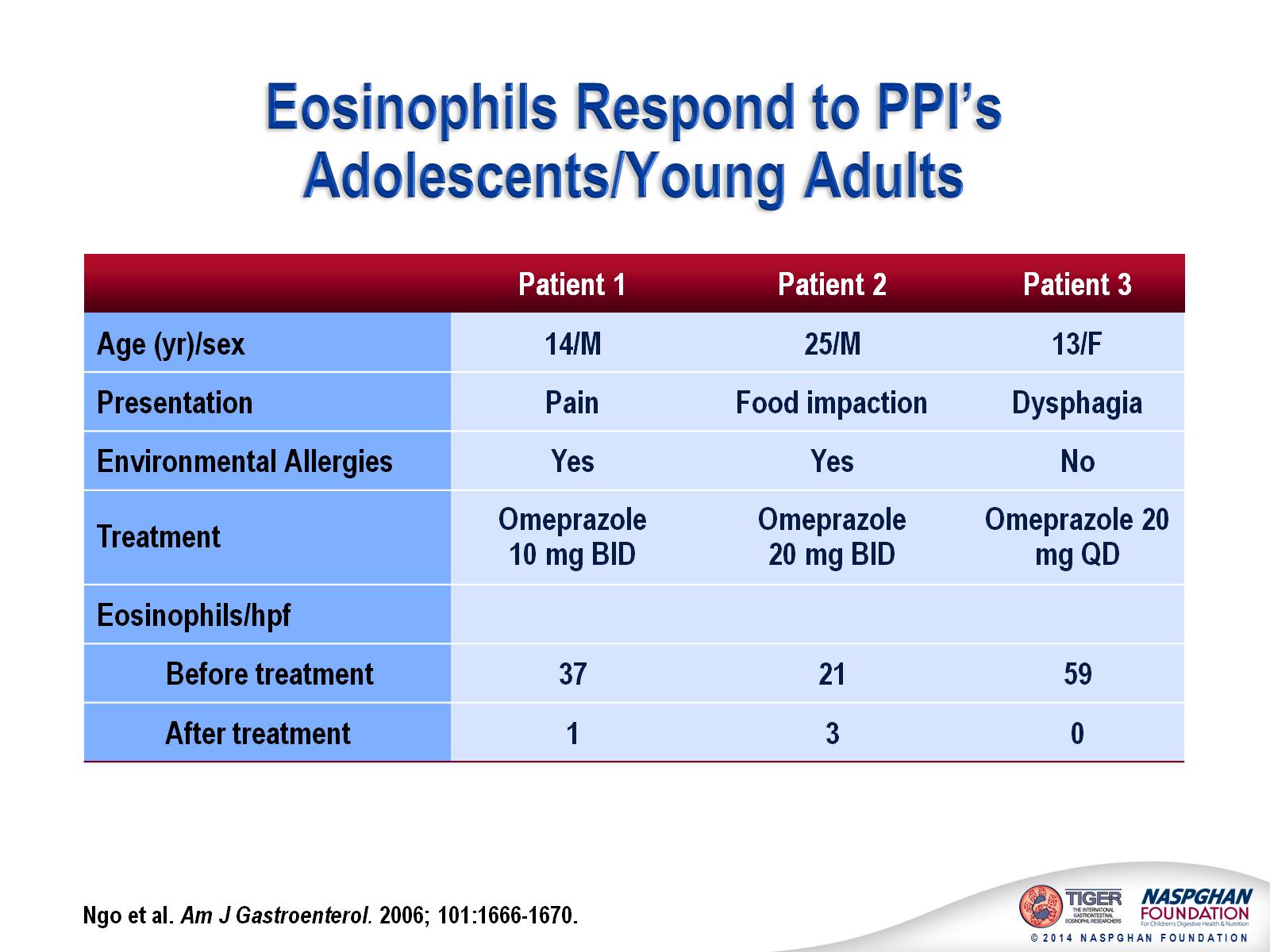 Eosinophils Respond to PPI’sAdolescents/Young Adults
[Speaker Notes: Study demonstrating that a significant esophageal eosinophilia can respond to PPI therapy.  Doses ranging from 20-40 mg twice daily in adults and 1 mg/kg twice daily (to max adult doses) in children are sometime needed to determine PPI-responsive esophageal eosinophilia.]
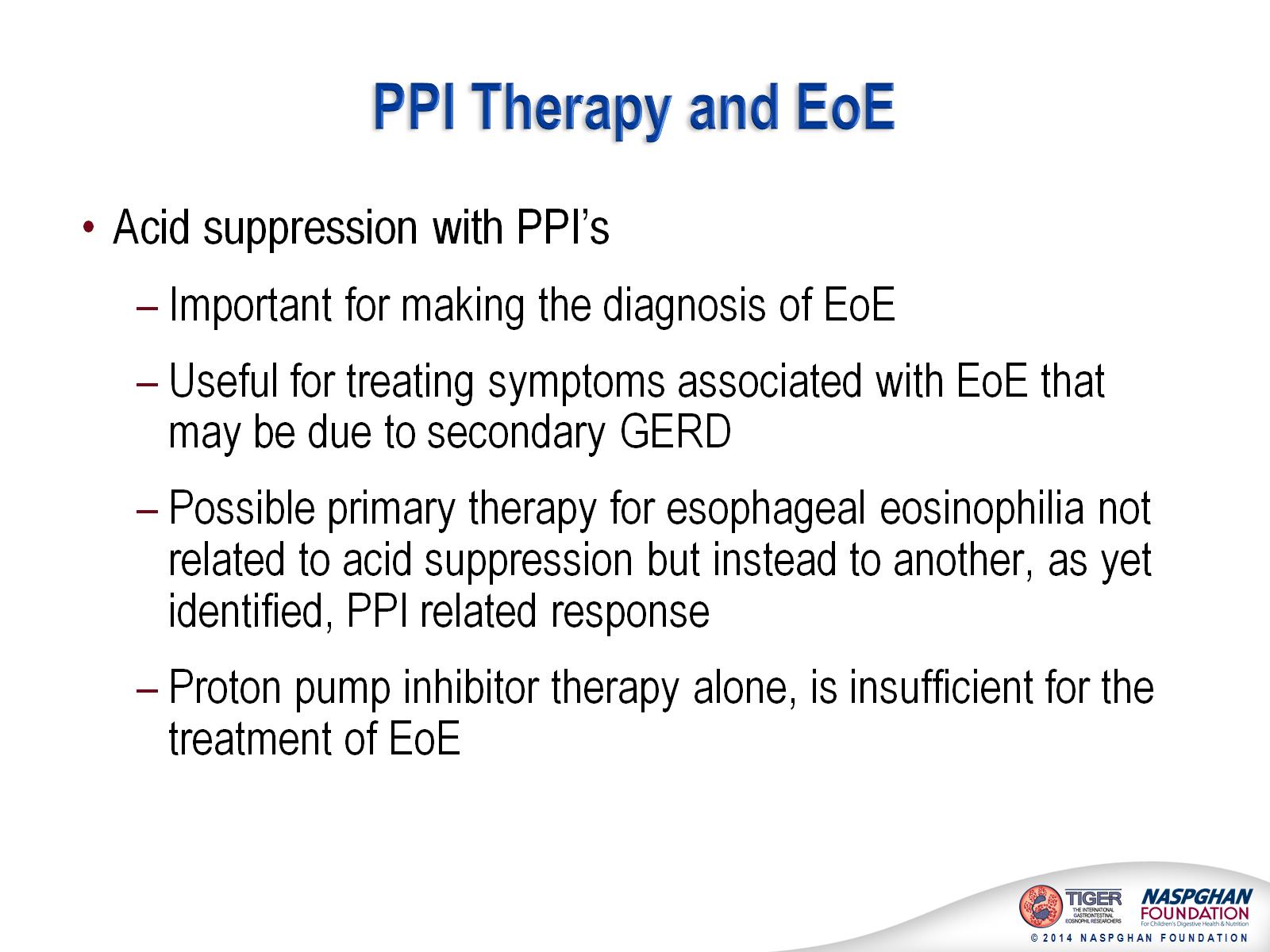 PPI Therapy and EoE
[Speaker Notes: Acid suppression therapy is: 1) useful in making the diagnosis of EoE; 2) useful for treating GERD symptoms associated with EoE; 3) Proton pump inhibitor therapy alone, is insufficient for the treatment of EoE; that is, patients with EoE will continue to be symptomatic and have esophageal eosinophilia despite treatment with acid suppression.]
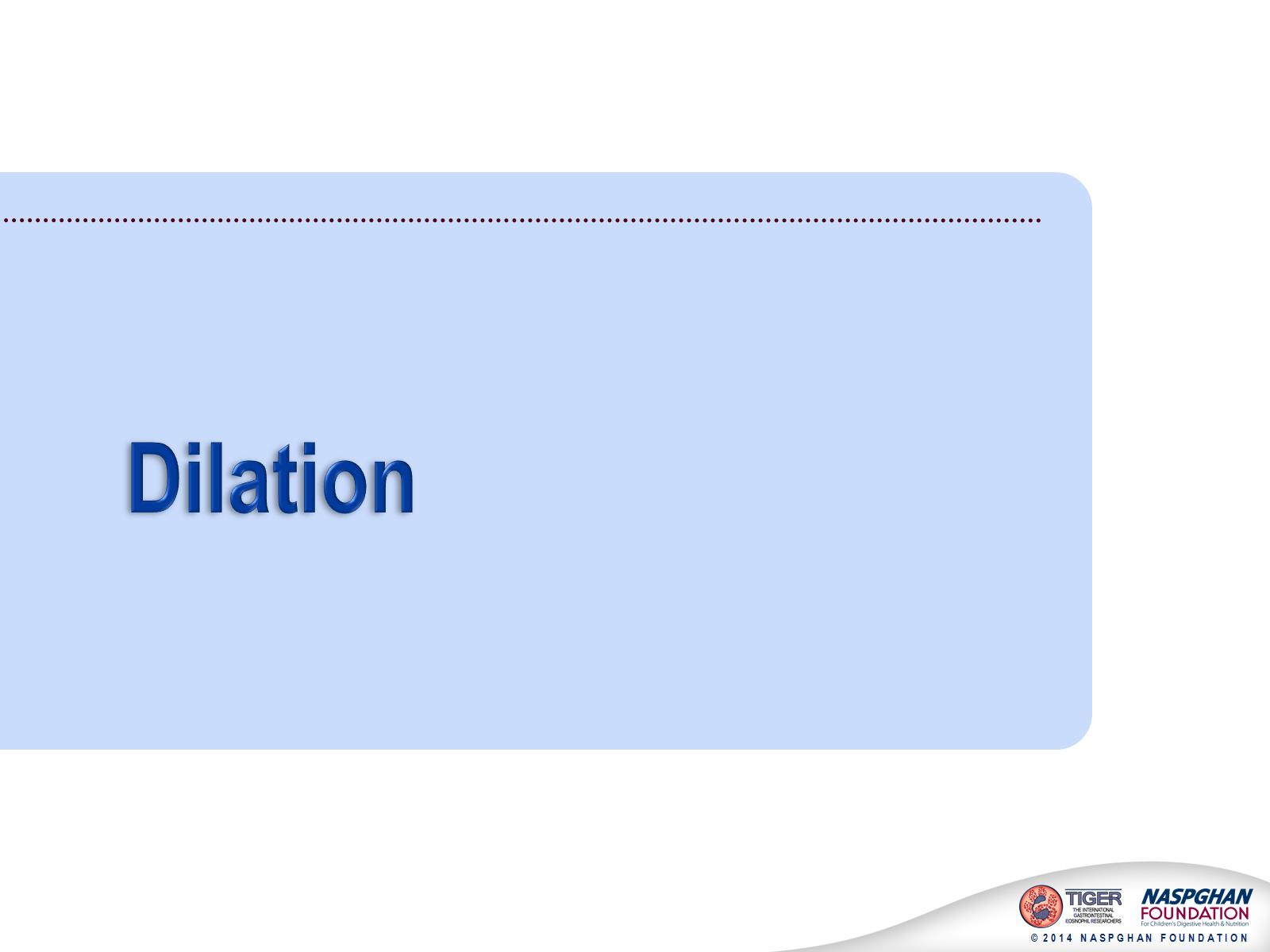 Dilation
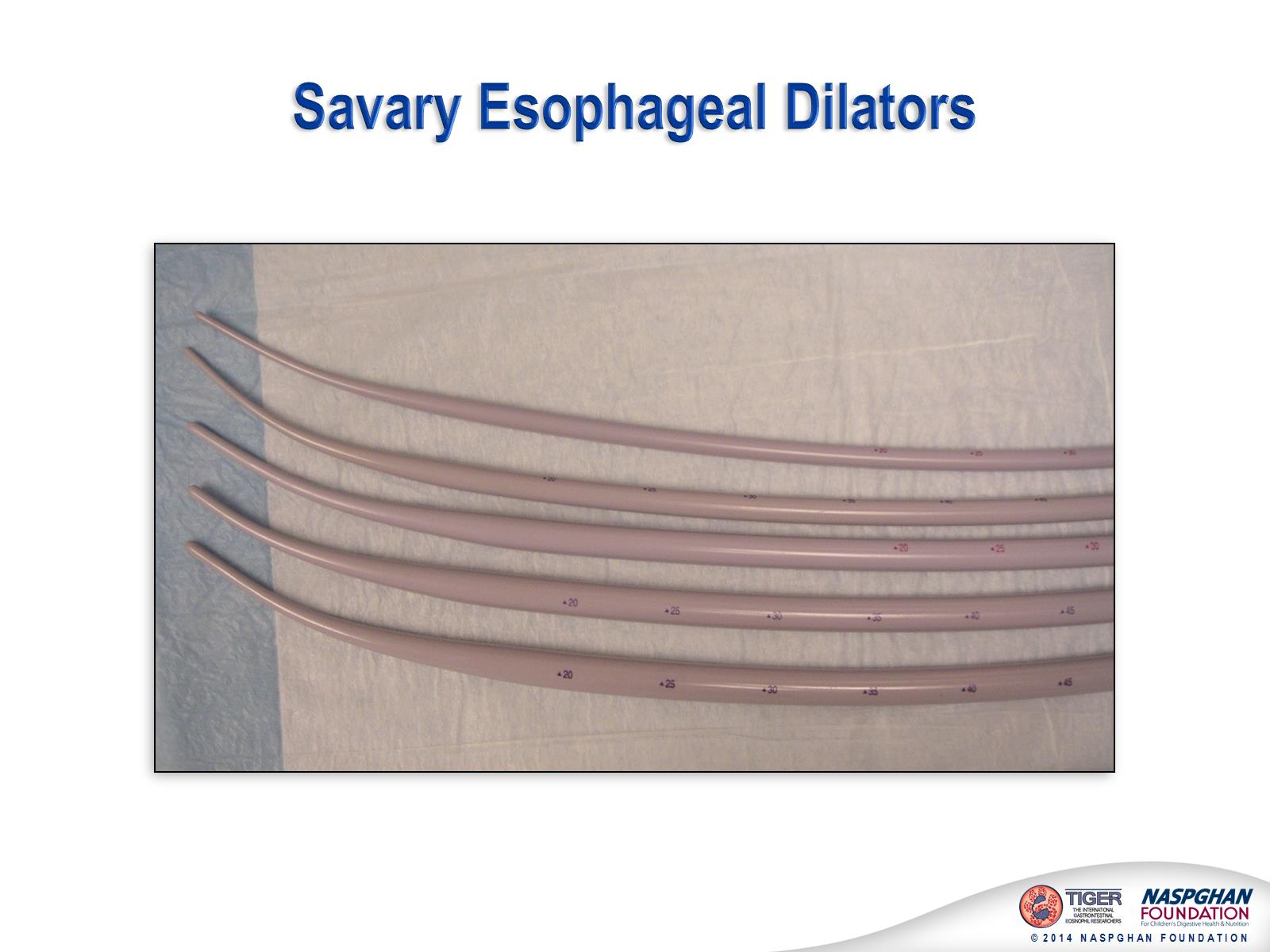 Savary Esophageal Dilators
[Speaker Notes: Savary esophageal bougies are commonly used for esophageal dilation in eosinophilic esophagitis.  The technique involves placement of a guidewire into the gastric antrum with serial passage of the bougie over the guidewire. Fluoroscopy is not necessary in most cases but can be helpful in the dilation of complex or very stenotic strictures.]
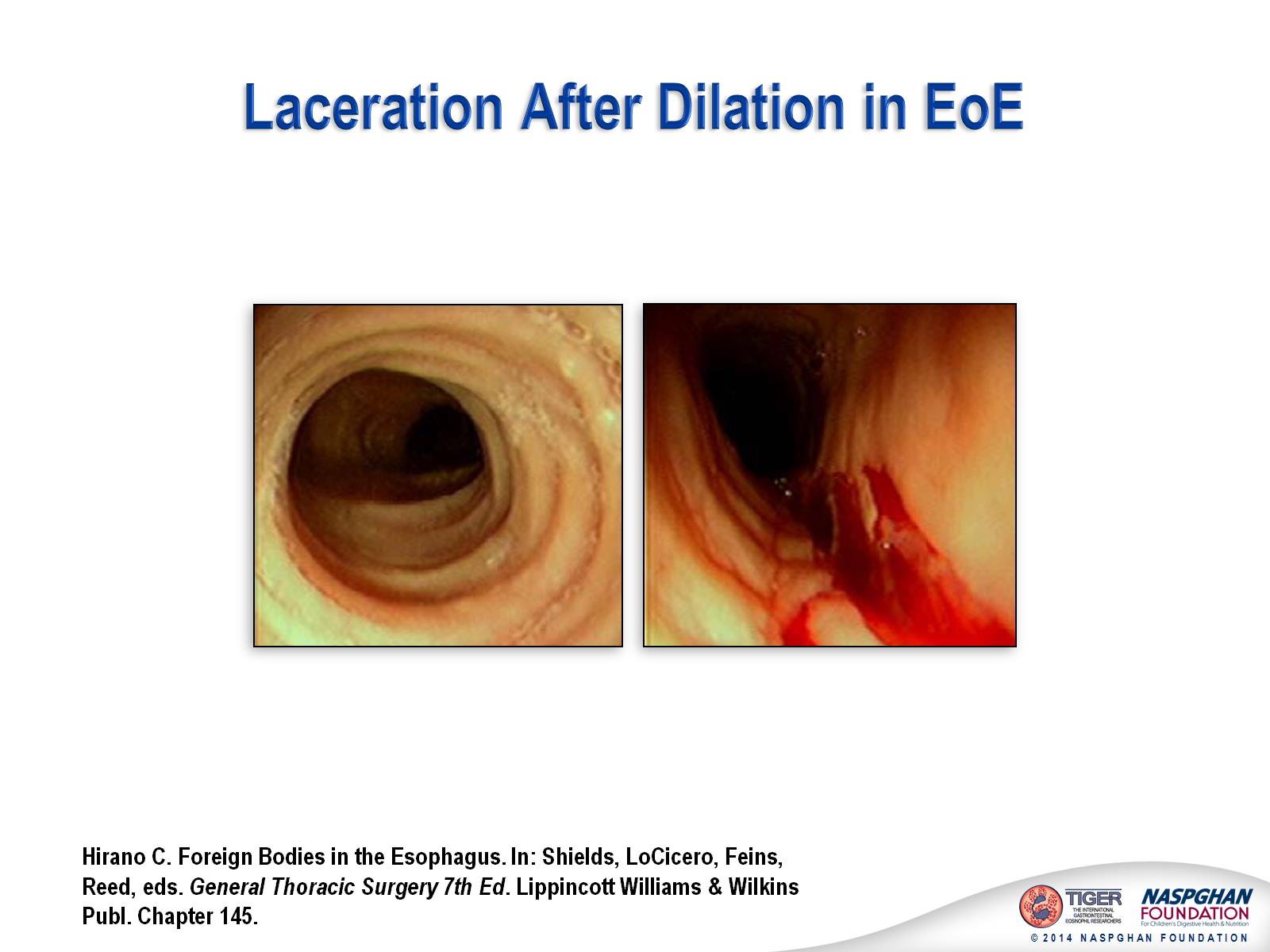 Laceration After Dilation in EoE
[Speaker Notes: The endoscopic view of a ringed esophagus before and after esophageal dilation is depicted. A long mucosal laceration with hemorrhage is seen and may present with significant chest pain and odynophagia following the procedure. Similar lacerations may occur during food impaction and passage of a diagnostic endoscope.]
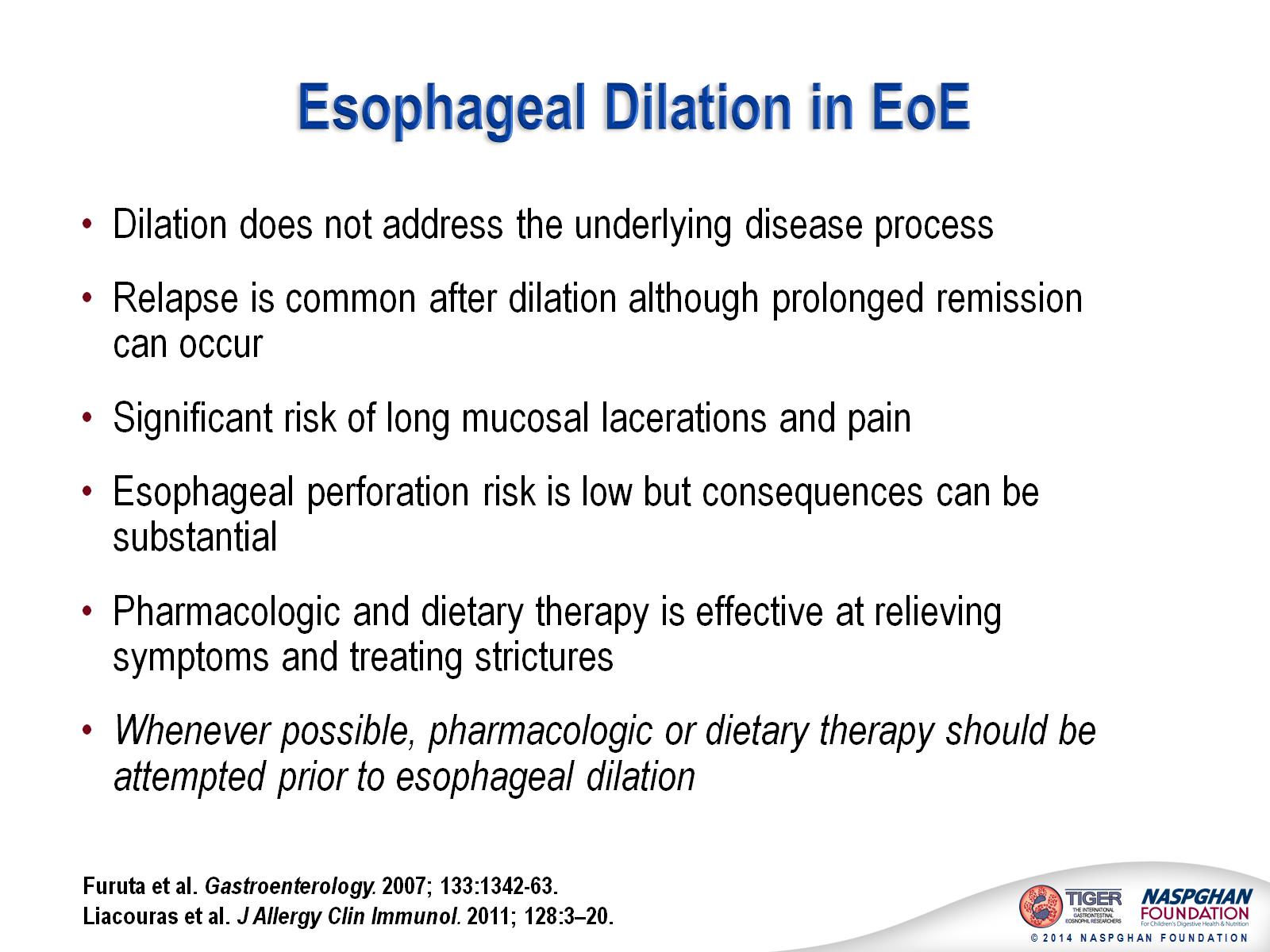 Esophageal Dilation in EoE
[Speaker Notes: Summary statements regarding the role of esophageal dilation in EoE  as per the 2007 (Furuta et al. Gastroenterology. 2007; 133:1342-63) and 2011 (Liacouras et al. J Allergy Clin Immunol. 2011; 128:3–20) EoE guidelines.]
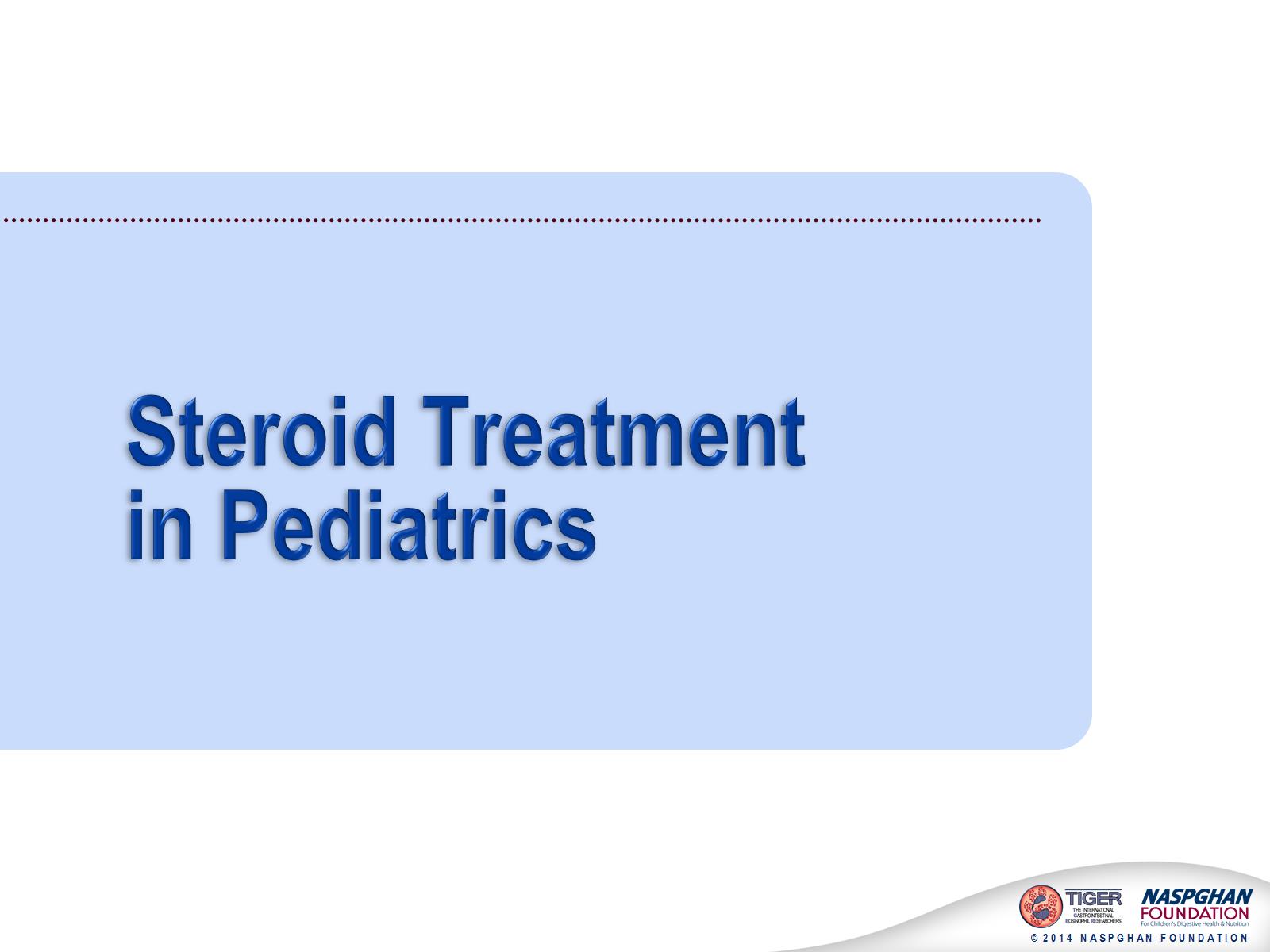 Steroid Treatment in Pediatrics
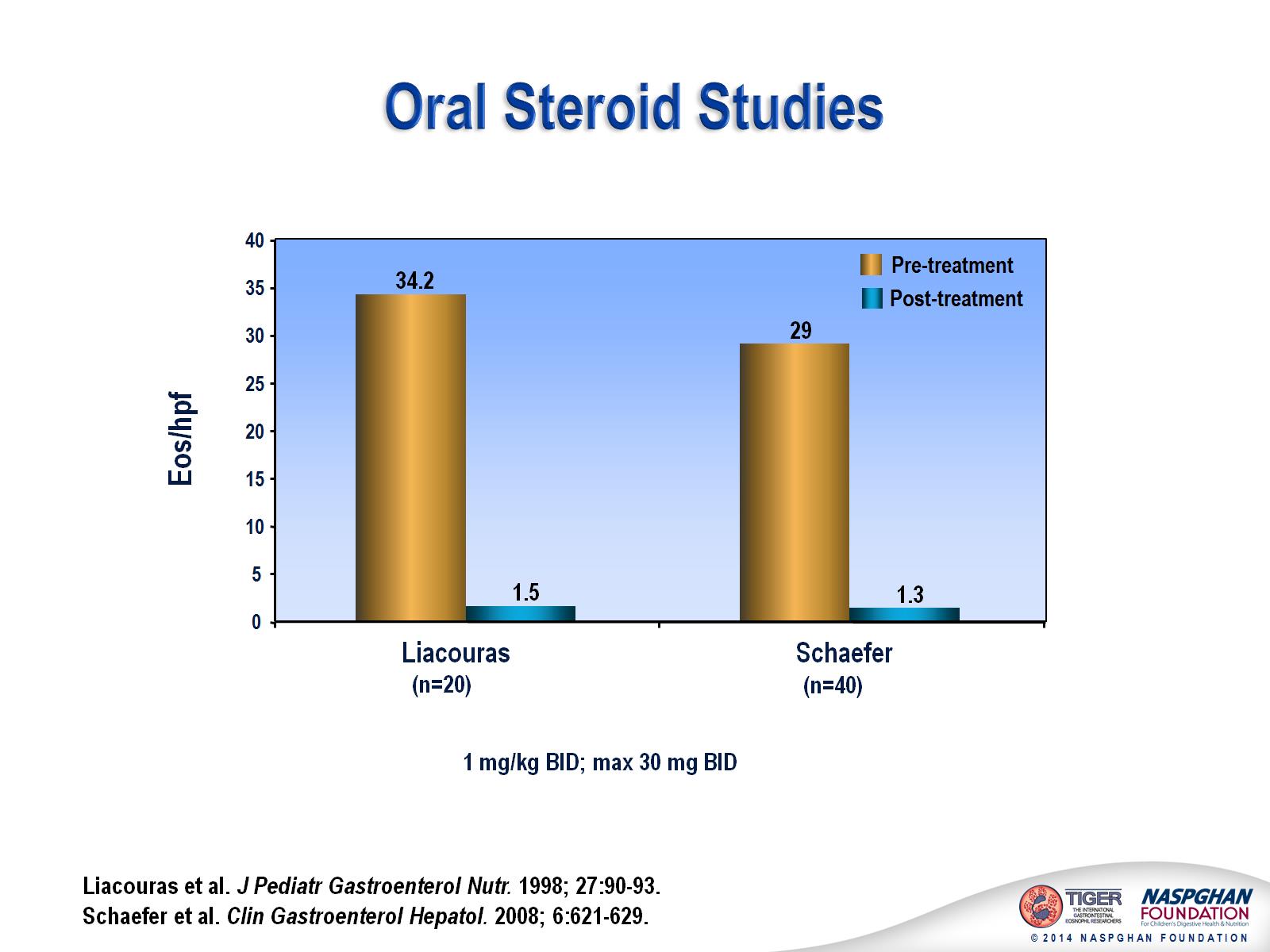 Oral Steroid Studies
[Speaker Notes: Comparison of studies utilizing oral methylprednisone (1998) and oral prednisone (2008) on patients with EoE.  Both improve symptoms and histology significantly but were not used long-term.]
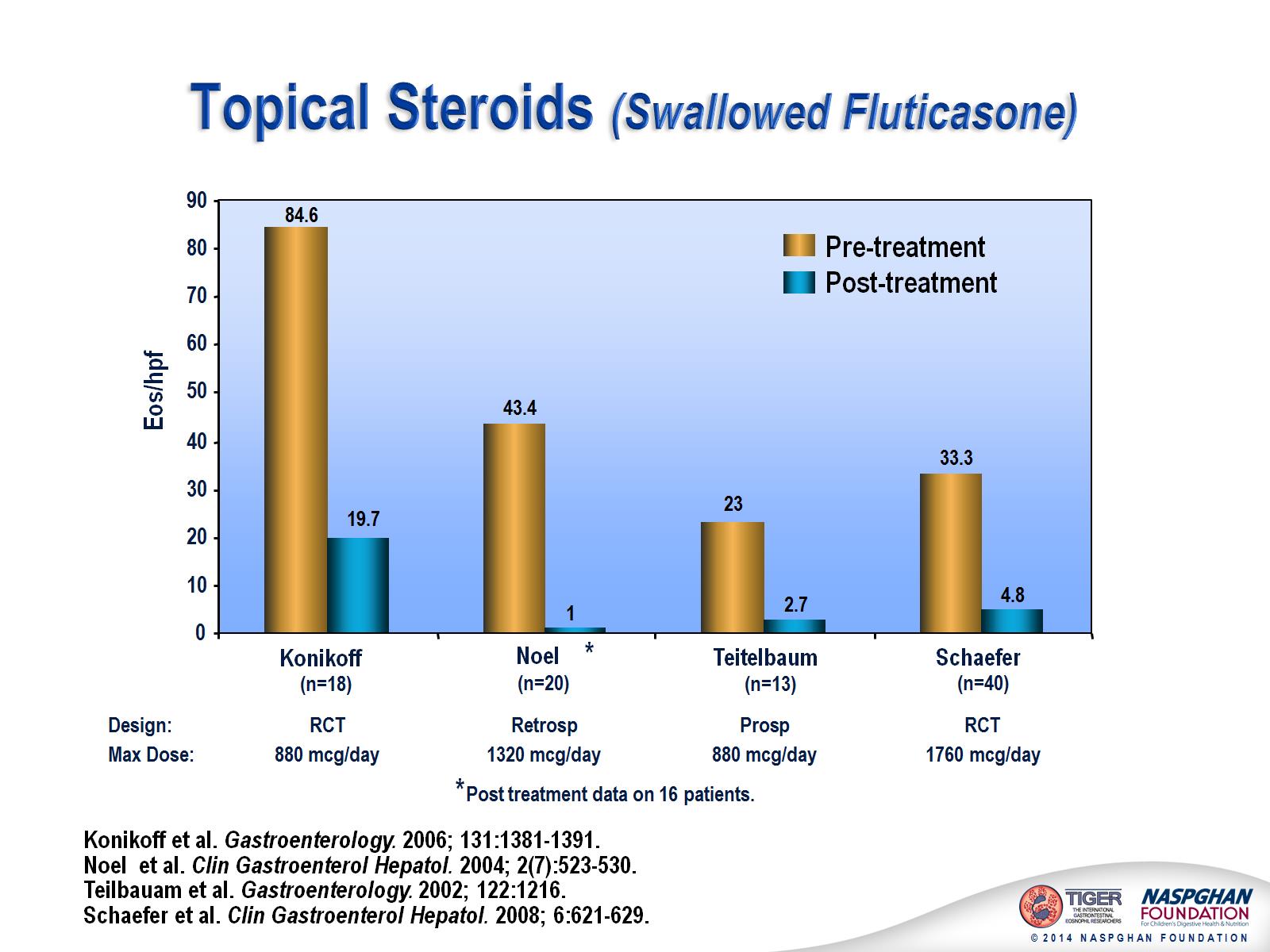 Topical Steroids (Swallowed Fluticasone)
[Speaker Notes: Konikoff Duration: 3 months therapySource: Gastroenterology 2006N: 18 children. Prer:  84.6 eos/hpf Post: 19.7 eos/hpf post Rx. 
Design: Randomized placebo control trial. Max dose 880 mcg/day

Noel R Duration: mean 4.8 monthsSource: Clin Gastroenterol Hepatol 2004N: 20 children max dose 1320 mcg/dayPre: 43.4 eos/hpf 
Post: 1 eos/hpf in 16 of 20 patients (2 other were partial responders with 7-24 eos/hpf and 2 were non responders with >24 eos/hpf). 
Design: Retrospective study


Teitelbaum Source: Gastroenterology 2002. N: 13 children Duration: 8 weeks Max dose 880 mcg/day Pre: 23 eos/hpf Post: 2.7 eos/hpf. 
Design: Prospective
Schaefer Source: Clinc Gastro Hepatol 2008 N: 40 children Duration:  4 weeks Max dose: 1760 mcg/day Pre 33.3 Post 4.8 Design: prospective randomized]
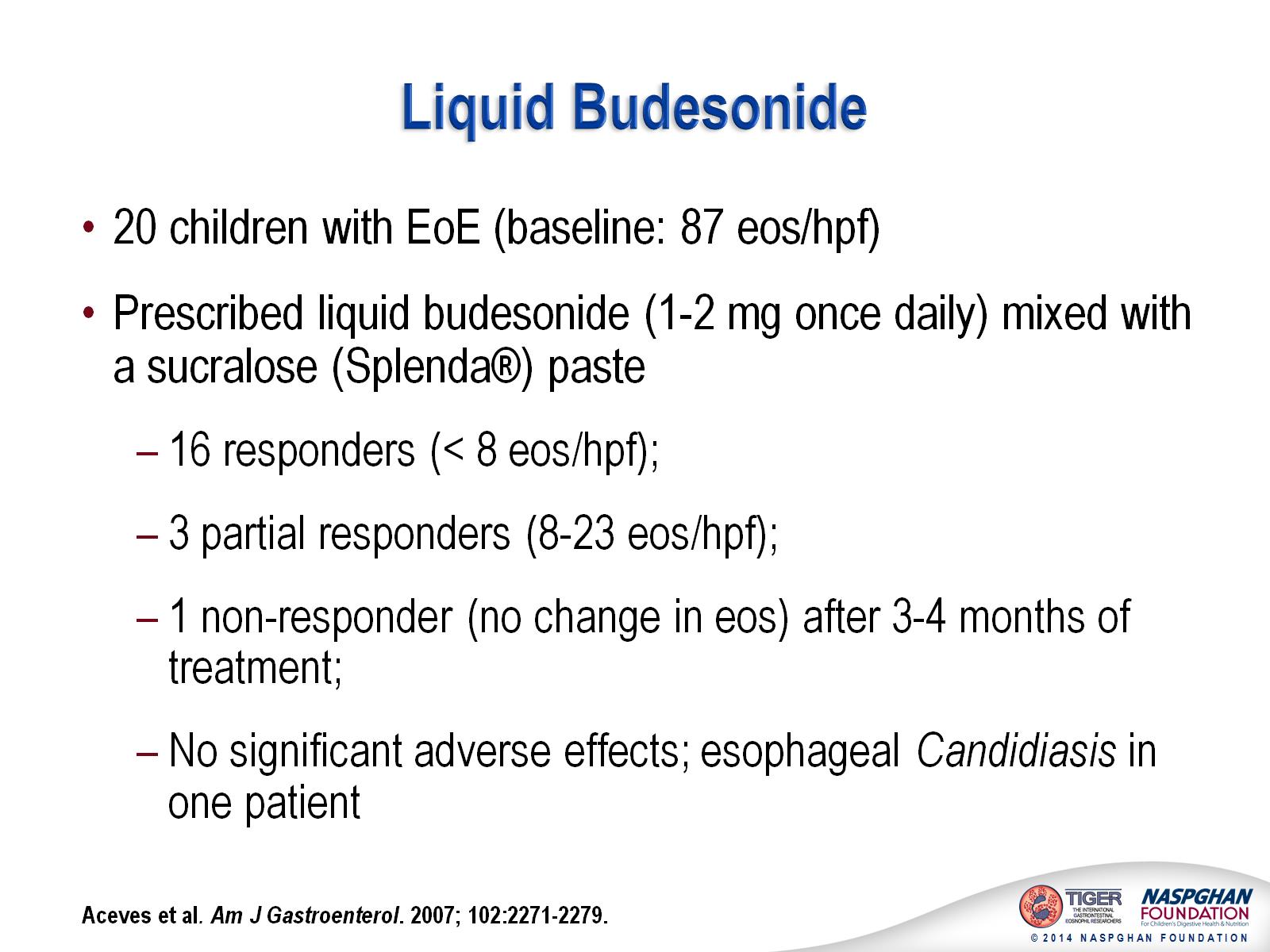 Liquid Budesonide
[Speaker Notes: Liquid budesonide use first reported by Aceves in 2007.]
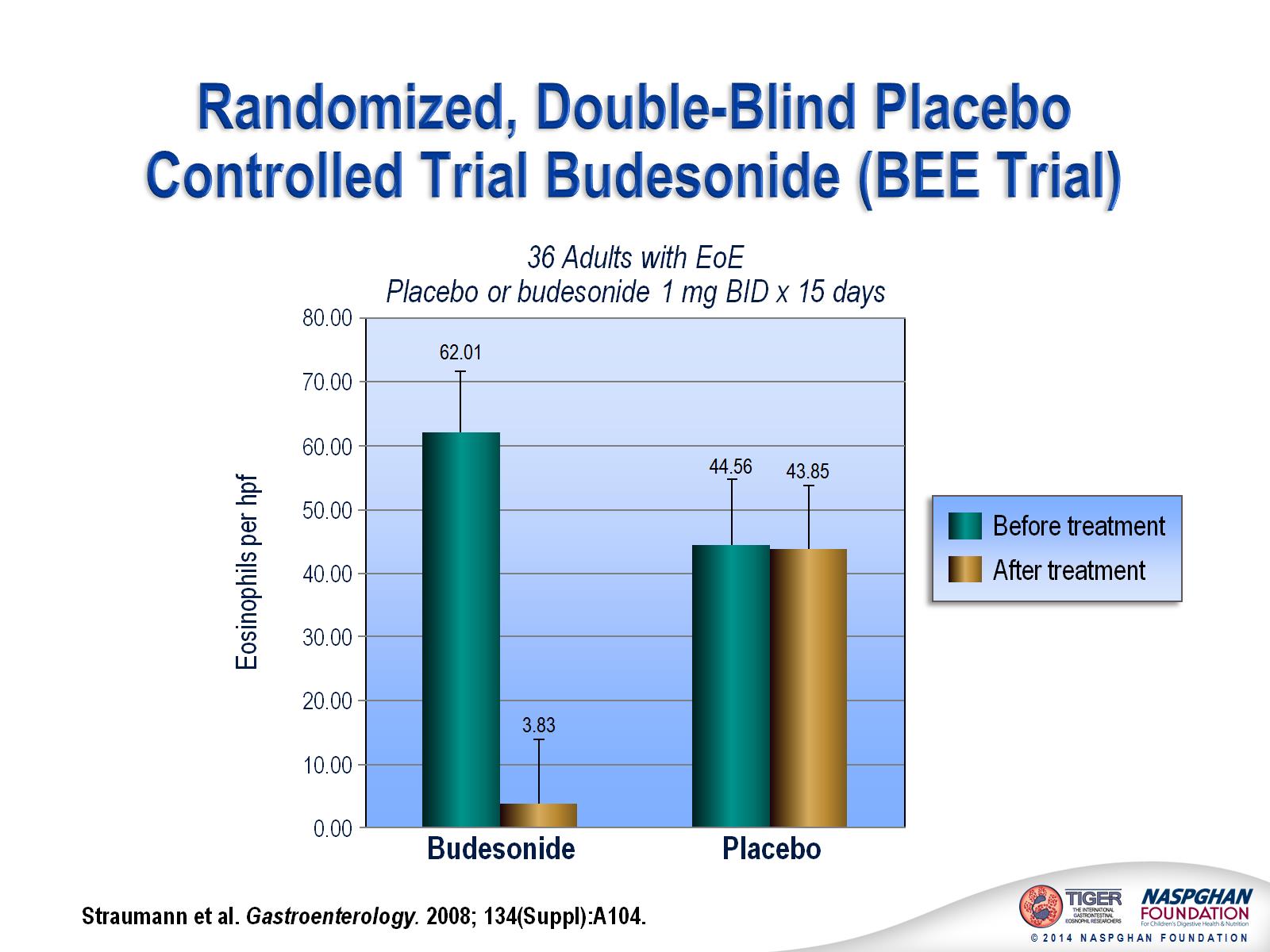 Randomized, Double-Blind Placebo Controlled Trial Budesonide (BEE Trial)
[Speaker Notes: Double blind placebo controlled trial;  36 adolescent or adult pts with active EoE (eos>20/hpf); Received budesonide 1mg twice daily or placebo; Primary endpoint was histologic remission.   A recently reported double blind, placebo controlled trial compared the efficacy of swallowed budesonide with placebo in 36 adult patients with EoE treated for 15 days. A significant improvement in esophageal eosinophil was demonstrated with budesonide with no change with placebo. The esophageal eosinophil concentrations fell from 62 to 4 eos/hpf with budesonide.]
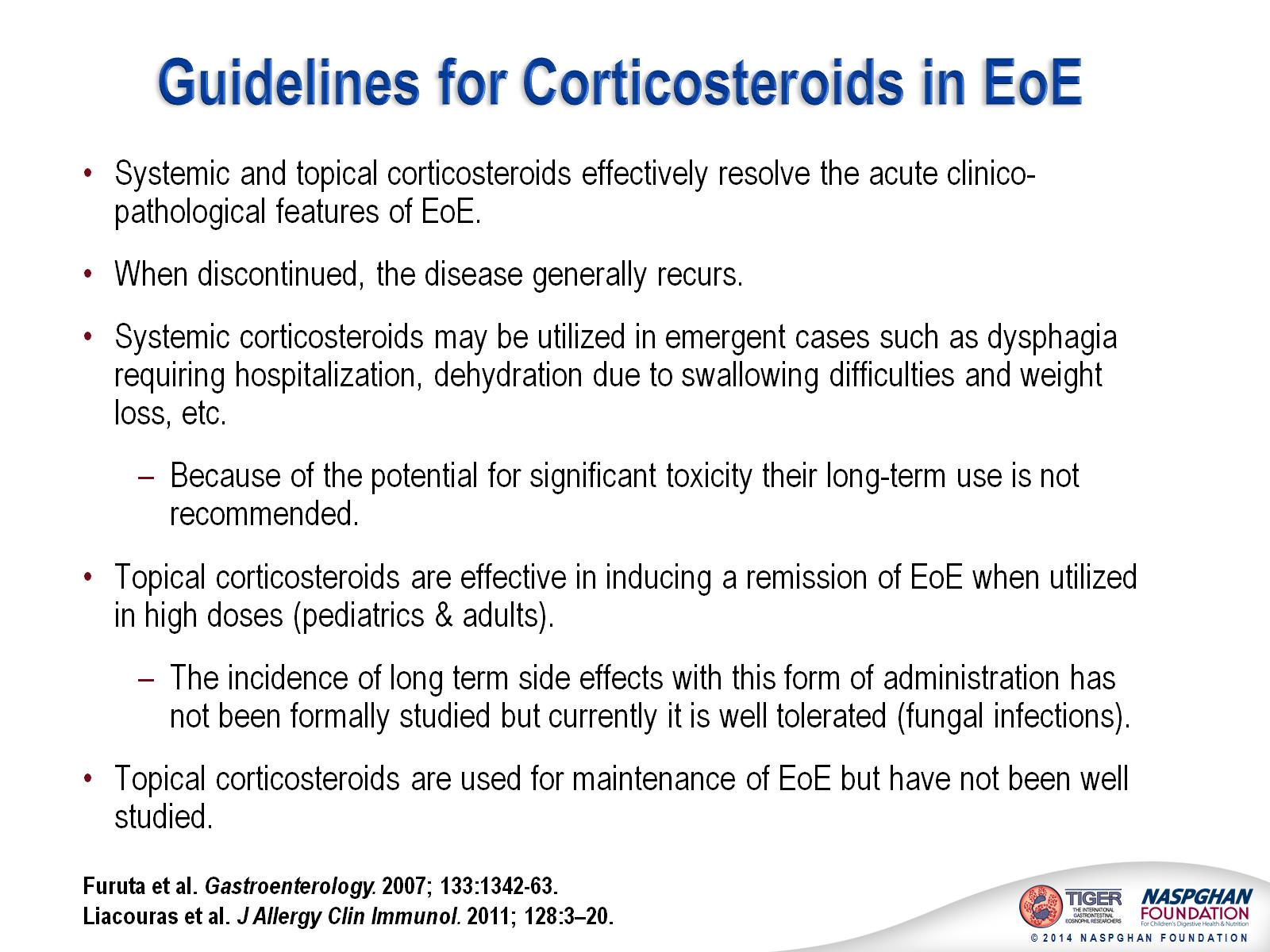 Guidelines for Corticosteroids in EoE
[Speaker Notes: Summary statements regarding the role of esophageal dilation in EoE  as per the 2007 (Furuta et al. Gastroenterology. 2007; 133:1342-63) and 2011 (Liacouras et al. J Allergy Clin Immunol. 2011; 128:3–20) EoE guidelines.]
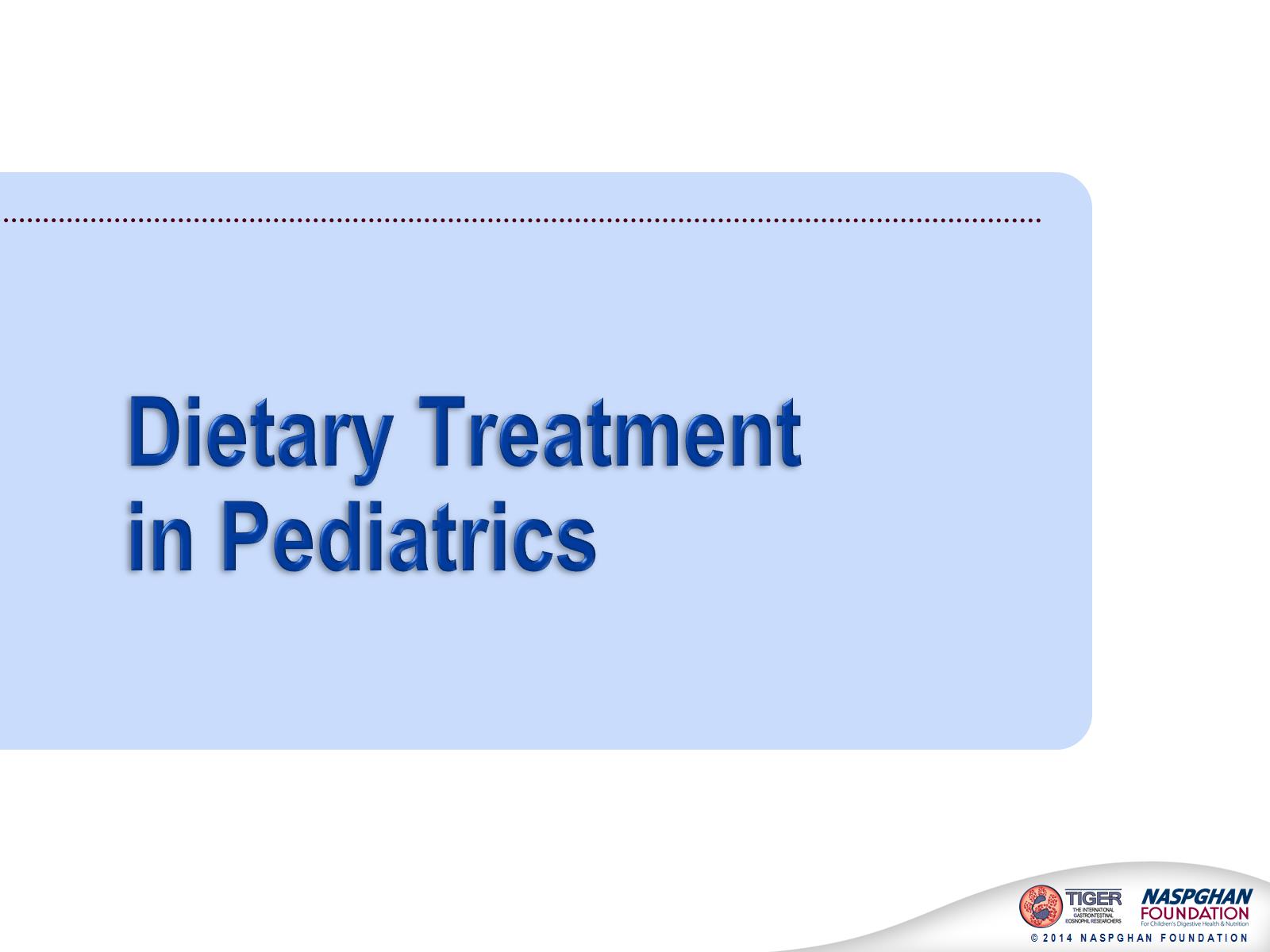 Dietary Treatment in Pediatrics
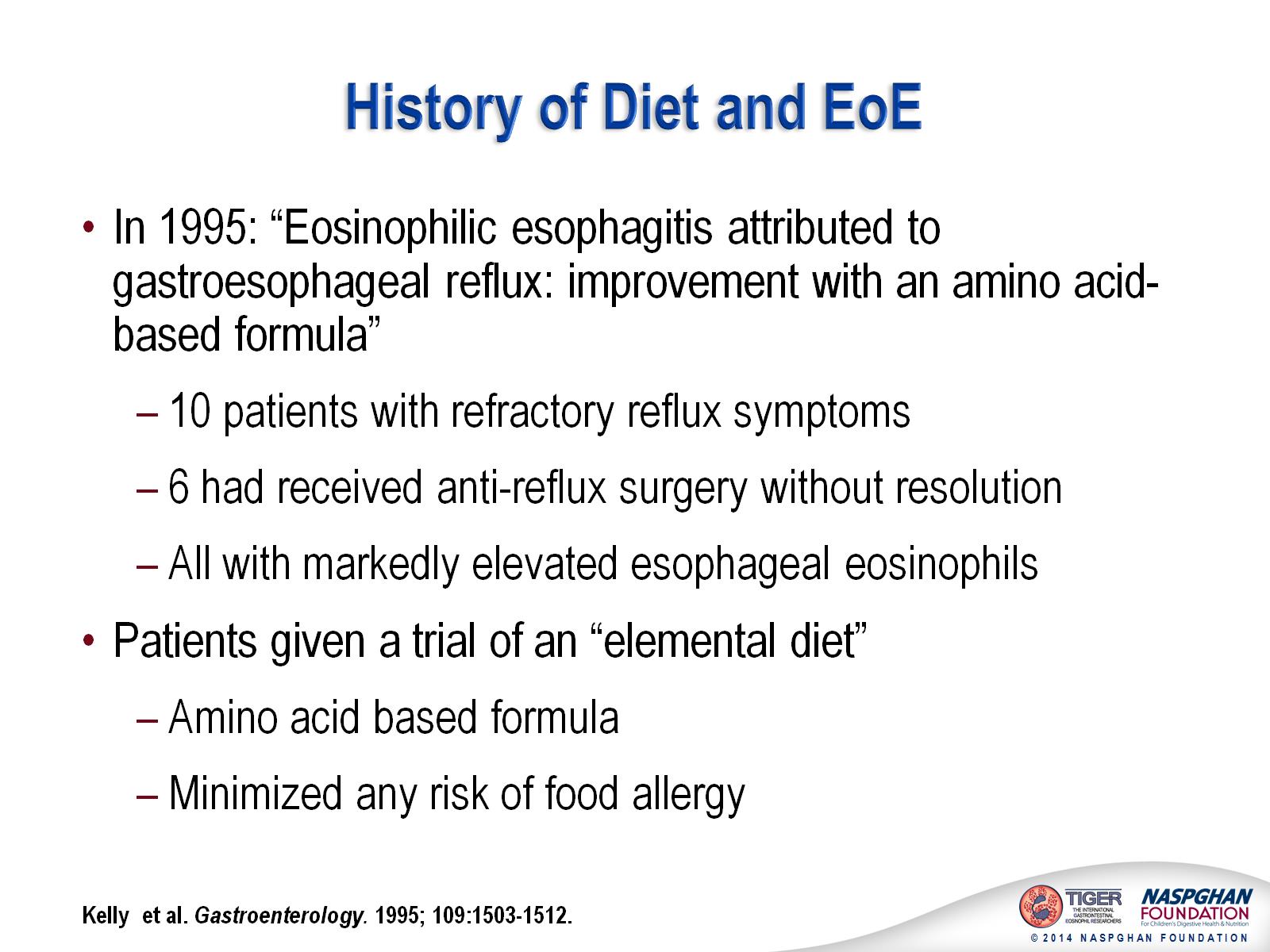 History of Diet and EoE
[Speaker Notes: In 1995, a study from Johns Hopkins revealed that patients previously thought to have reflux esophagitis, instead demonstrated resolution of symptoms and tissue eosinophilic inflammation after the withdrawal of foods (except for corn and apples) and the use of an amino acid based formula.]
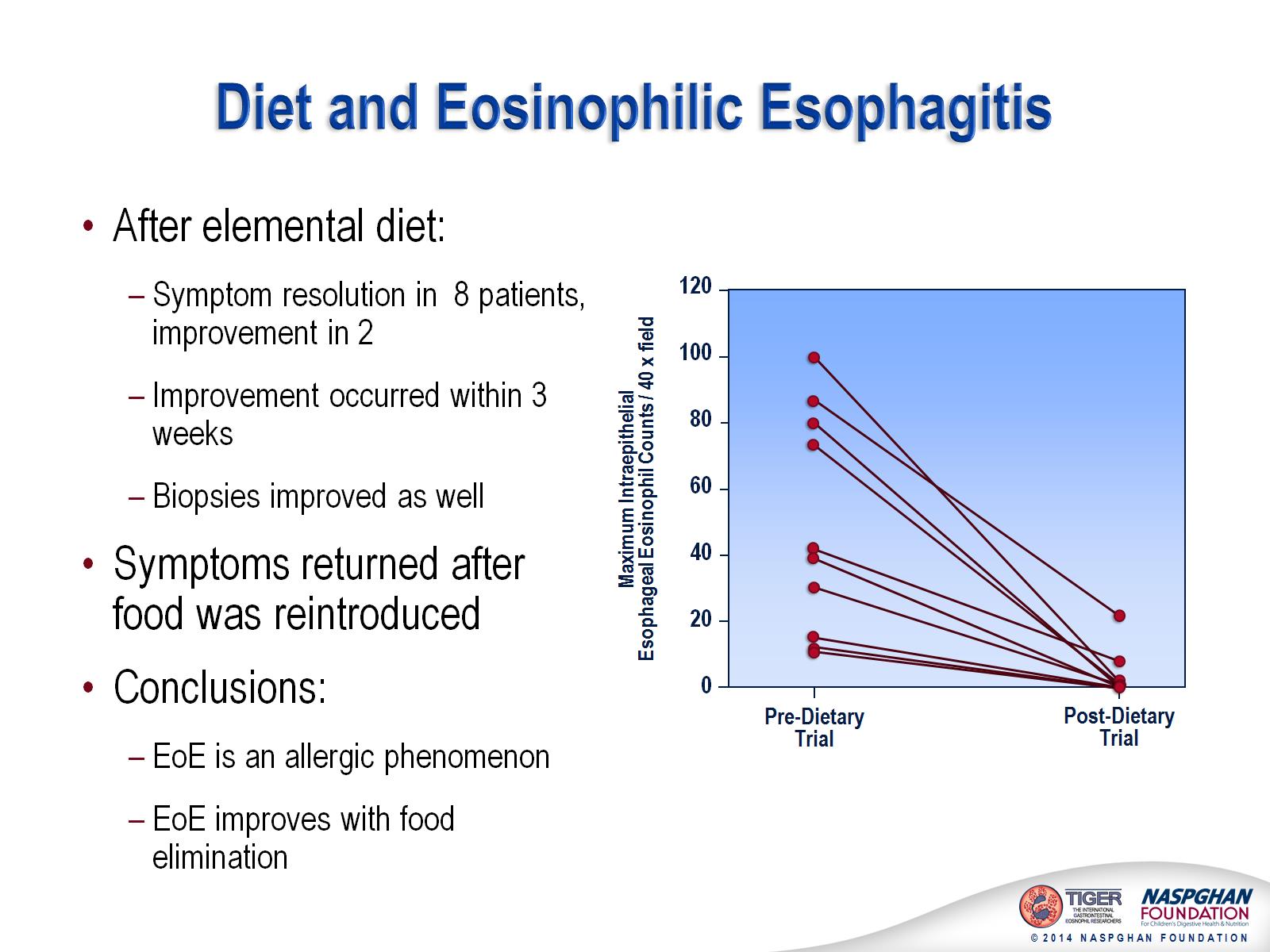 Diet and Eosinophilic Esophagitis
[Speaker Notes: The results of the Johns Hopkins study depicts a significant improvement in esophageal eosinophilia (graph).  Symptoms and histology improved within 3-6 weeks and recurred with the reintroduction of foods.]
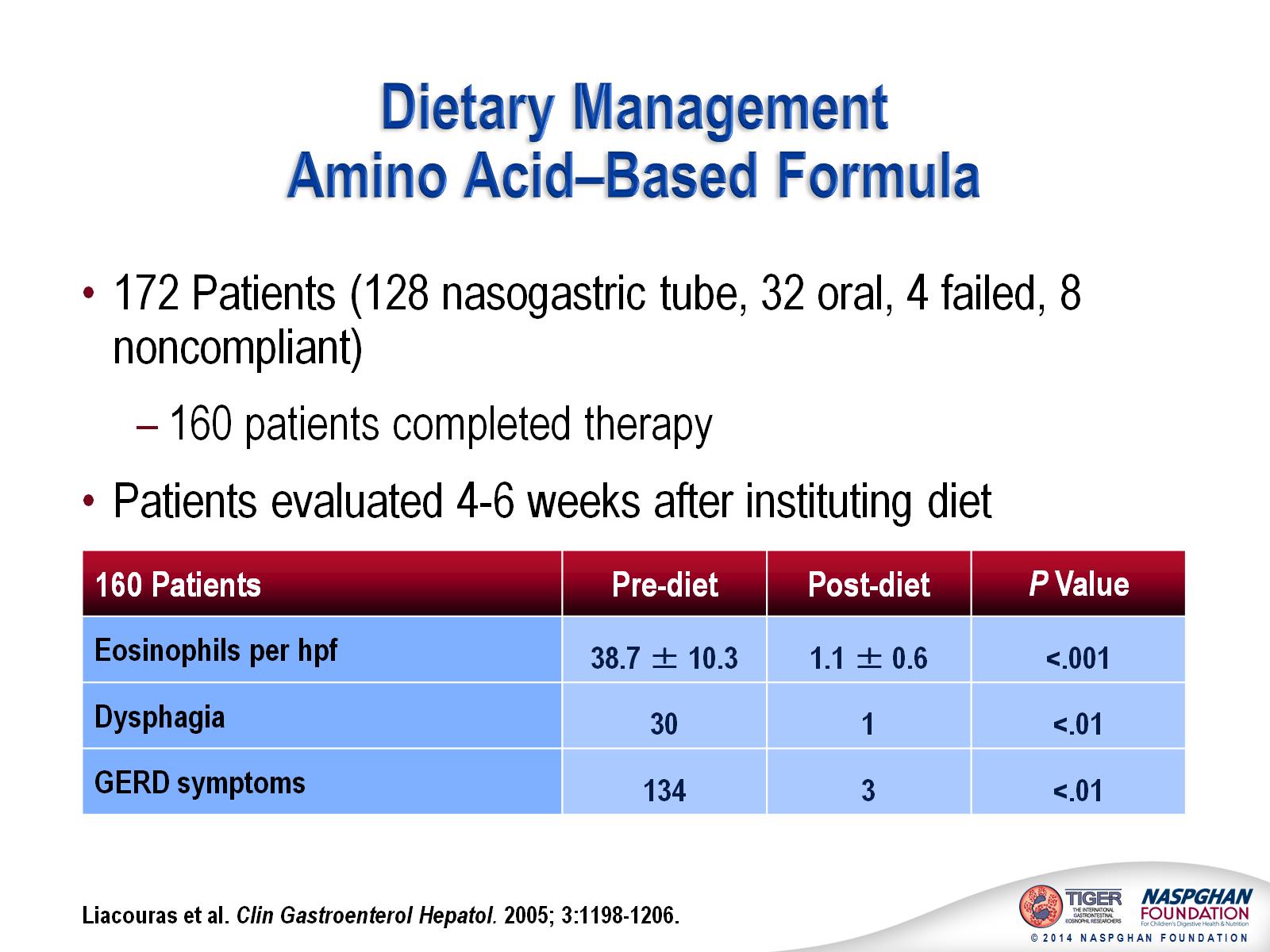 Dietary Management Amino Acid–Based Formula
[Speaker Notes: In 2005, Liacouras reported findings similar to the Hopkins study.  The Liacouras study confirmed that > 95% patients diagnosed with EoE, who were treated with the strict use of an amino acid formula, responded to both clinically and histologically.  Approximately 75% of these patients required an enteral feeding tube for formula administration.]
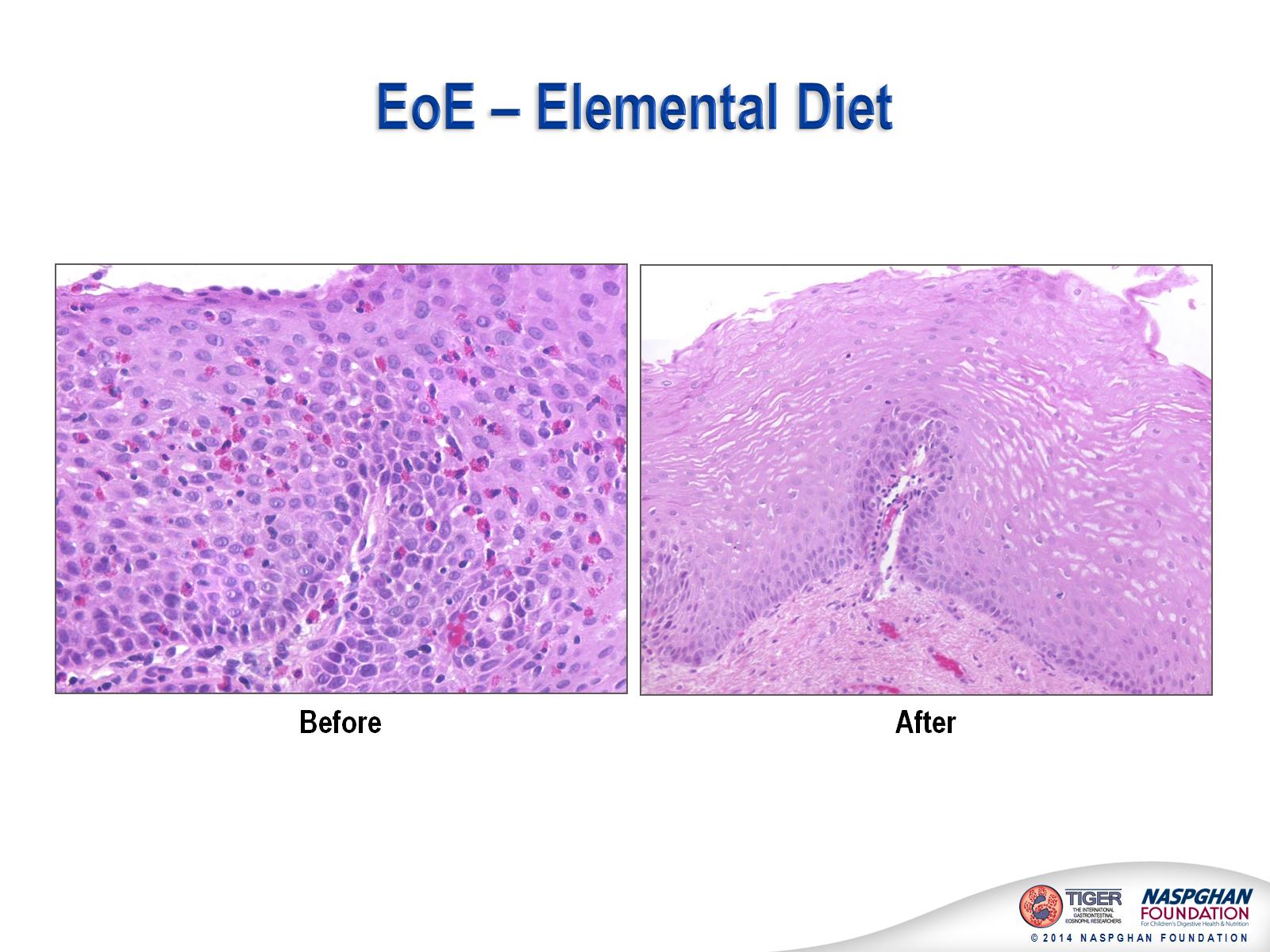 EoE – Elemental Diet
[Speaker Notes: Esophageal histology before and after the administration of a strict amino acid based formula (all other foods excluded).  In one patient, a large number of esophageal eosinophils is appreciated (left) prior to dietary therapy.  After 4 weeks, the tissue eosinophilia has resolved (right).]
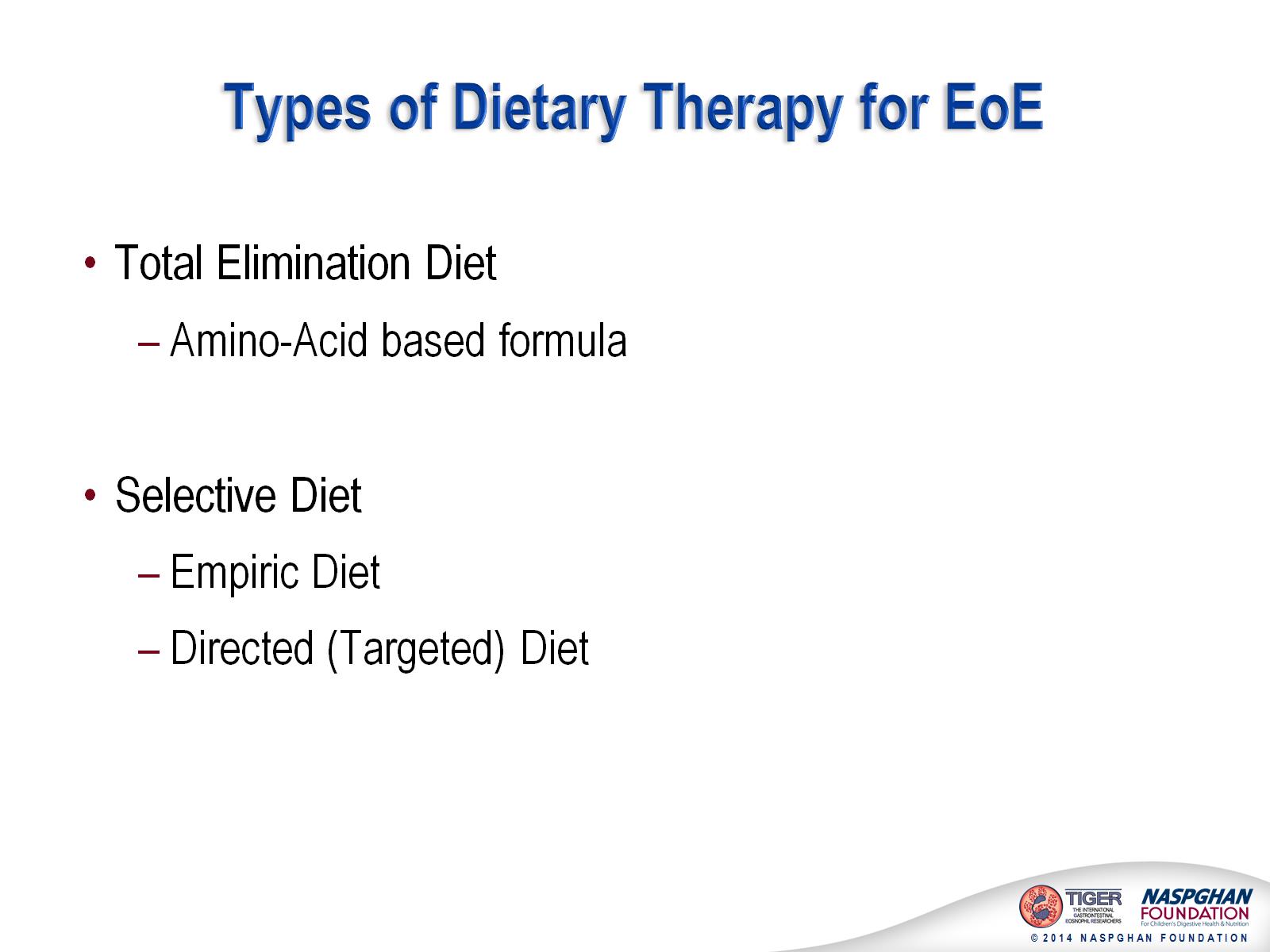 Types of Dietary Therapy for EoE
[Speaker Notes: Several types of dietary therapy have been utilized for patients with EoE.  All food can be restricted when using a total elimination diet with an amino acid based formula.  In contrast, selective foods can be eliminated either based on allergy testing  or by simply removing the foods most likely known to cause EoE.]
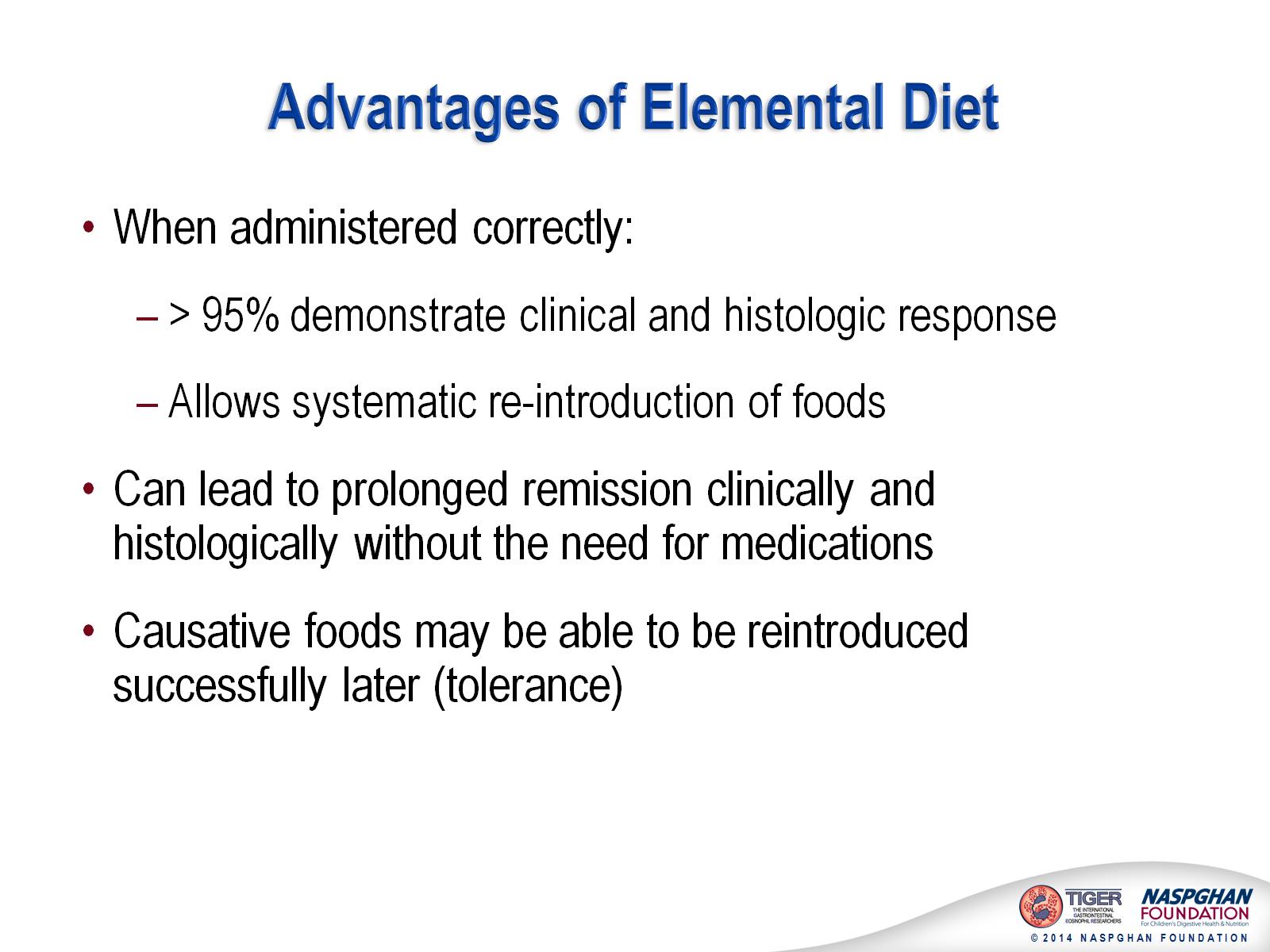 Advantages of Elemental Diet
[Speaker Notes: When the initiation of an elemental formula is done correctly, greater than 95% of EoE patients demonstrate both a clinical and histologic response.  Dietary therapy allows for the systematic re-introduction of foods and may lead to prolonged remission clinically and histologically without the need for medications.  There is some evidence that the causative foods may be able to be reintroduced successfully later (patients may develop tolerance).]
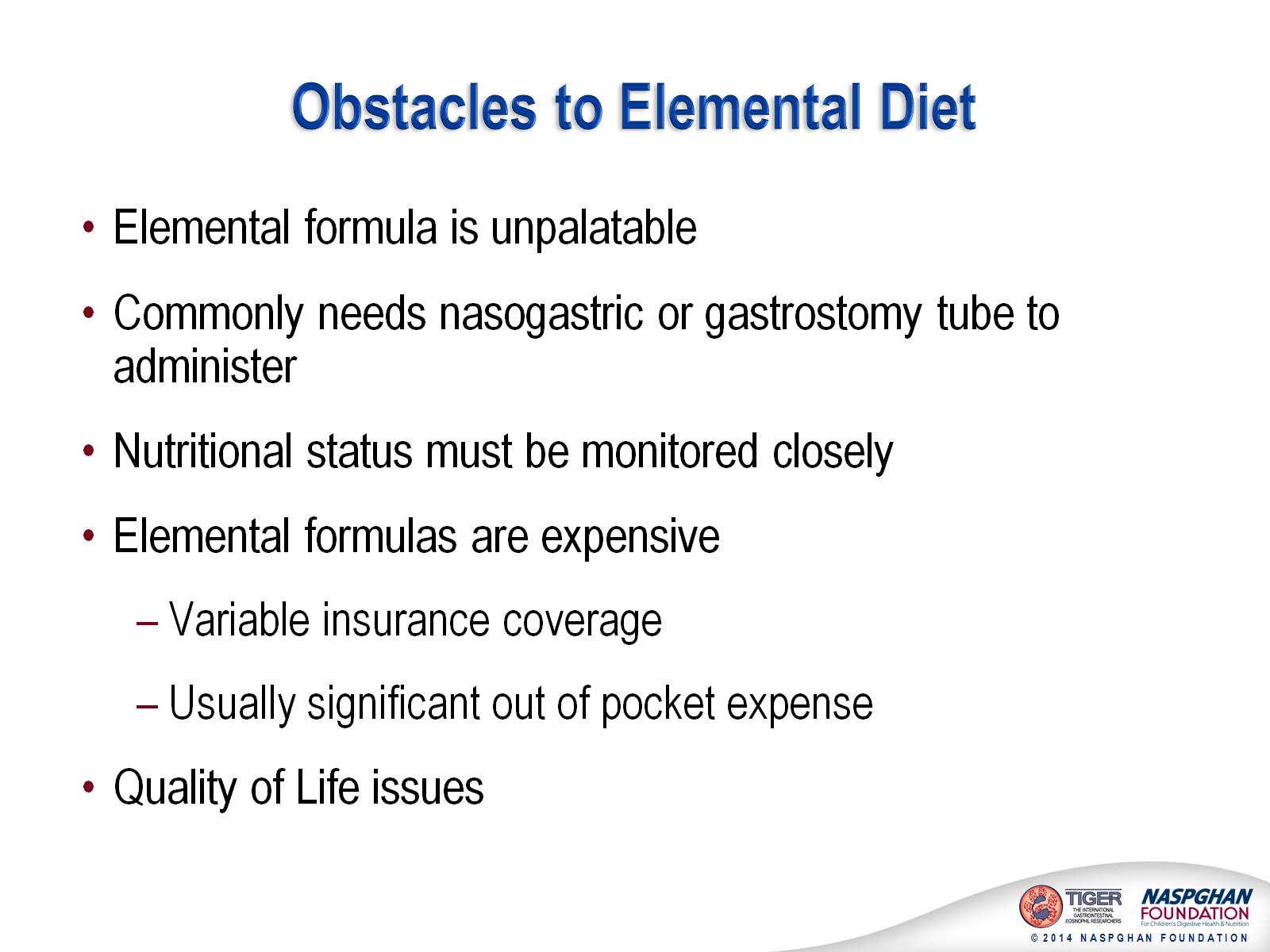 Obstacles to Elemental Diet
[Speaker Notes: While the use of an elemental diet is successful in the vast majority of EoE patients, there are some obstacles to its use.  Many patients find that elemental formula is unpalatable, they commonly require the use of a nasogastric or gastrostomy tube for its administration, their nutritional status must be monitored closely, the formula is expensive and there may be quality of life and social issues.]
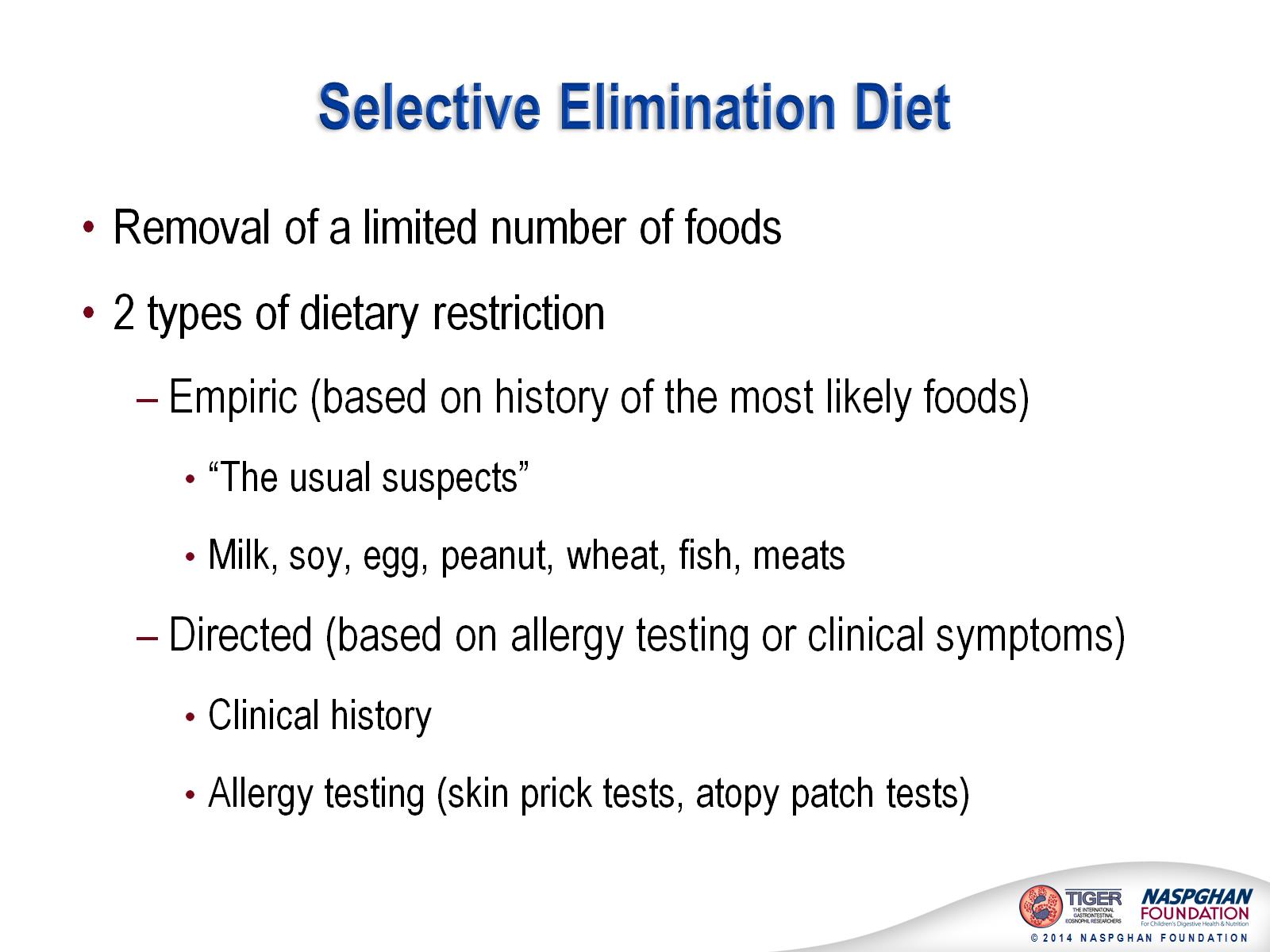 Selective Elimination Diet
[Speaker Notes: A selective diet requires the removal of a limited number of foods from the diet.   Two types of selective diets may be employed: 1) An empiric diet (based on history of the most likely foods).  The usual suspects” Milk, soy, egg, peanut, wheat, fish, meats or 2) A directed diet based on allergy testing (Skin prick tests, Atopy patch tests) or clinical symptoms.]
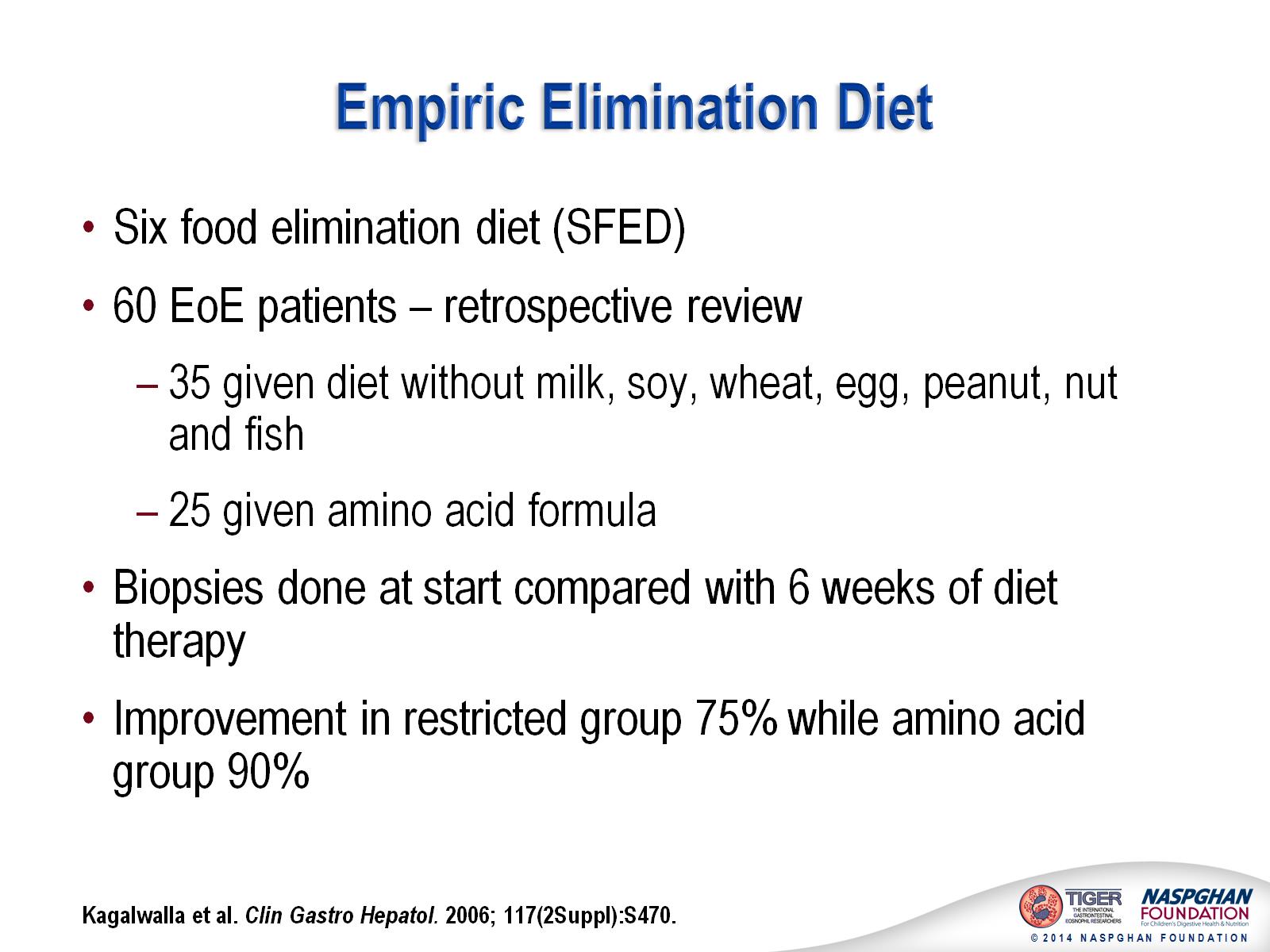 Empiric Elimination Diet
[Speaker Notes: Kagalwalla studied 60 EoE patients.  He separated them into 2 groups: 1) 35 were given a selective elimination diet with the removal of milk, soy, wheat, egg, peanut/nut and fish; 2) 25 were placed on a strict elemental diet (using an amino acid based formula).  Biopsies were obtained before and after 6 weeks of dietary therapy.  Clinical symptoms were also monitored.  Patients in both groups demonstrated significant improvement.  Greater than 90% of patients treated with an amino acid based formula significantly improved with almost complete histologic resolution.  Patients placed on the 6 food selective diet also improved but to a lessor degree.  Approximately 75% of patients improved clinically and histologically; however, the histologic improvement was not a great as the patients receiving an elemental formula]
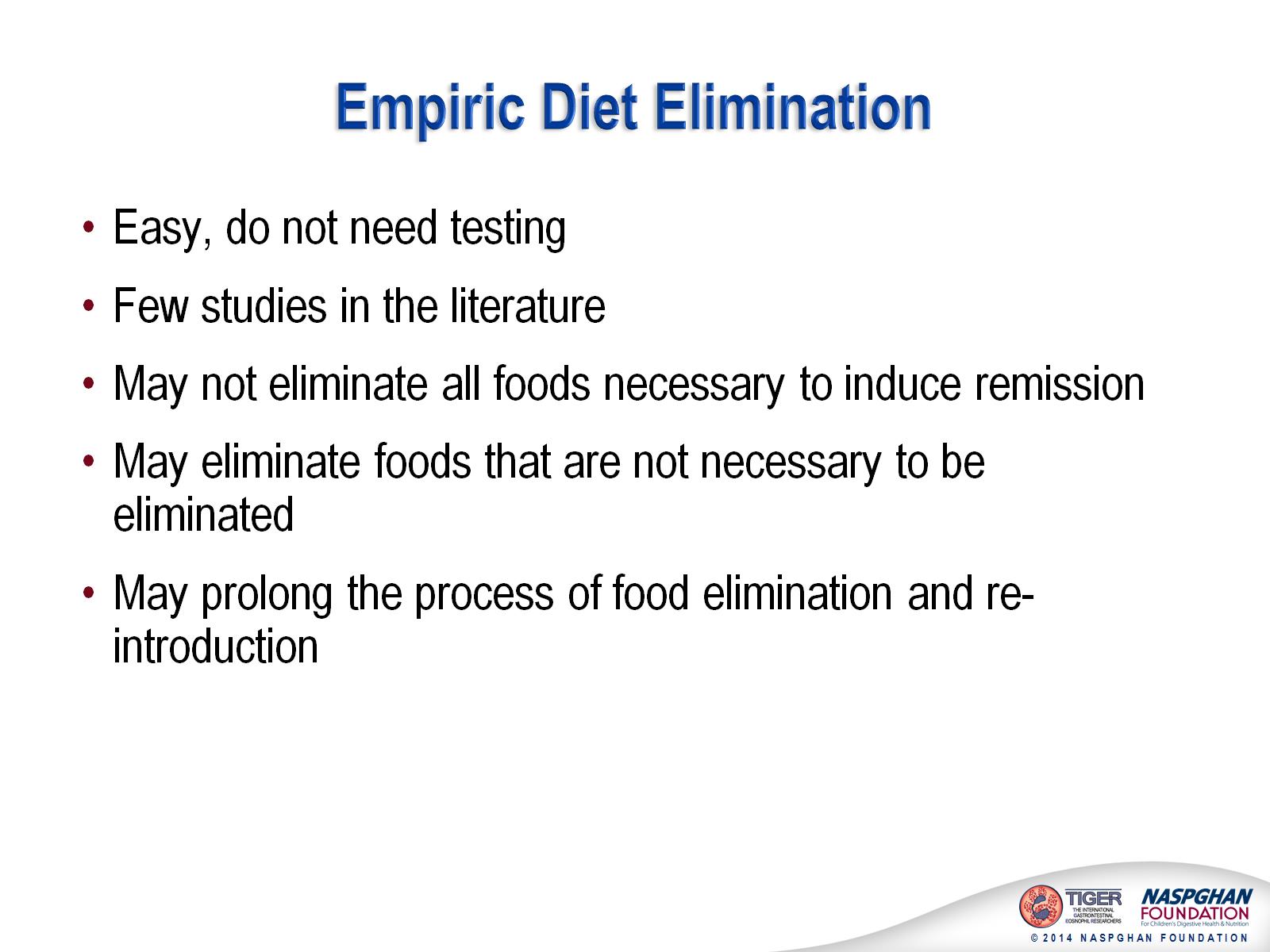 Empiric Diet Elimination
[Speaker Notes: The administration of an empiric diet is often easy because allergy testing is not required.  However, there are few studies in the literature and the diet may not eliminate all foods necessary to induce complete remission.  In addition, the diet may eliminate some foods that do not necessarily need to be eliminated and the diet may prolong the process of food elimination and re-introduction.]
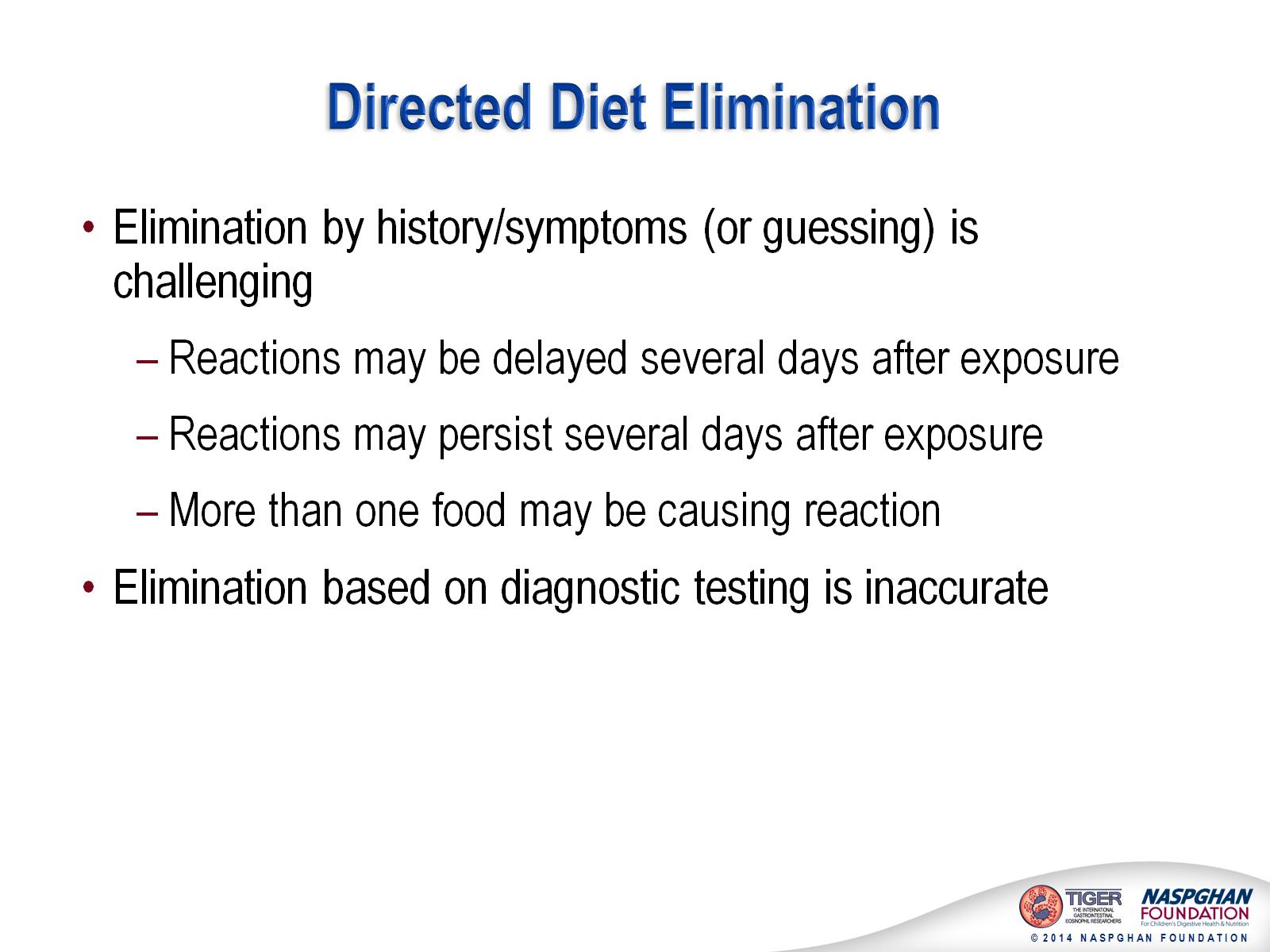 Directed Diet Elimination
[Speaker Notes: The use of directed dietary elimination based on clinical symptoms and allergy testing is challenging because food reactions may be delayed several days after exposure.  In addition, reactions may persist several days after exposure and more than one food may be causing reaction.  Finally, present day allergy testing is not completely accurate.]
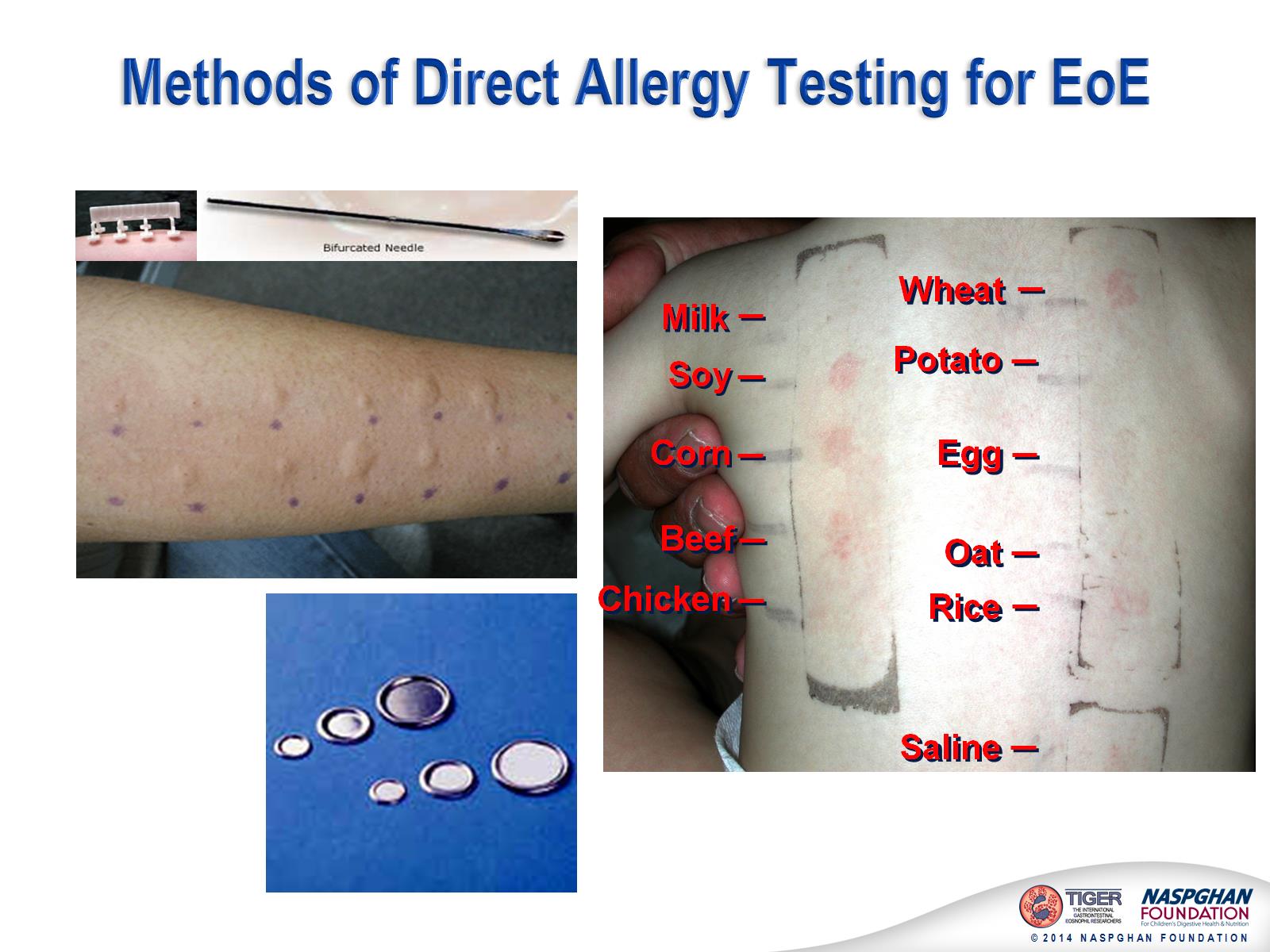 Methods of Direct Allergy Testing for EoE
[Speaker Notes: An example of atopy patch testing.  The photo on the top left demonstrates the well-accepted skin prick testing (IgE medicated). The other two photos show the typical aluminum wells in which the reagent (food) is placed for atopy patch testing (cell mediated).  The well is placed on the patient’s back, for two days.  Once removed, reactions may consist of hives, small bumps, or erythema (photo on right).  Because of the lack of standardization for atopy patch testing, the results should only be interpreted by qualified experts in atopy patch testing.  These tests, when combined together, provide some degree of accuracy (50-75%) in determining those foods causing EoE.  Other allergy tests such as RAST tests and other serum blood testing have not been shown to have any correlation in determining the foods that cause EoE.]
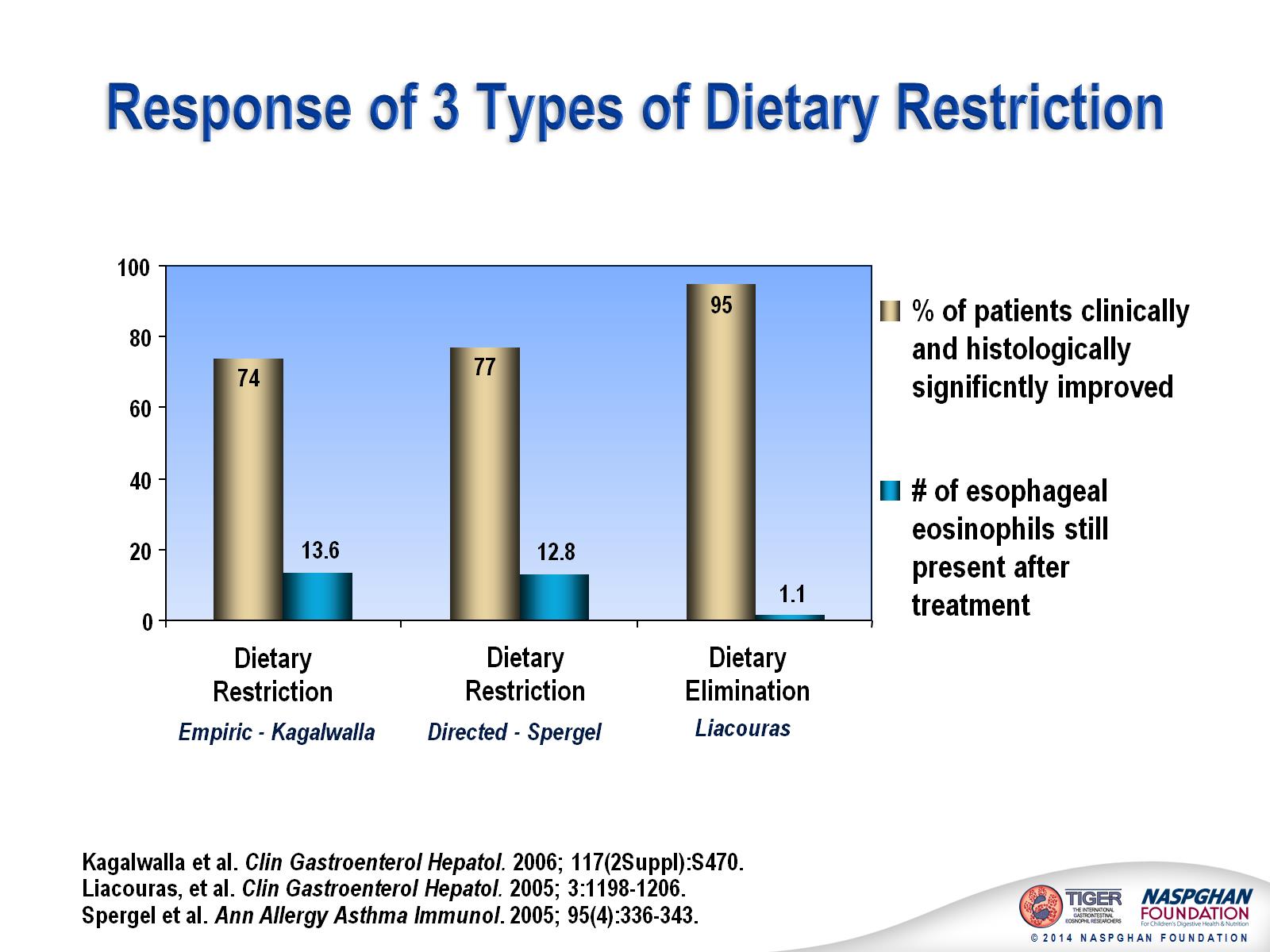 Response of 3 Types of Dietary Restriction
[Speaker Notes: This graph compares the various types of dietary therapy.  Selective diets were employed by both Kagalwalla and Spergel.  Note that similar results were achieved in both the clinical responses and the number of esophageal eosinophils that remained after selective-type dietary therapy .  In contrast, the use of a total elimination diet prompted a greater clinical response and a more significant resolution in esophageal histology.]
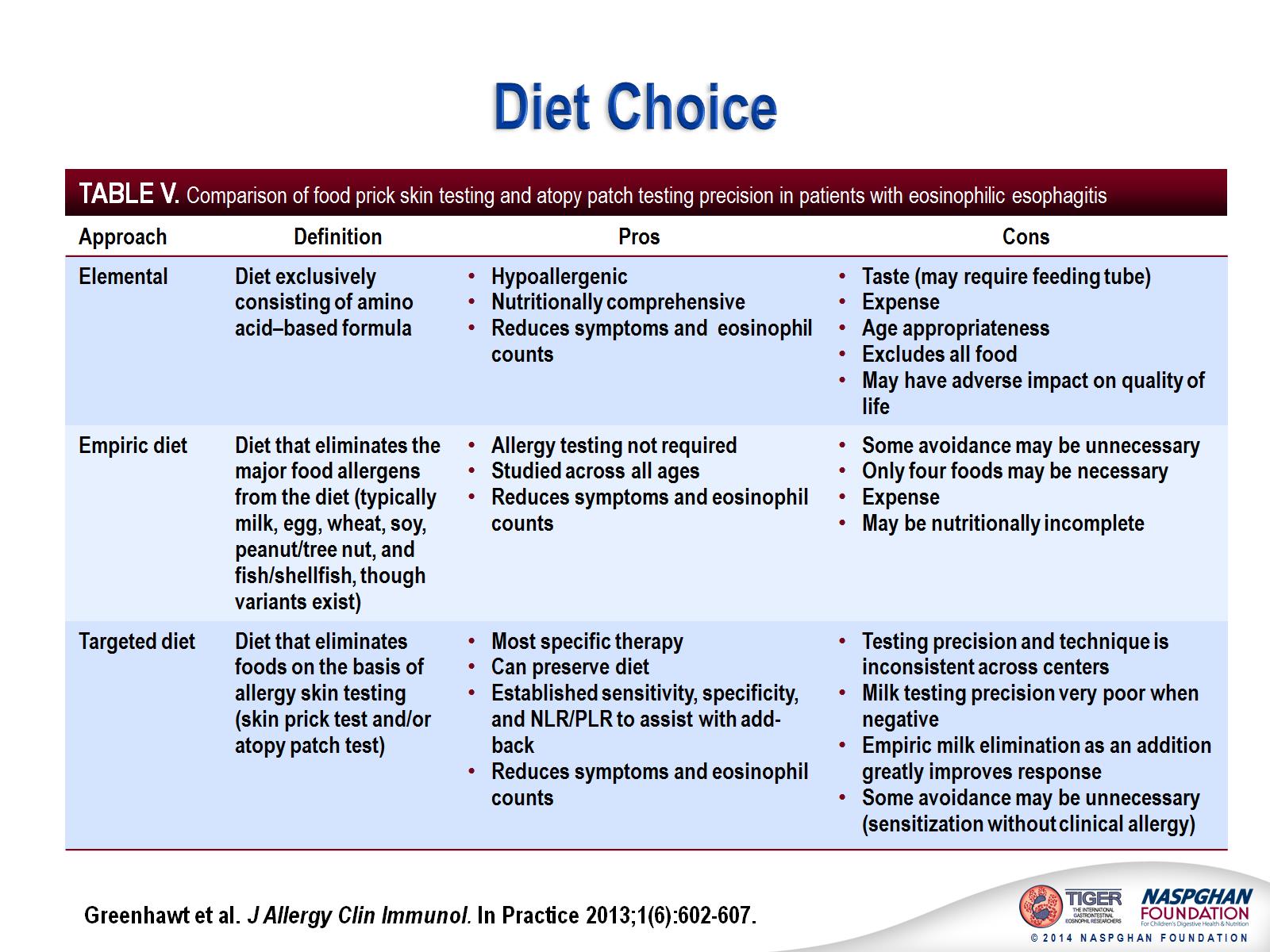 Diet Choice
[Speaker Notes: Self-explanatory]
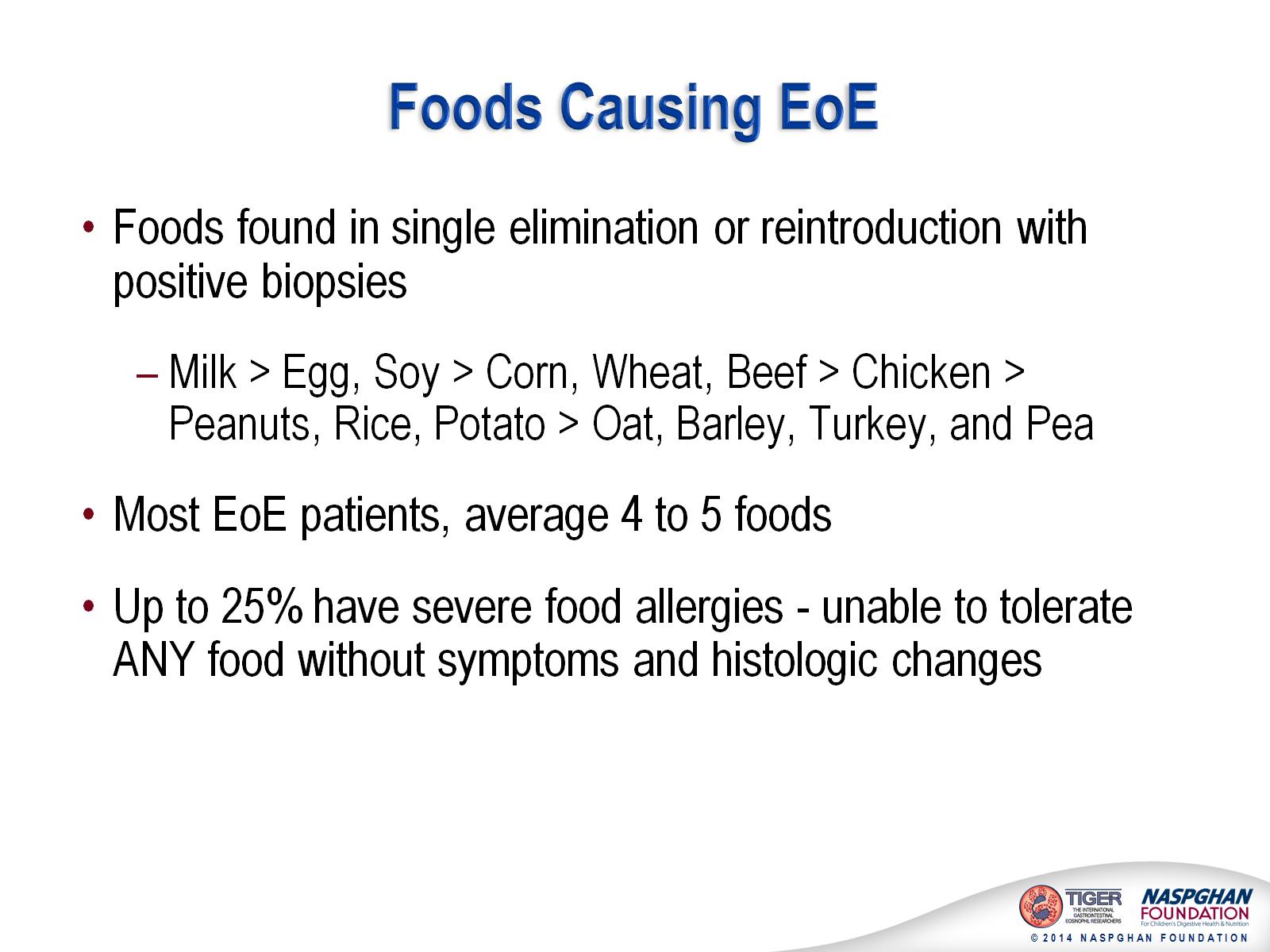 Foods Causing EoE
[Speaker Notes: This slide depicts the most likely foods found to cause EoE (milk > egg > soy, etc.).  Most patients with EoE do not have reactions to a single food but instead develop esophageal eosinophilia to an average of 4 to 5 foods.  More importantly, approximately 25% of EoE patients react to ALL foods and require the strict use of an amino acid based formula.]
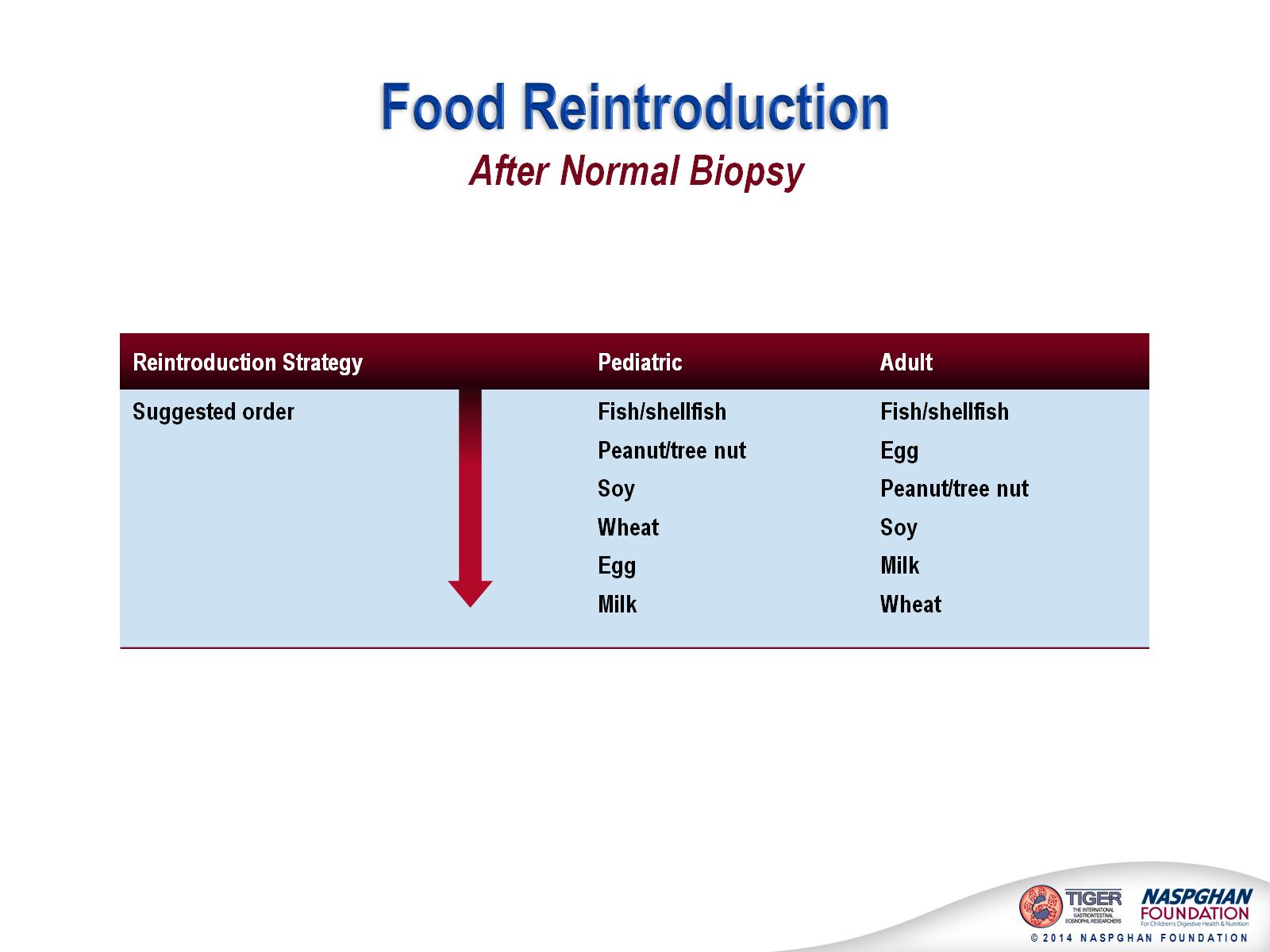 Food Reintroduction
[Speaker Notes: Suggested order of diet reintroduction for EoE patients doing well after dietary restriction and who are ready to reintroduce foods.   These foods are typically reintroduced one at a time for at least 8 weeks to assess for clinical symptoms.  If asymptomatic, because symptoms and histology often do not correlate, it is recommended that endoscopy with biopsy be performed.]
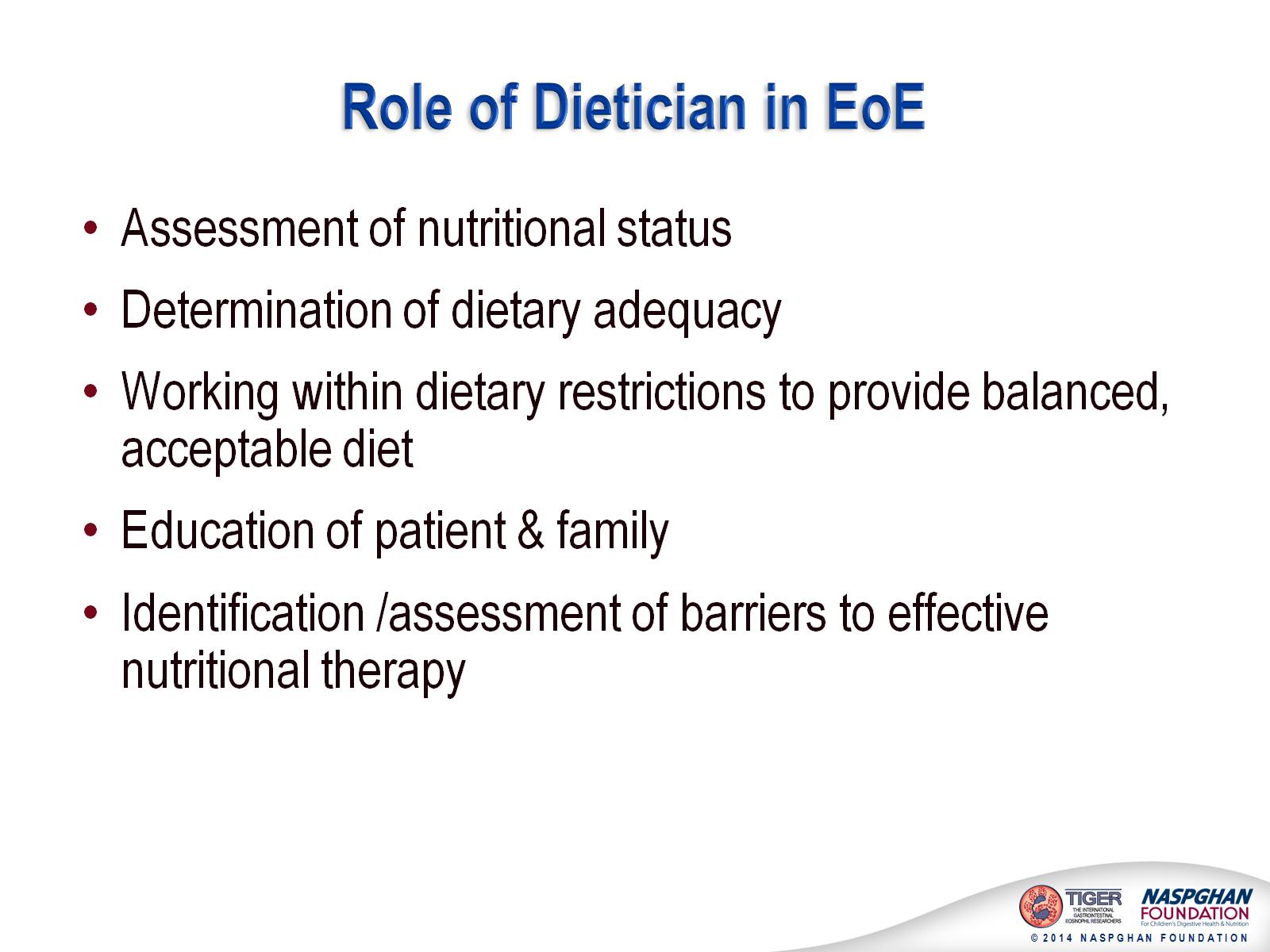 Role of Dietician in EoE
[Speaker Notes: Self-explanatory]
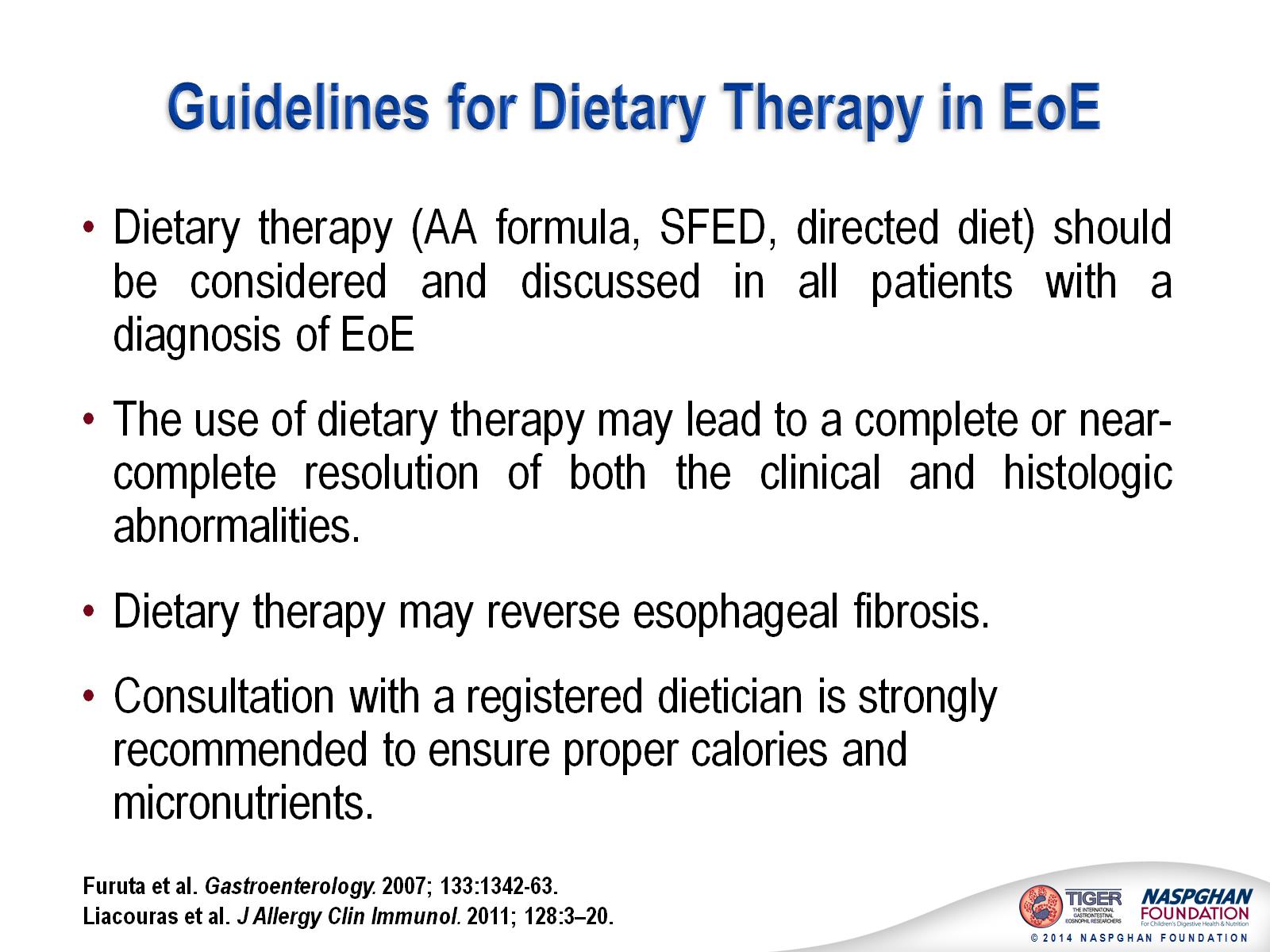 Guidelines for Dietary Therapy in EoE
[Speaker Notes: The study by Straumann, et al. is the only available prospective study on the natural history of EoE. It suggests that EoE does not spontaneously resolve, esophageal fibrosis may occur and that there is a high probability of esophageal stricture formation if EoE is left untreated or is poorly controlled.]
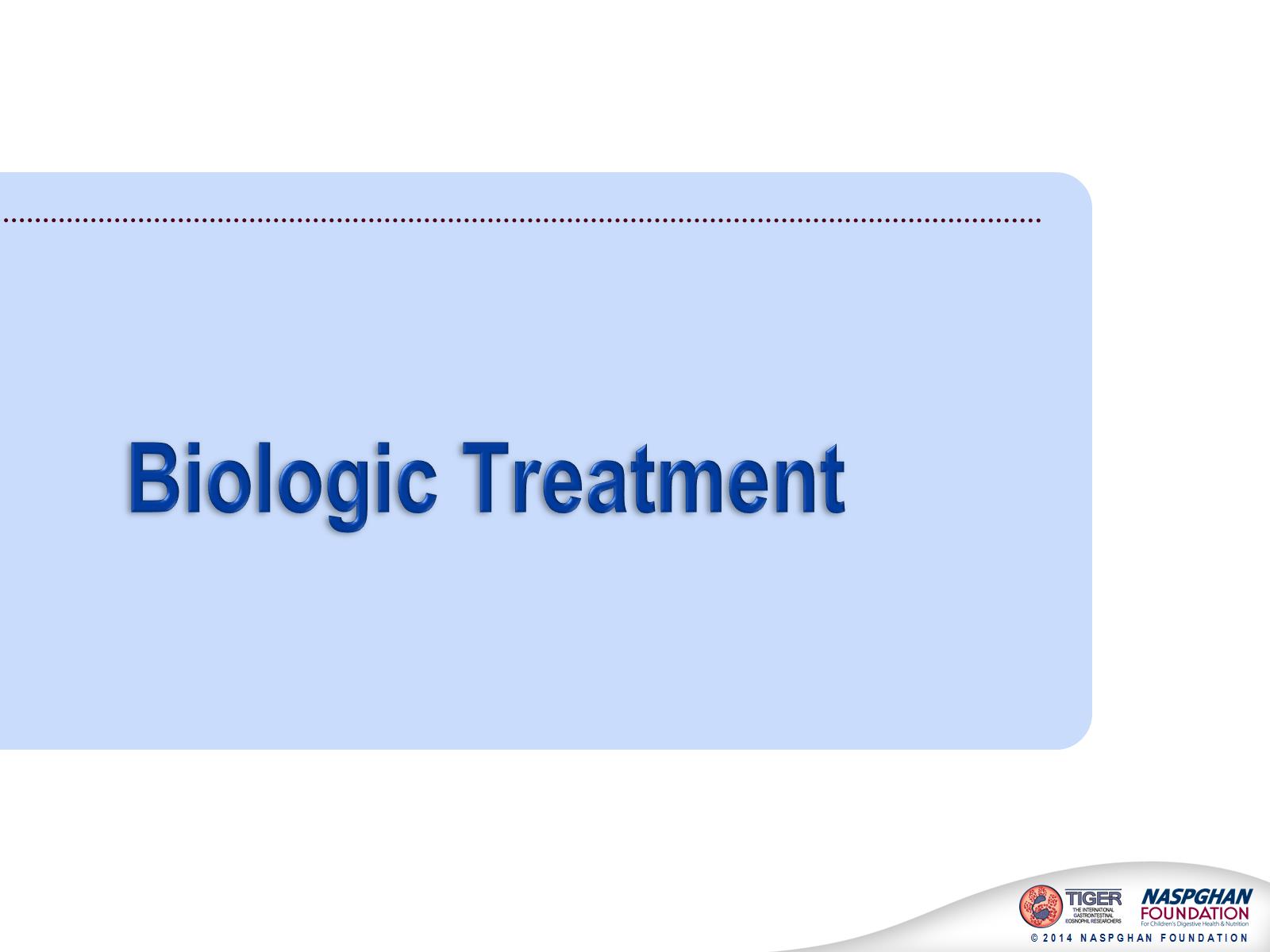 Biologic Treatment
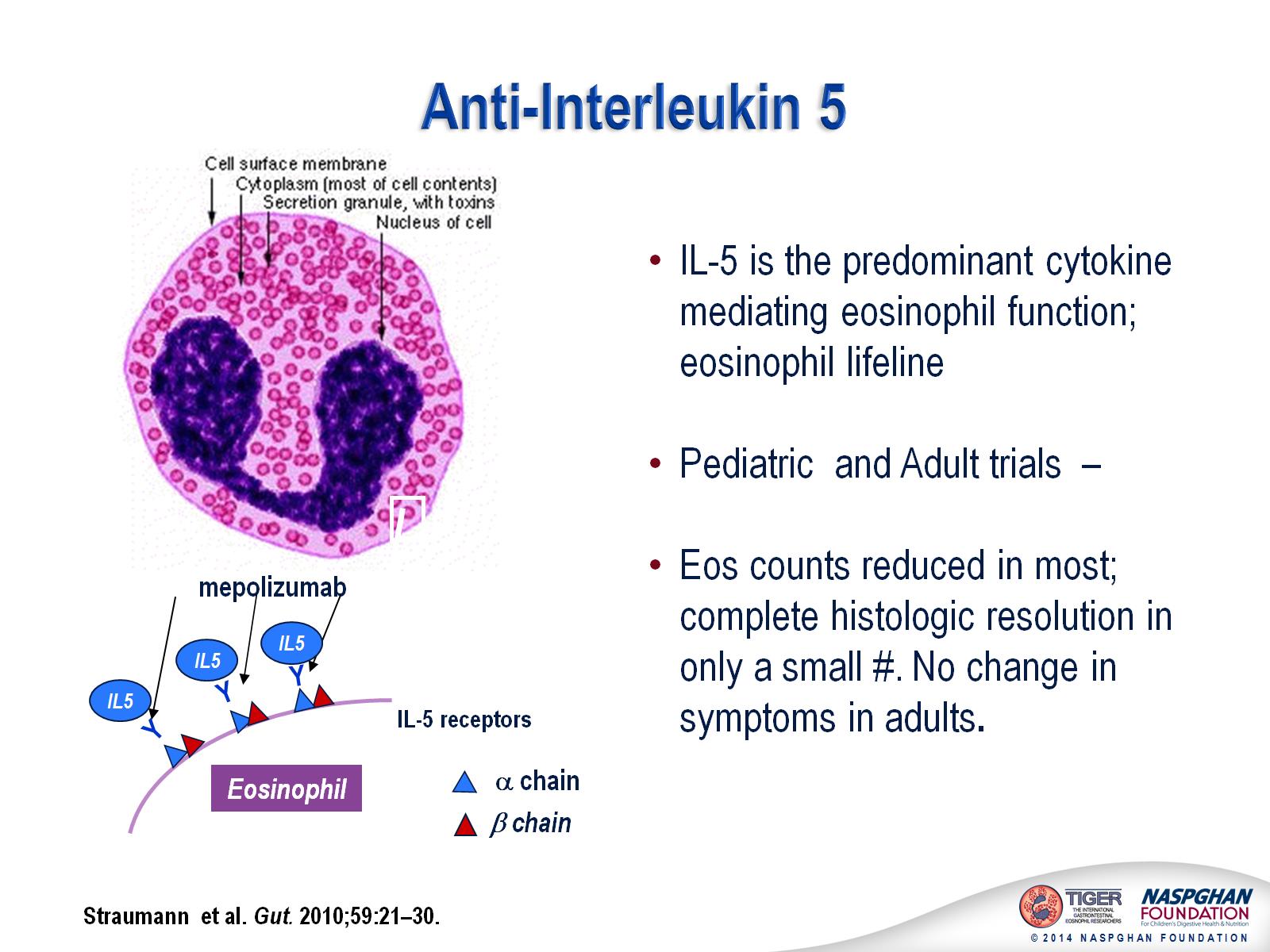 Anti-Interleukin 5
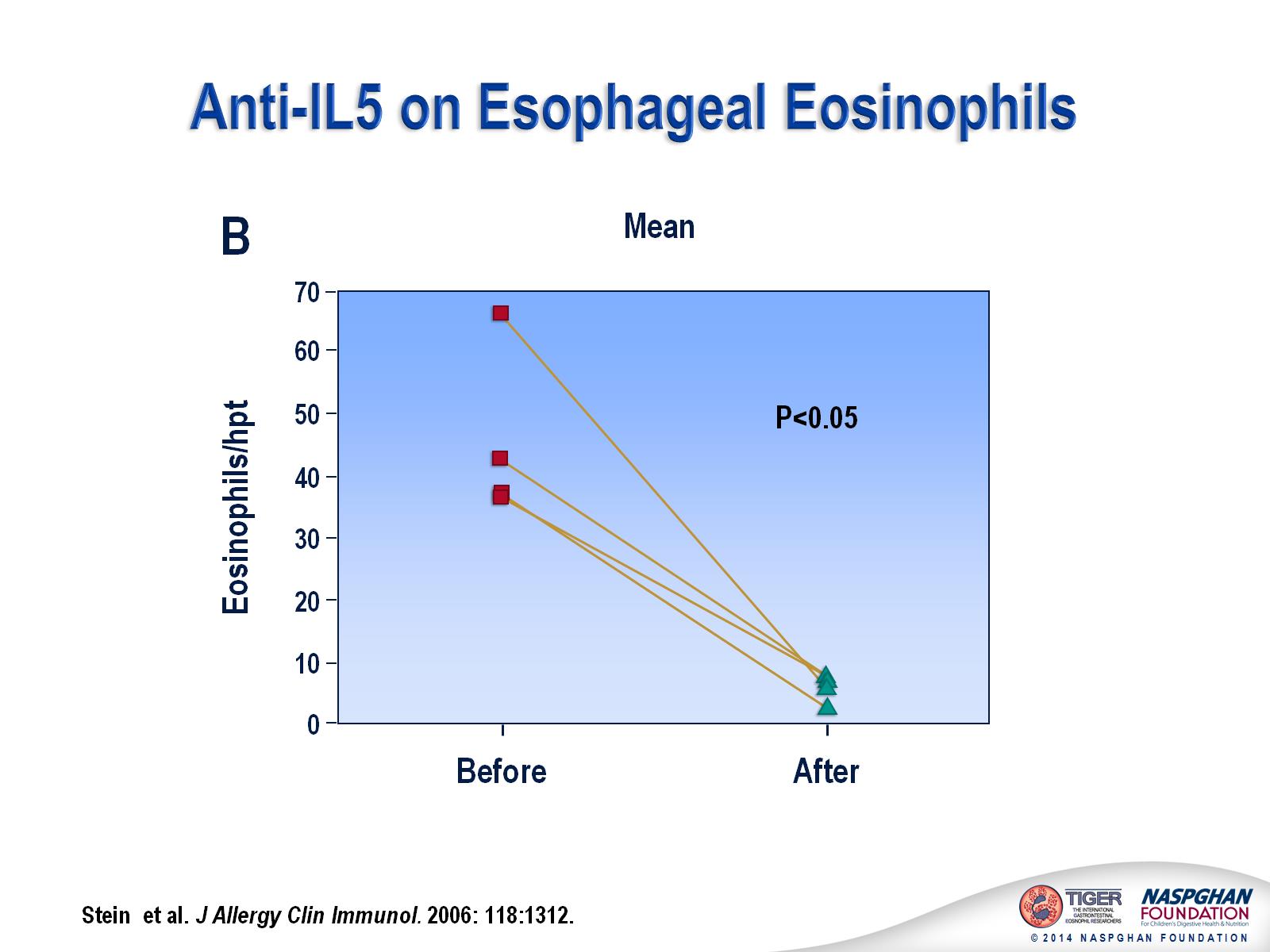 Anti-IL5 on Esophageal Eosinophils
[Speaker Notes: A subsequent pediatric dose trial has been performed with mepolizumab, but the results have not been fully analyzed. A trial with another monoclonal antibody against IL5 (reslizumab) has begun enrolling patients.  Both drugs remain investigational. Because the reported studies analyzed only outcomes after short term administration, the longer term use of the medication for chronic disease control is uncertain]
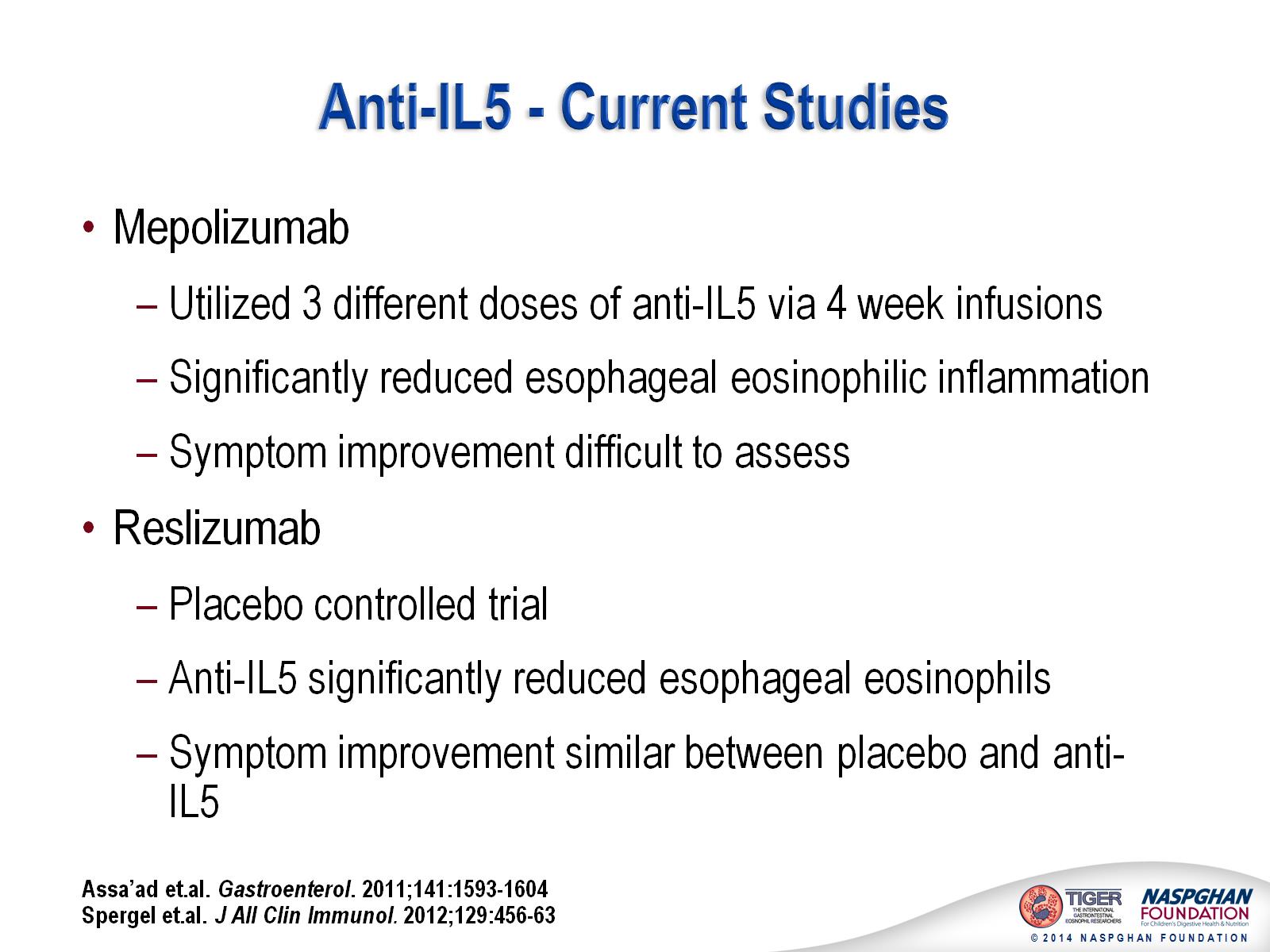 Anti-IL5 - Current Studies
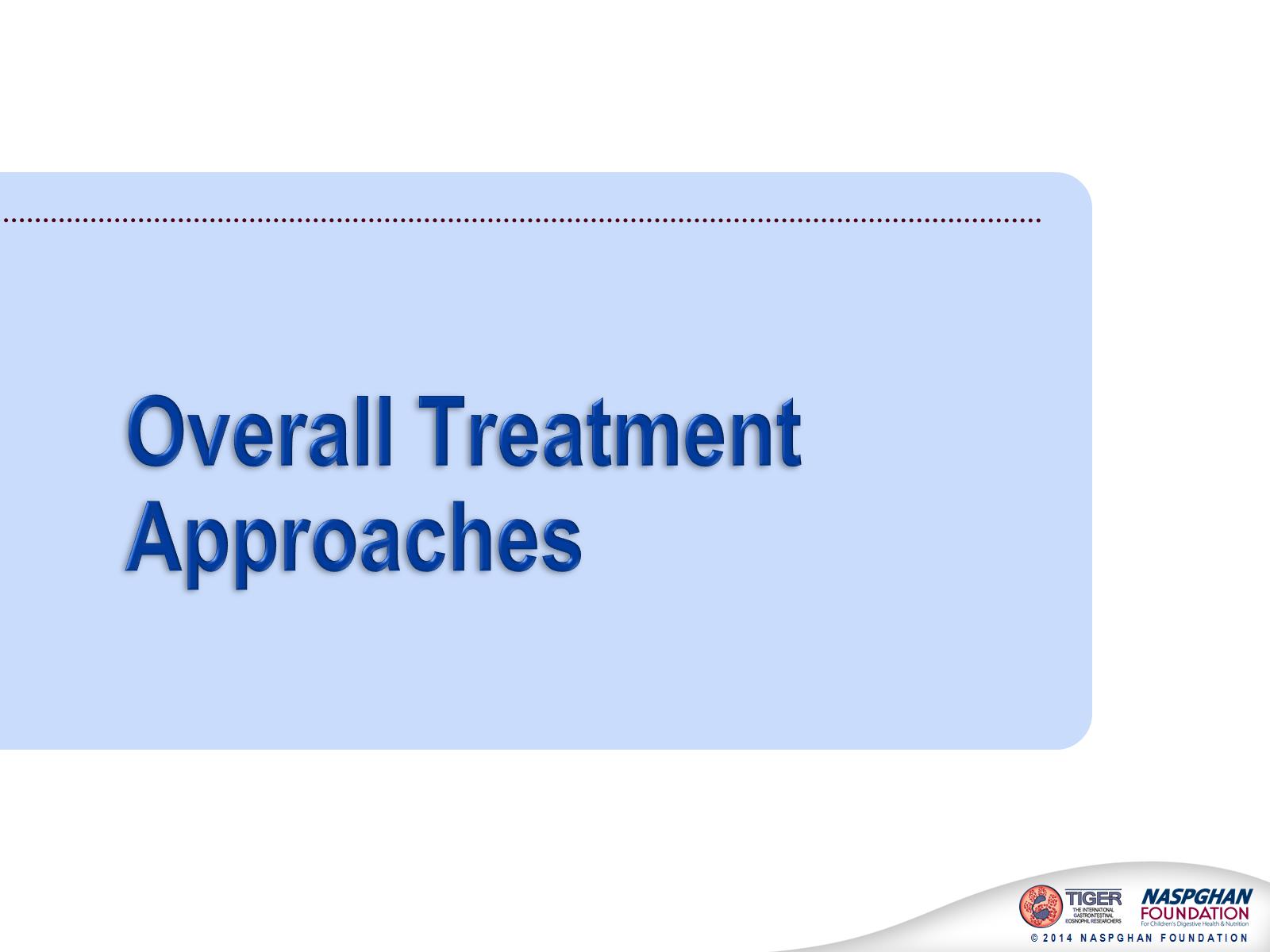 Overall Treatment Approaches
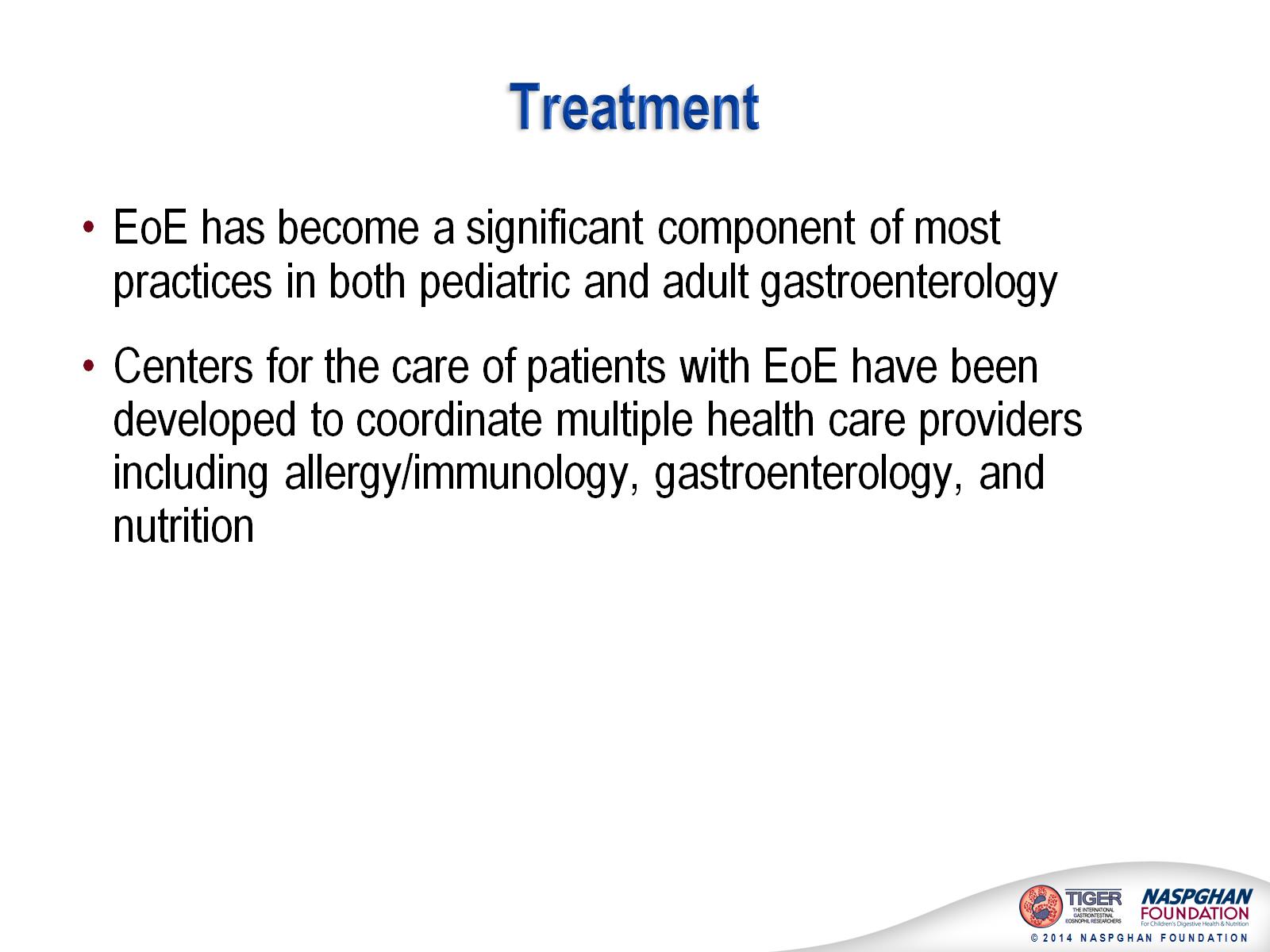 Treatment
[Speaker Notes: Regardless of whether there is an increasing incidence of EoE, it is clear that the prevalence has been increasing over the last decade.
The condition is now recognized in both pediatric and adult populations and has lead to the rise of centers of excellence that focus on advanced clinical care and research.]
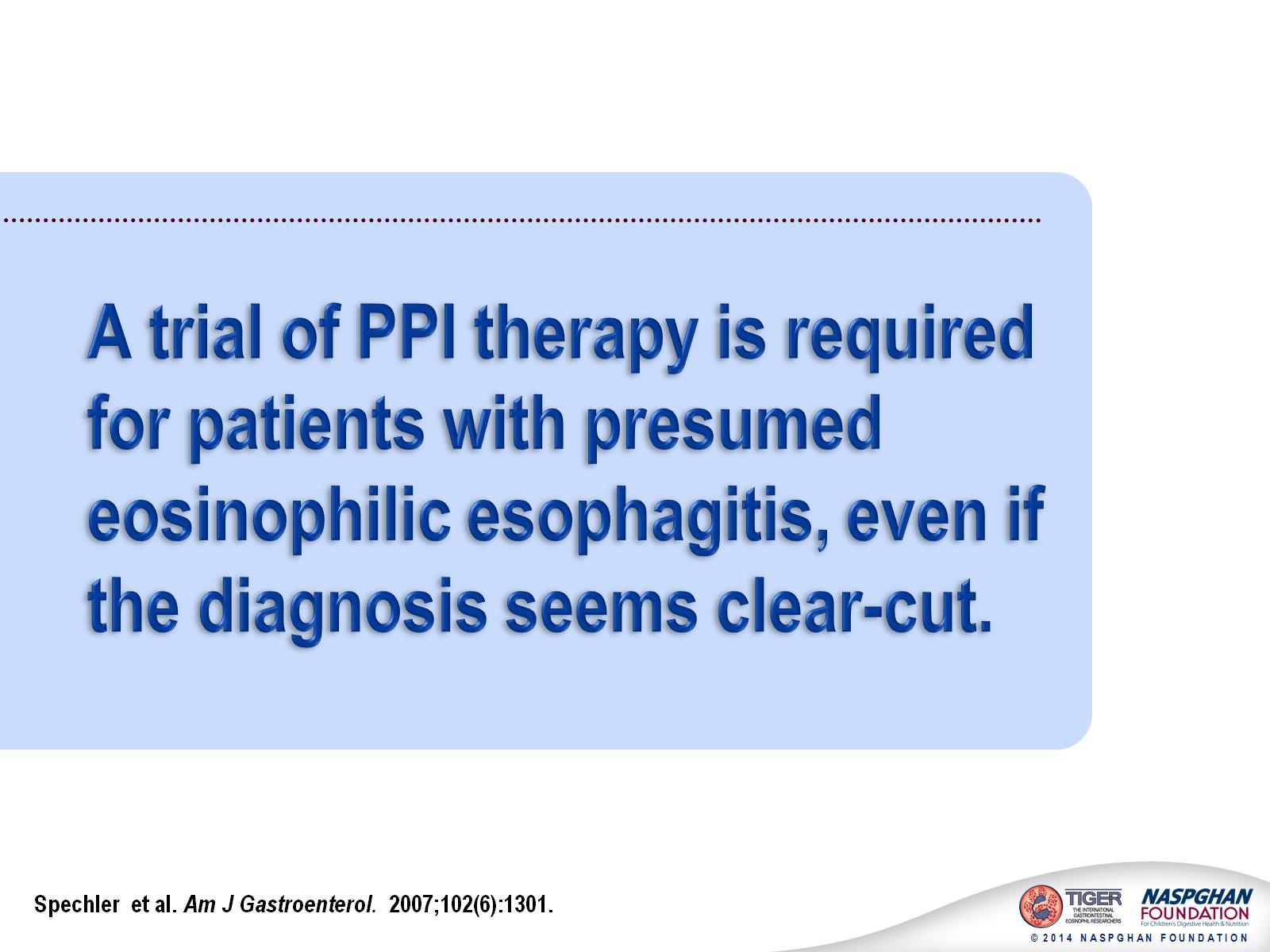 A trial of PPI therapy is required for patients with presumed eosinophilic esophagitis, even if the diagnosis seems clear-cut.
[Speaker Notes: Self-explanatory]
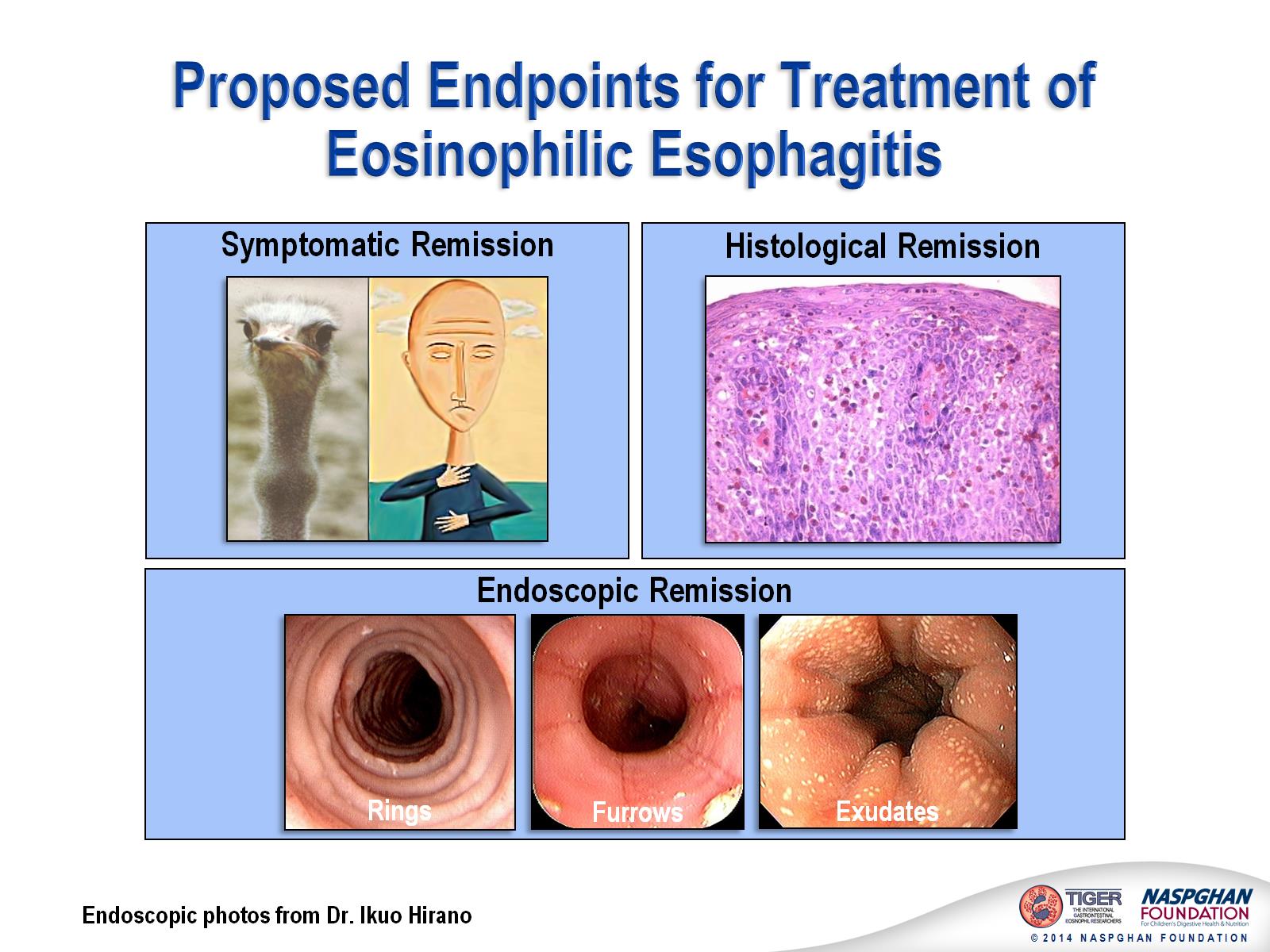 Proposed Endpoints for Treatment of Eosinophilic Esophagitis
[Speaker Notes: Self-explanatory]
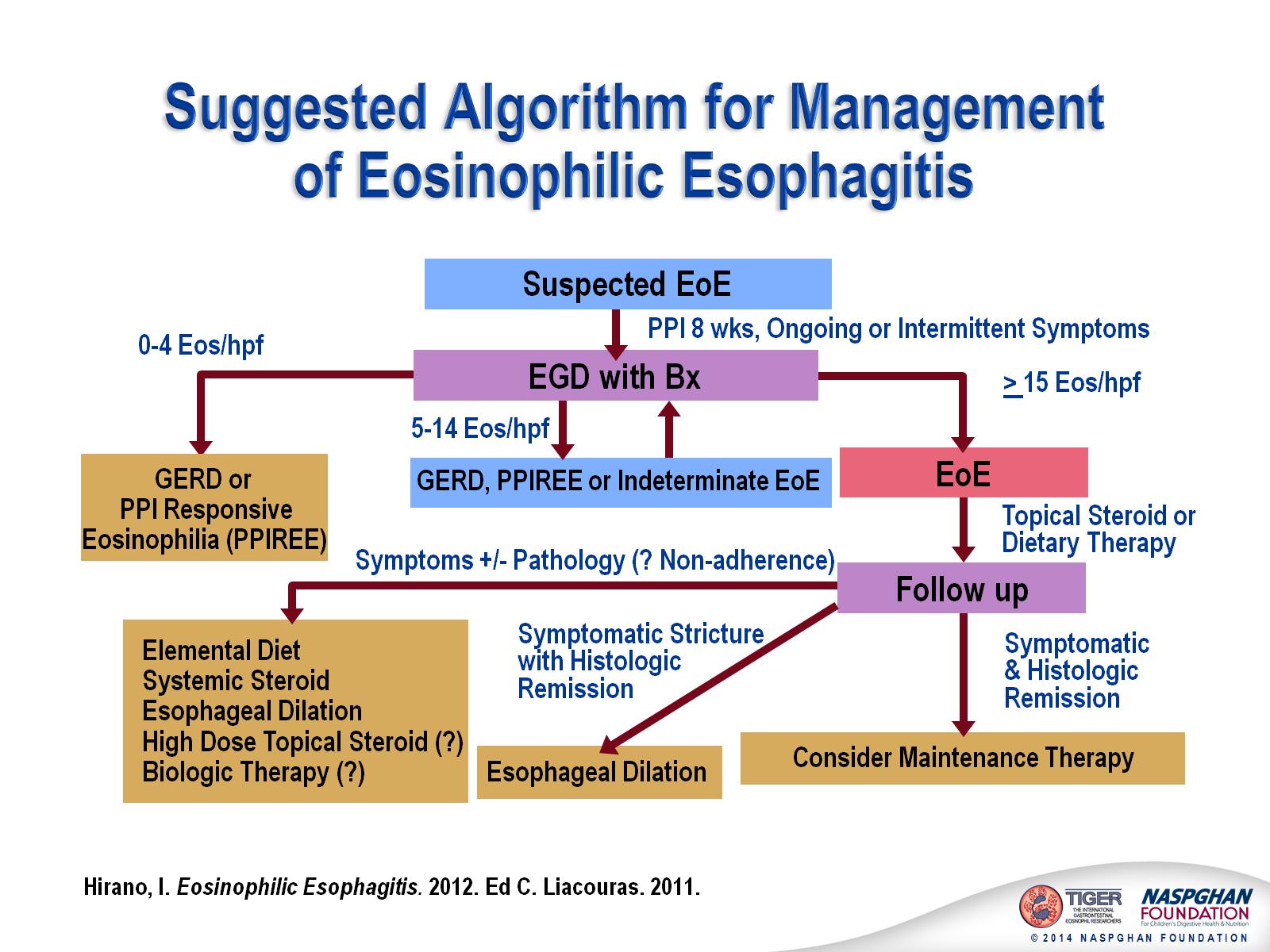 Suggested Algorithm for Managementof Eosinophilic Esophagitis
[Speaker Notes: ANY patient with symptoms that could be considered EoE should be treated with a PPI so that you save the patient from having 2 EGD’s instead of 1.  The top header is titled “Suspected EoE” because EoE can present in a variety of ways – GER symptoms, dysphagia, food impaction, or if the patient had an EGD before being on a PPI and was found a severe esophageal eosinophilia. If an initial biopsy is performed and demonstrates esophageal eosinophilia WITHOUT the patient being treated with a PPI, a PPI should be started and the patient should be treated for 8 weeks and then undergo a repeat endoscopy with biopsy.]
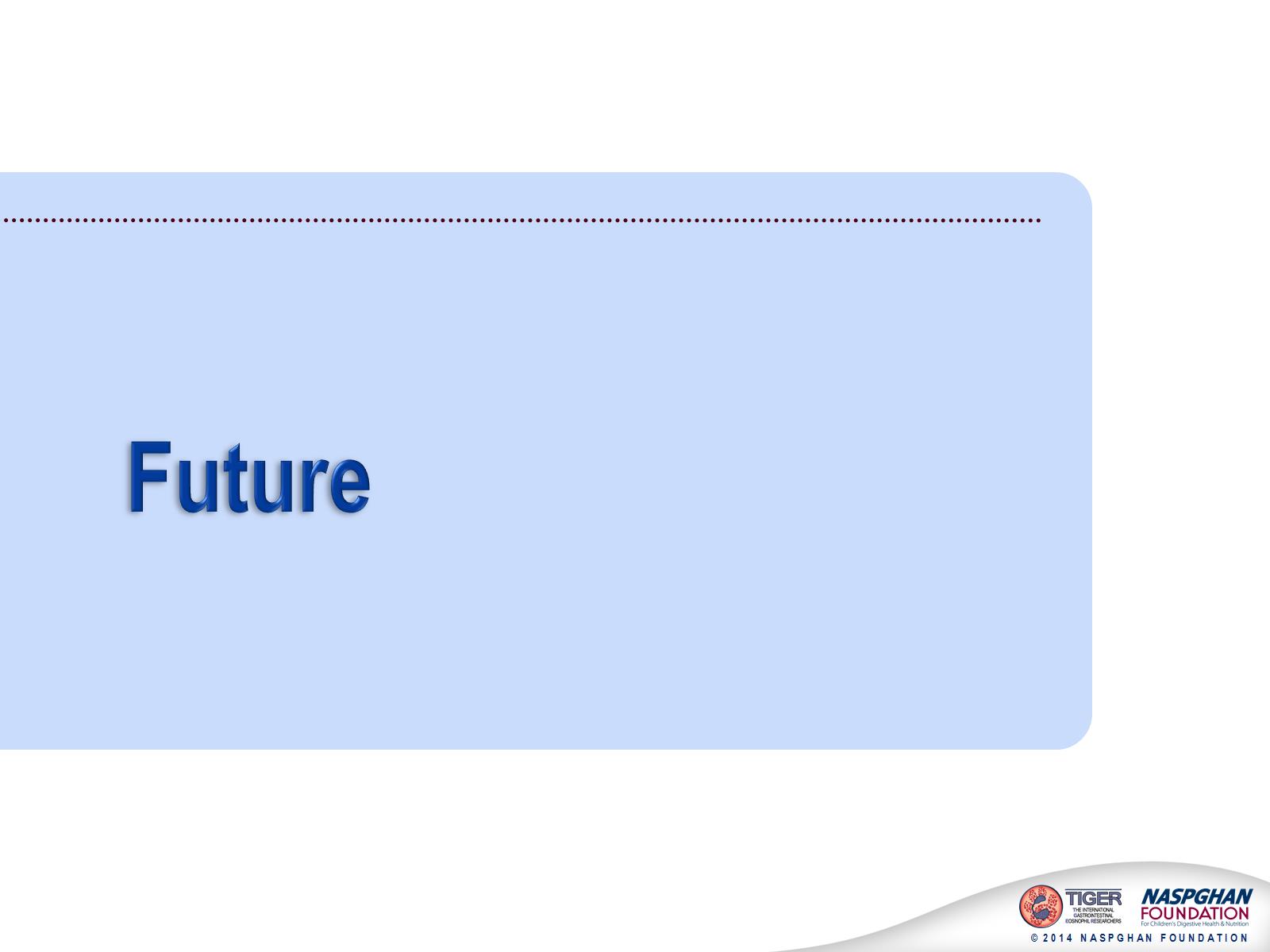 Future
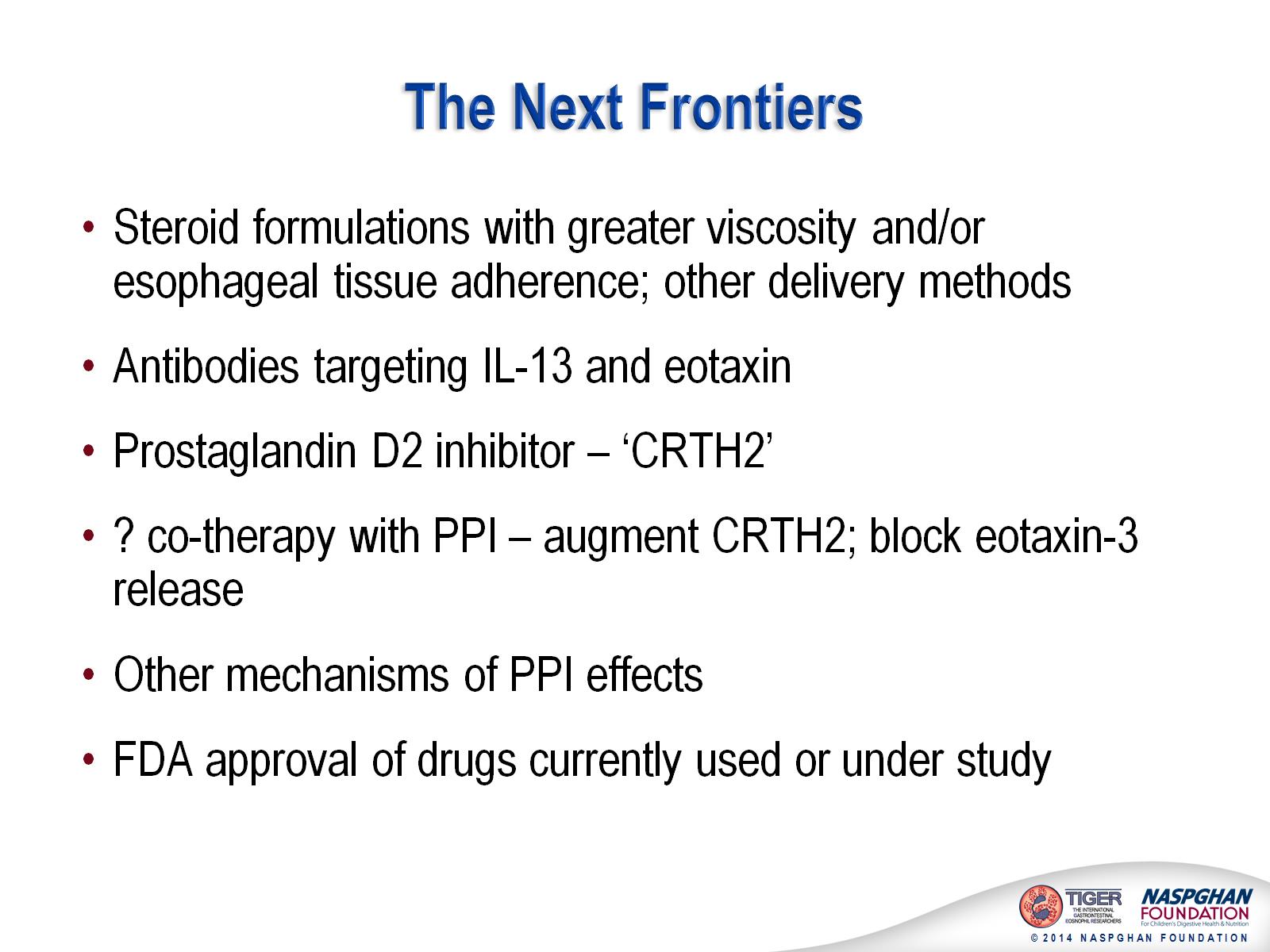 The Next Frontiers
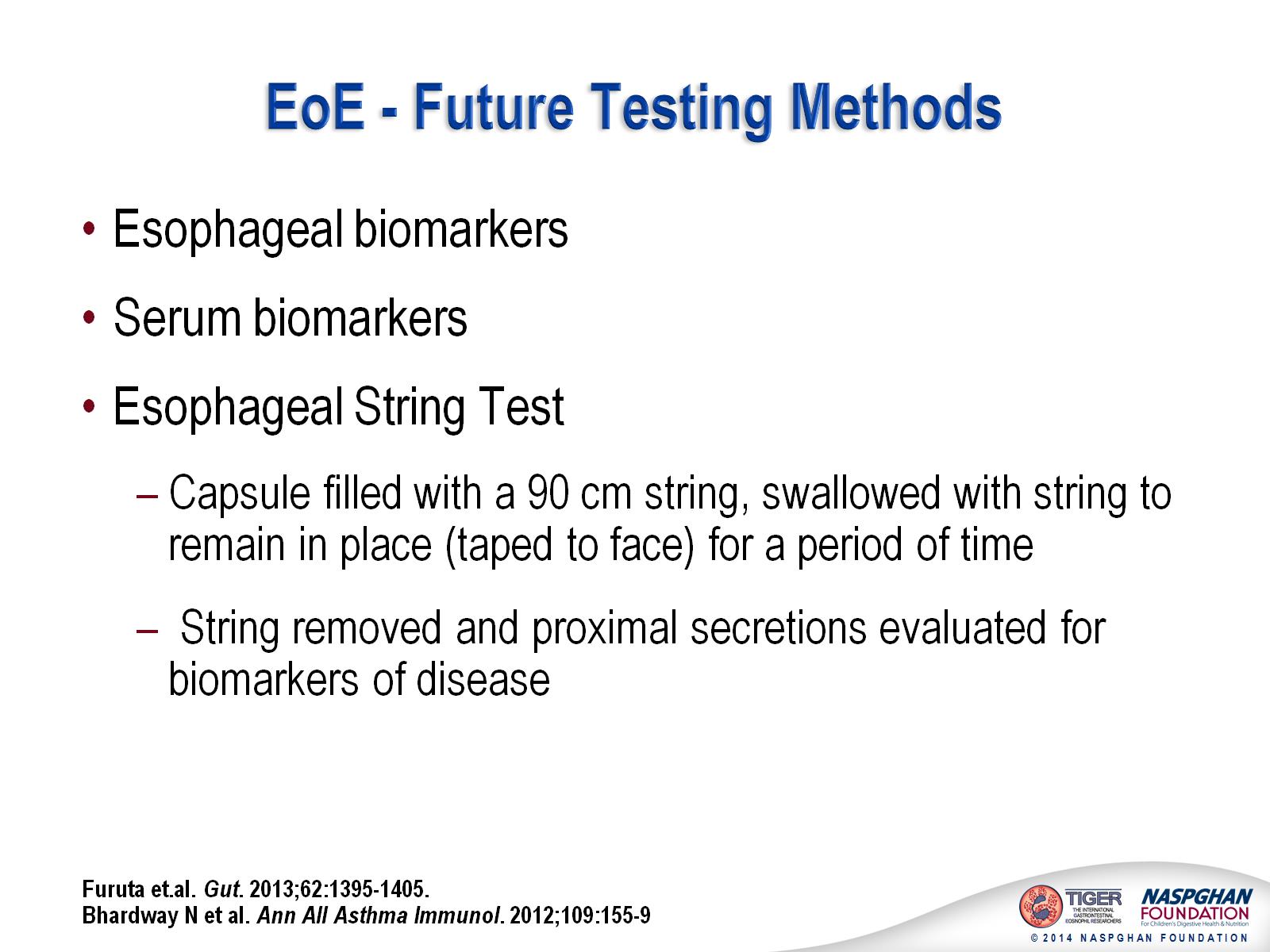 EoE - Future Testing Methods
[Speaker Notes: Self-explanatory]
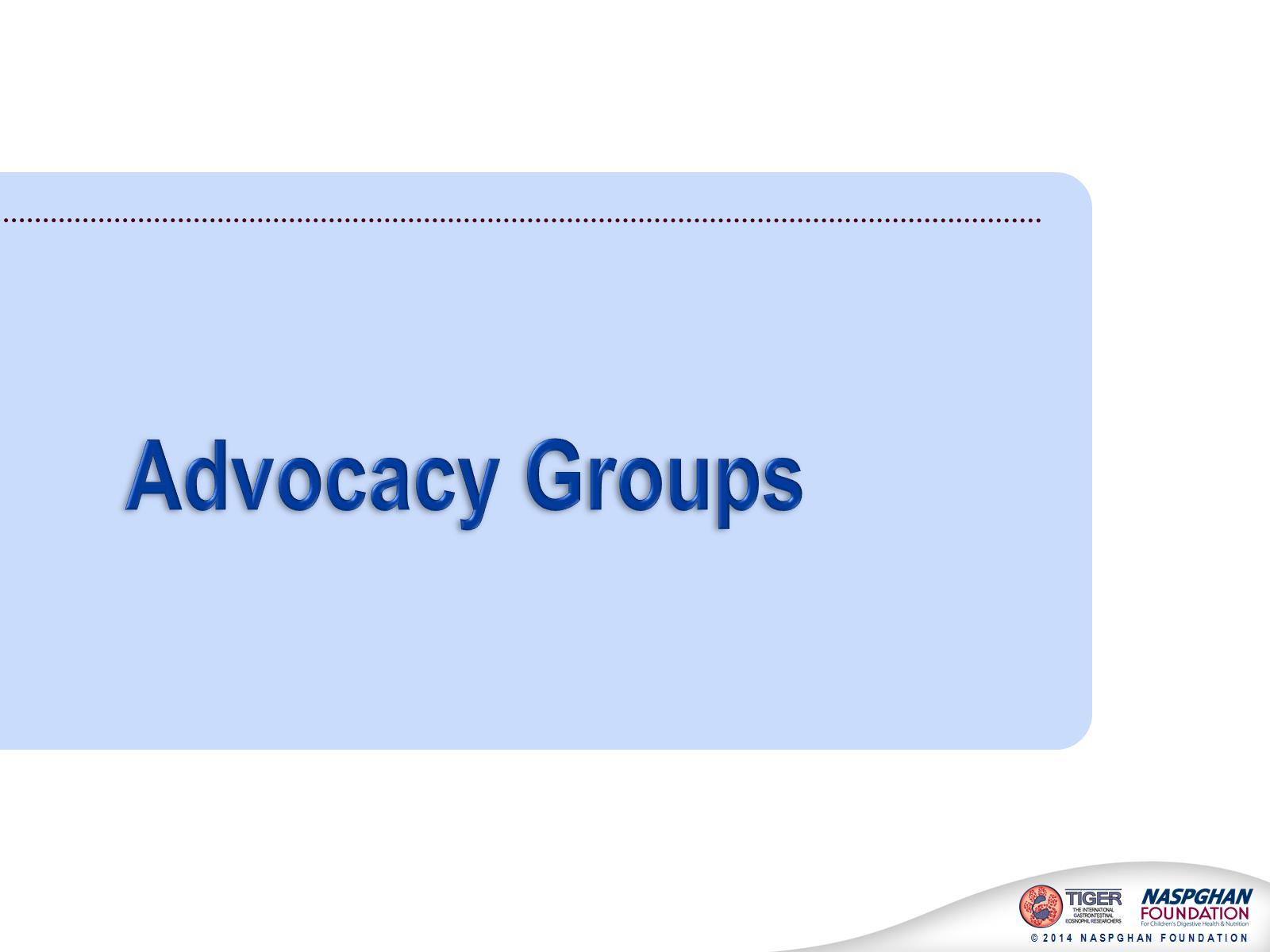 Advocacy Groups
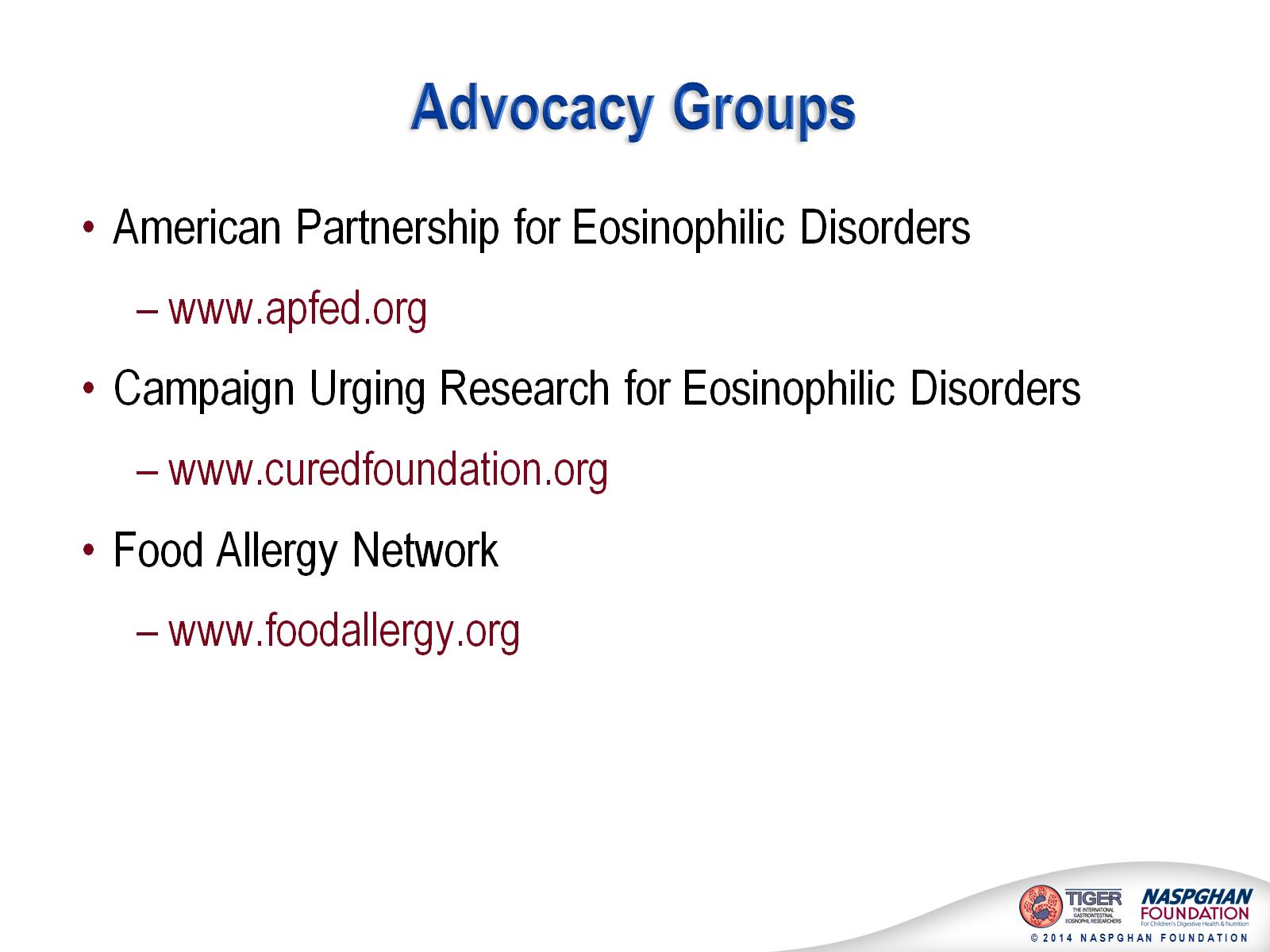 Advocacy Groups
[Speaker Notes: Several non profit organizations exist which promote patient resources and advocacy for gastrointestinal eosinophilic disorders and food allergies.]
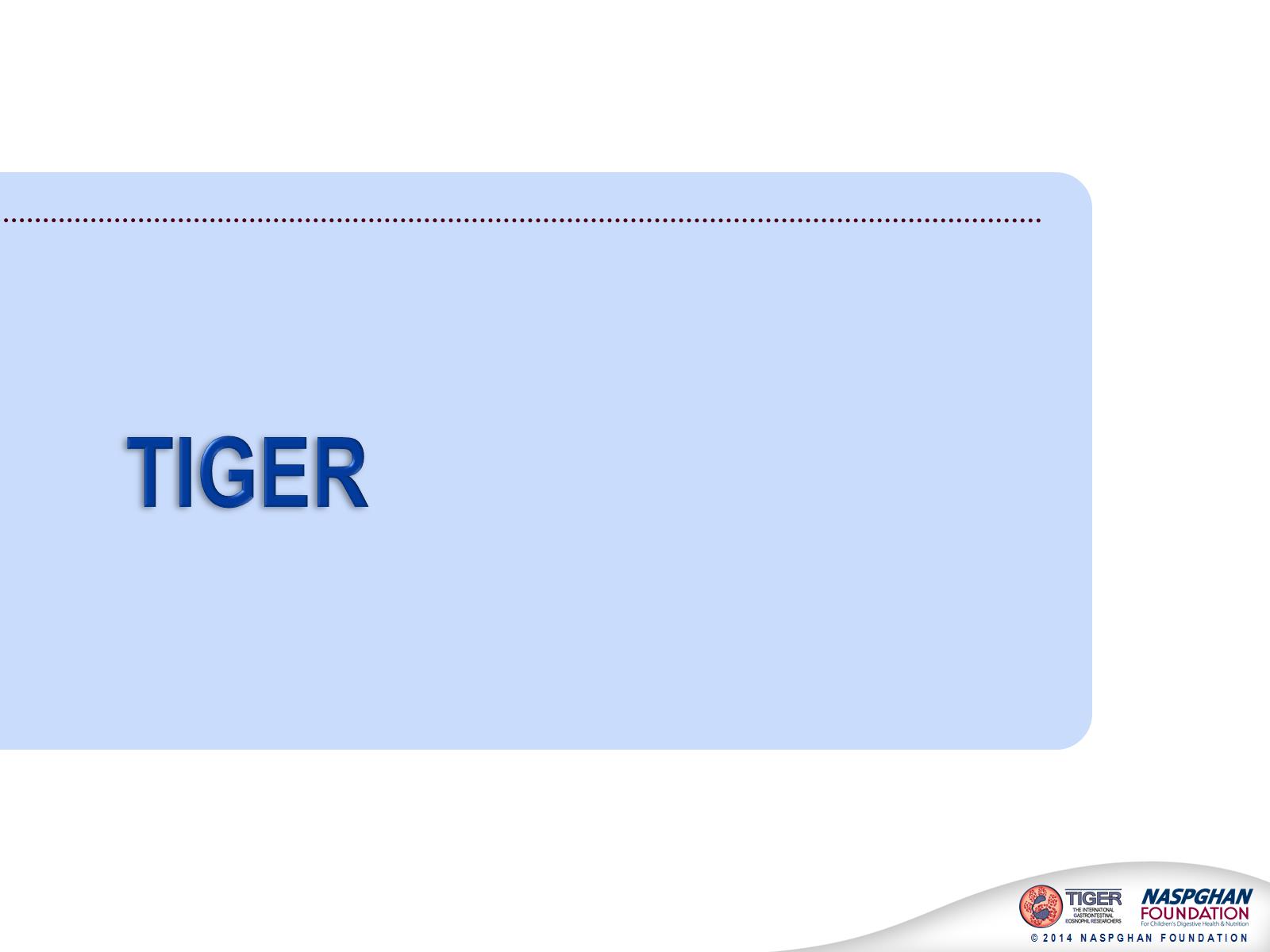 TIGER
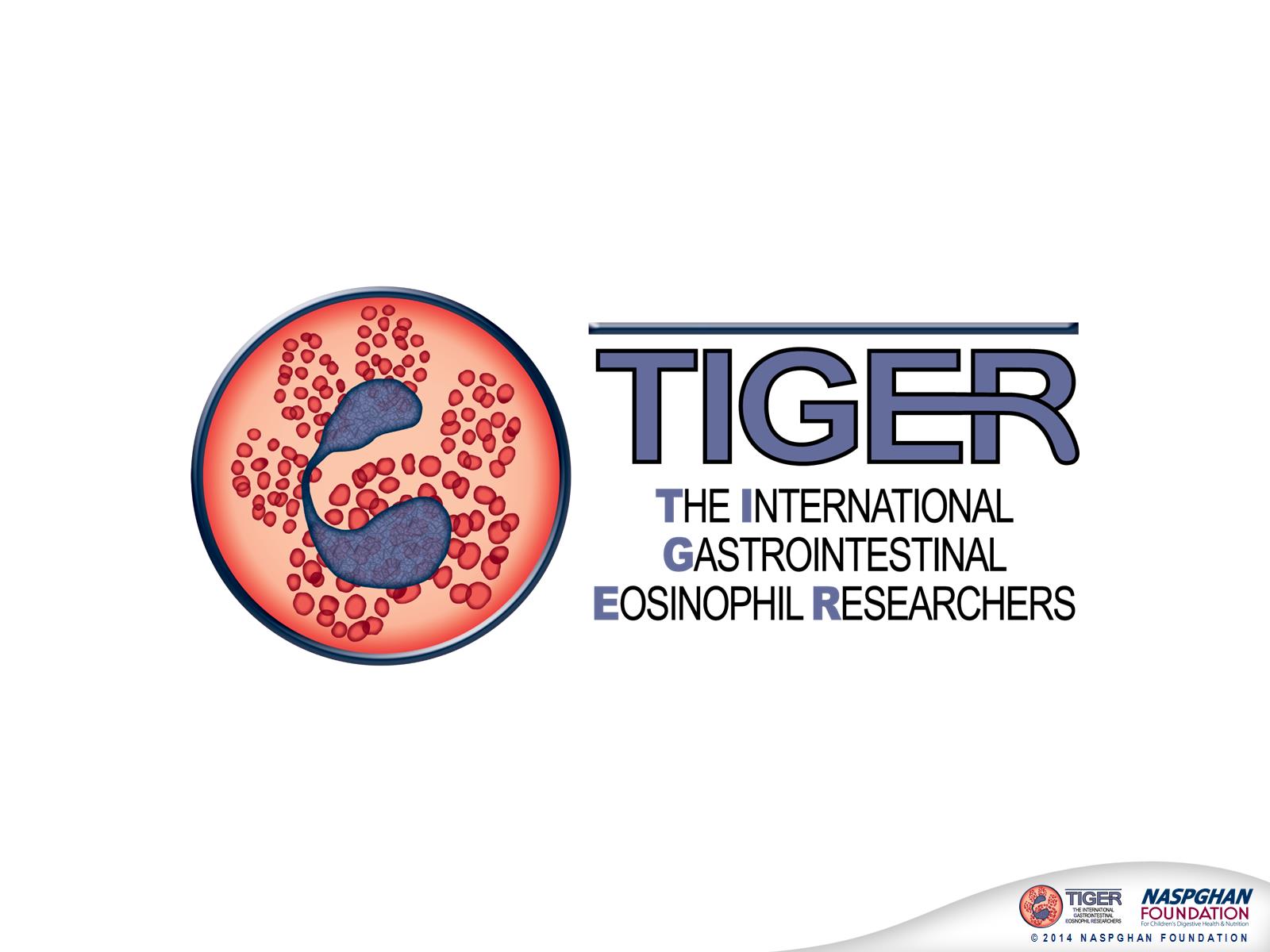 [Speaker Notes: The International Gastrointestinal Eosinophilic Researchers was formed in 2007.  This organization comprises both pediatric and adult physicians of various subspecialties (gastroenterology, allergy, pathology and basic science).  The aim of this group is to continue to work toward the identification, epidemiology, diagnosis, treatment and research of eosinophilic gastrointestinal diseases.]
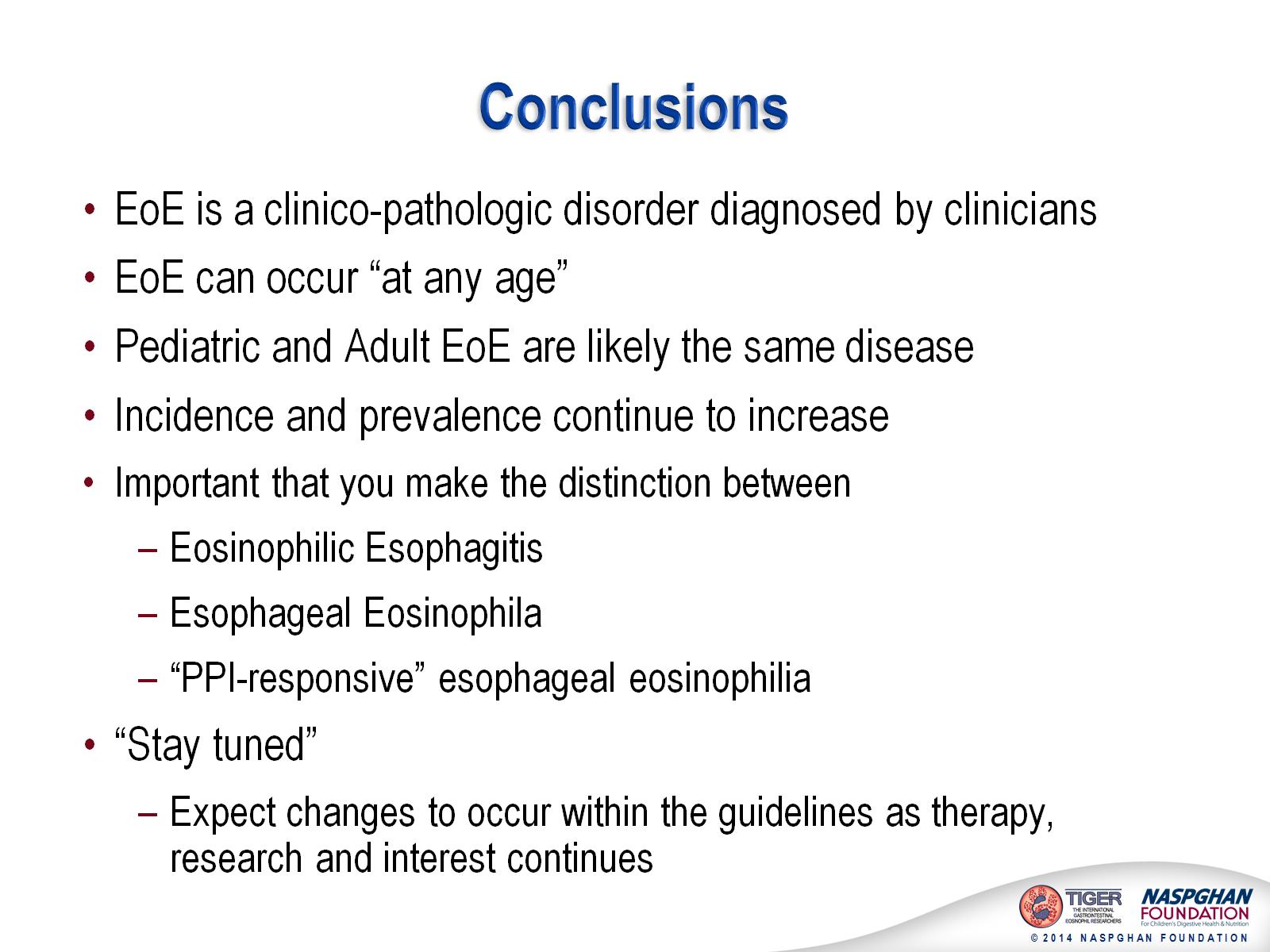 Conclusions